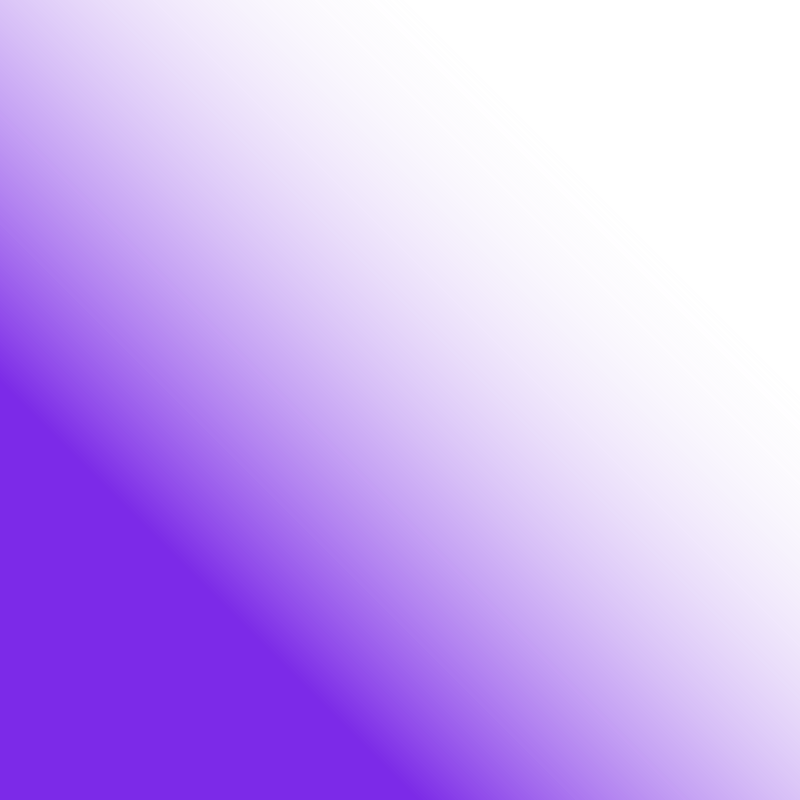 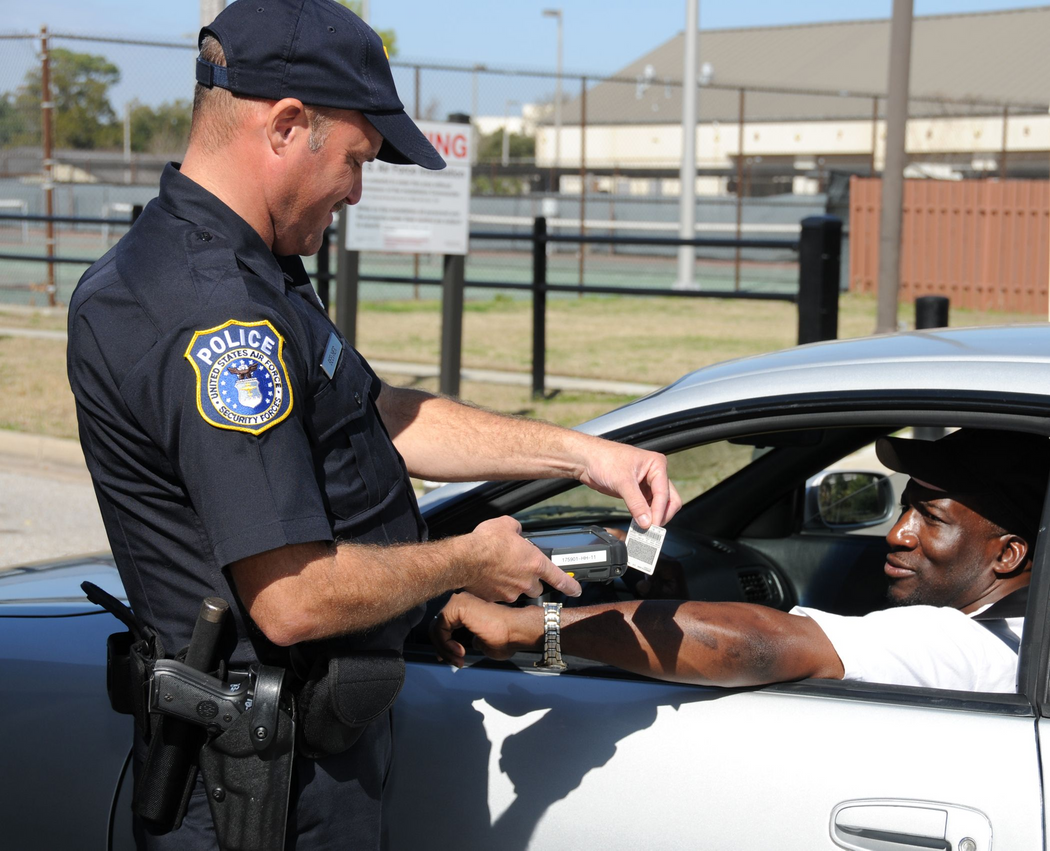 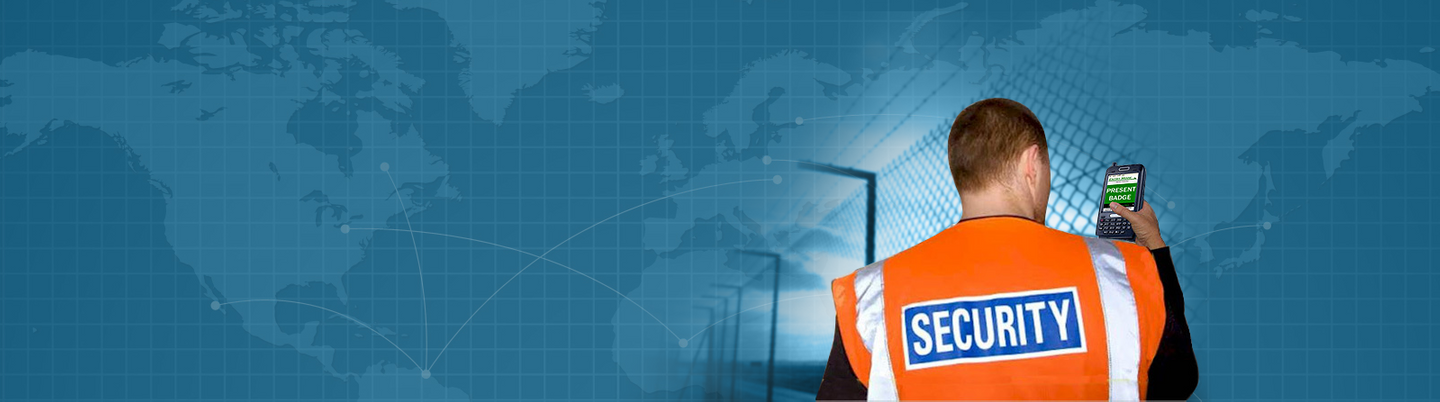 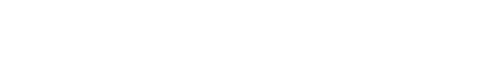 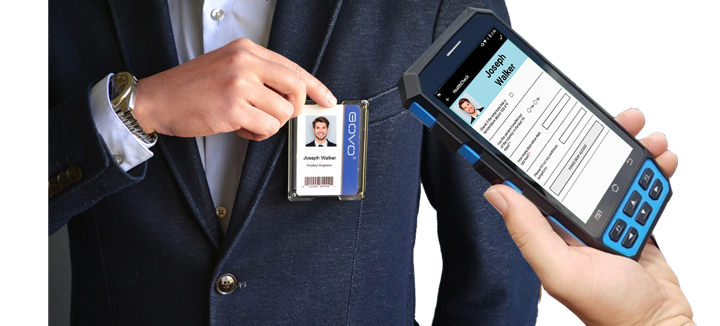 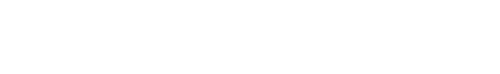 Mobile Security Solutions
Sales Presentation
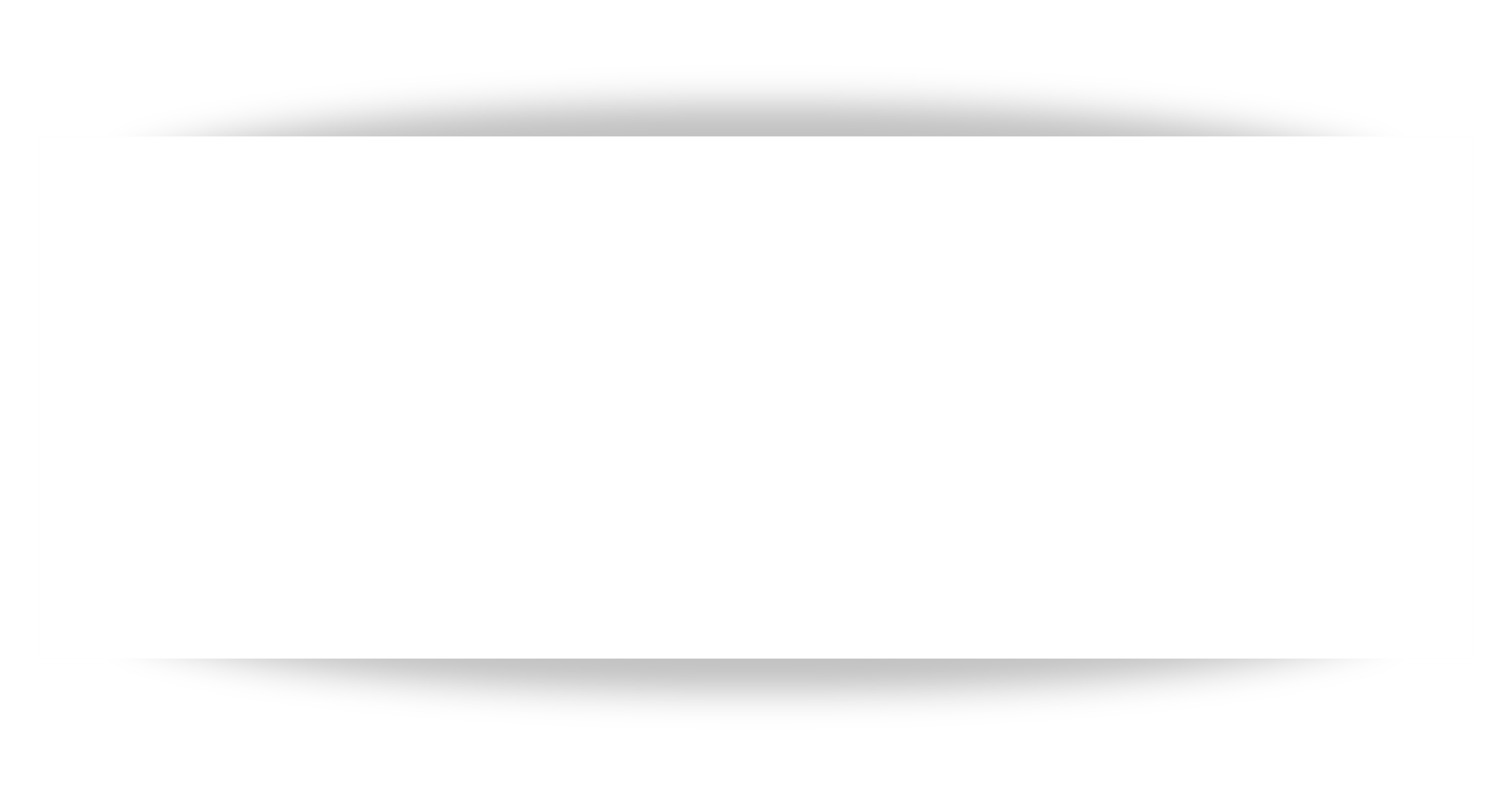 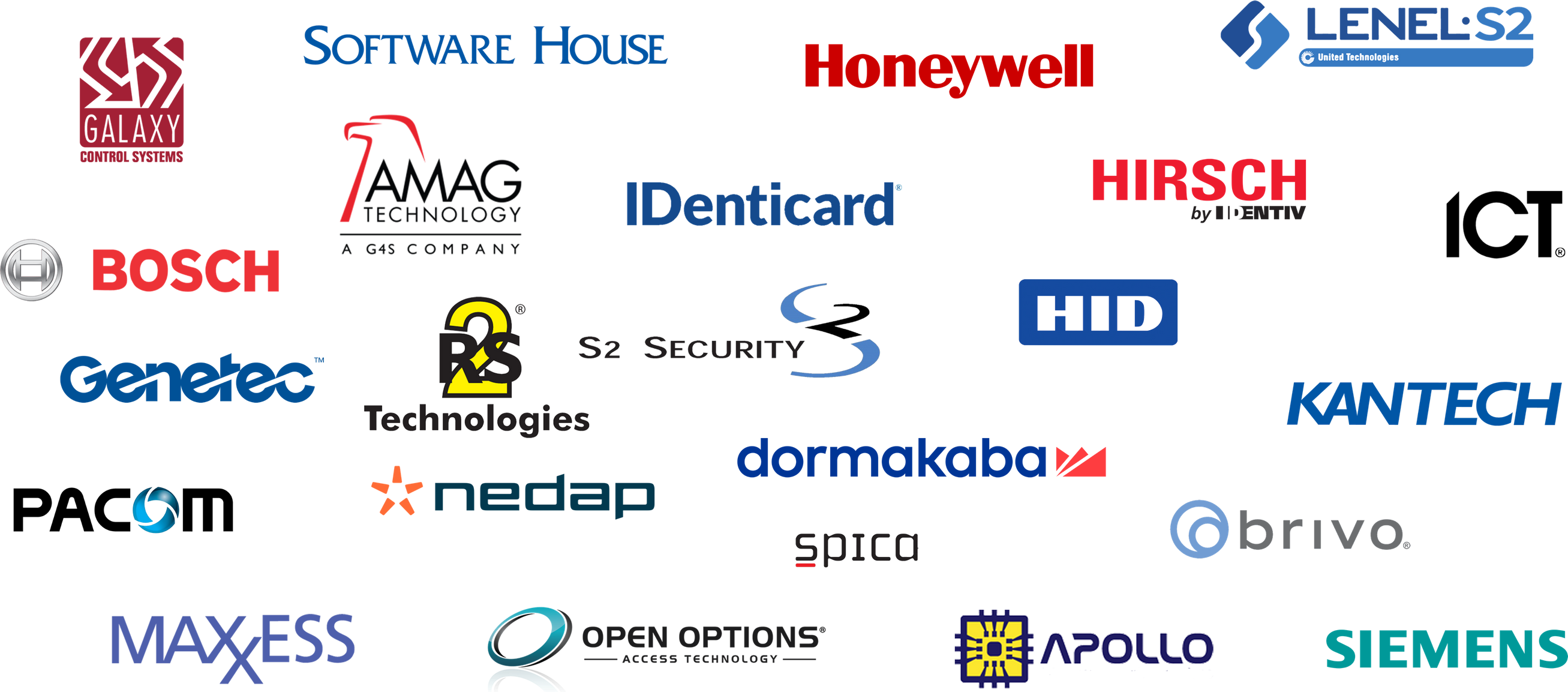 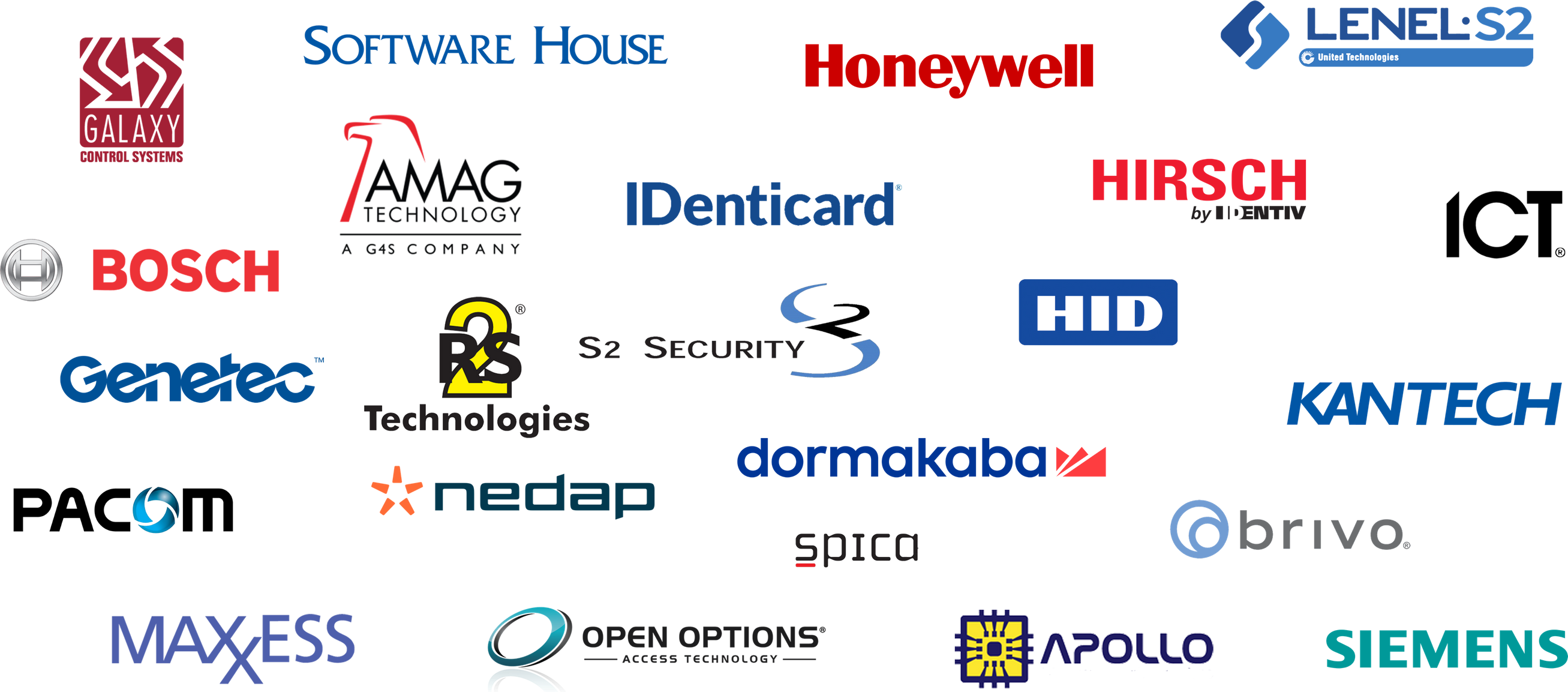 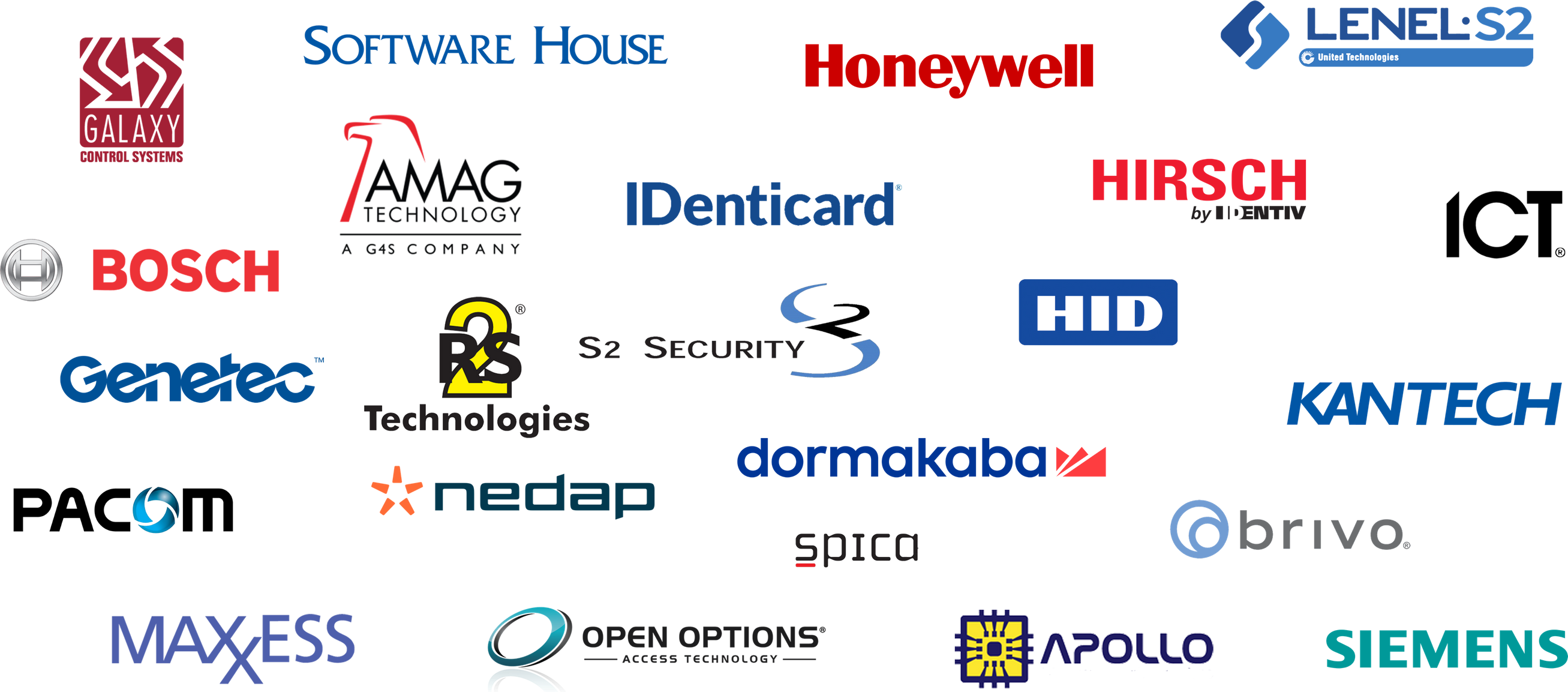 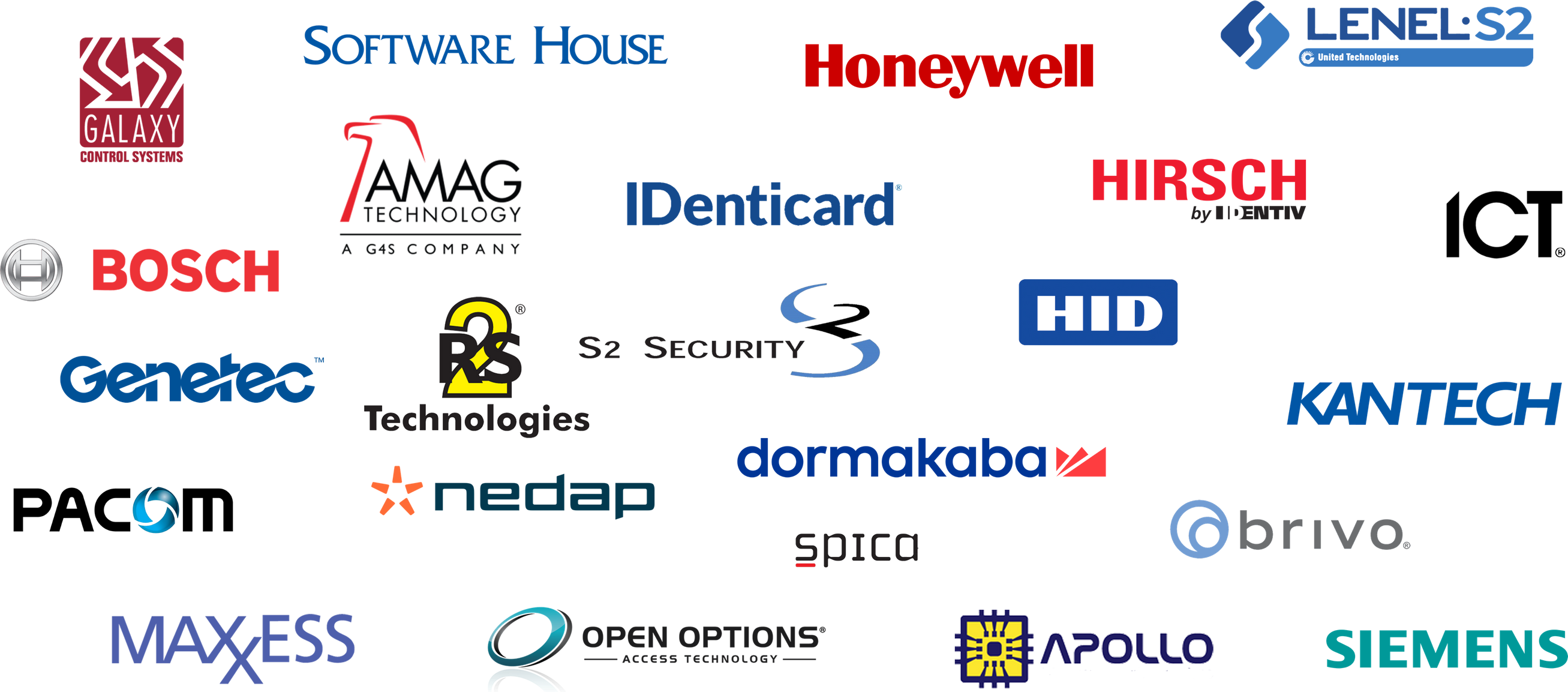 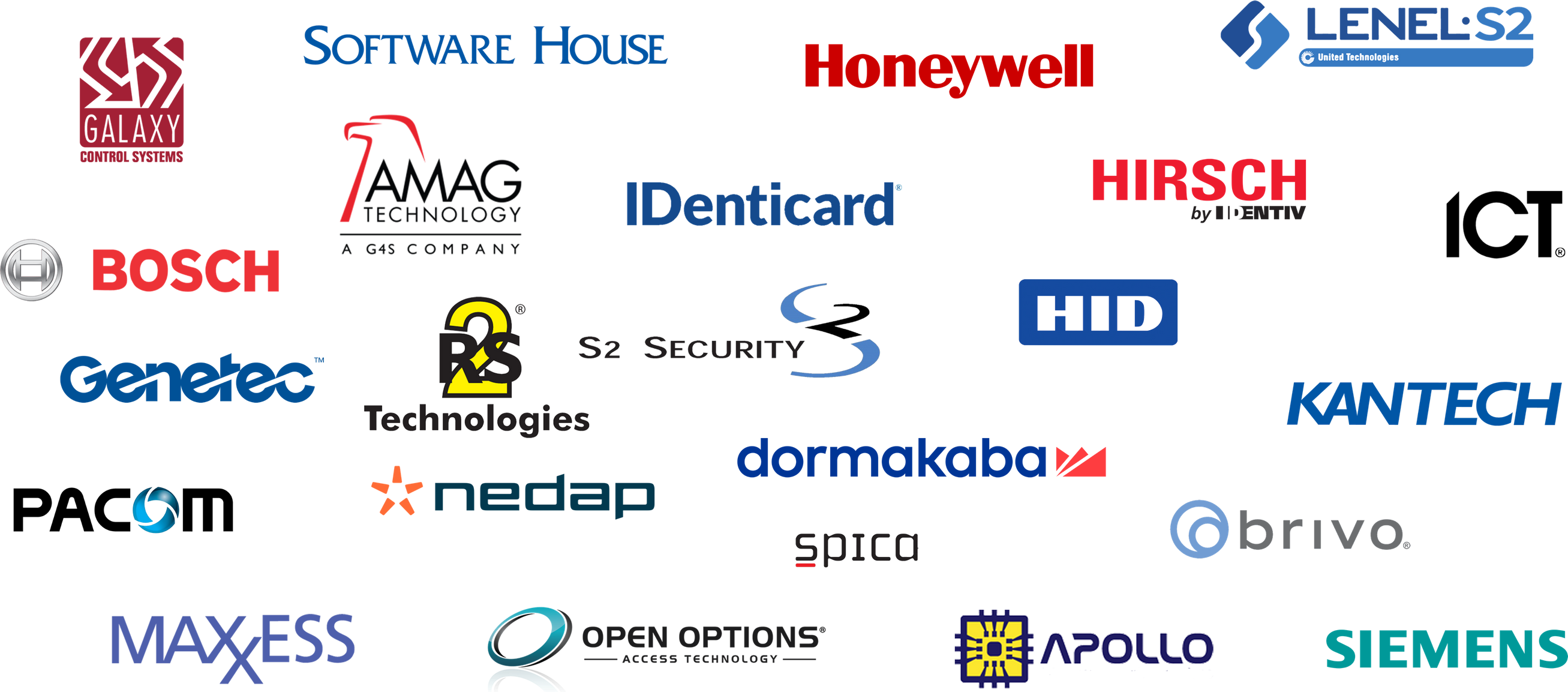 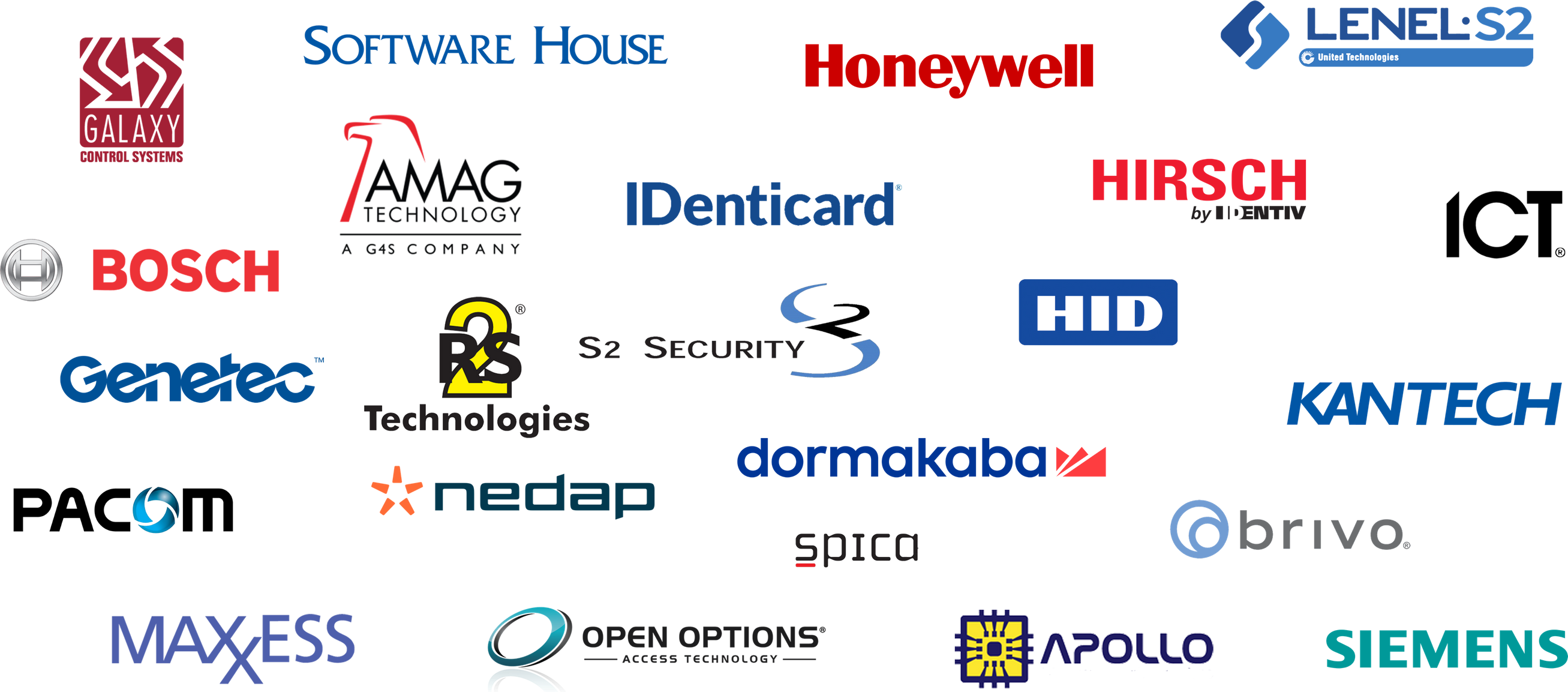 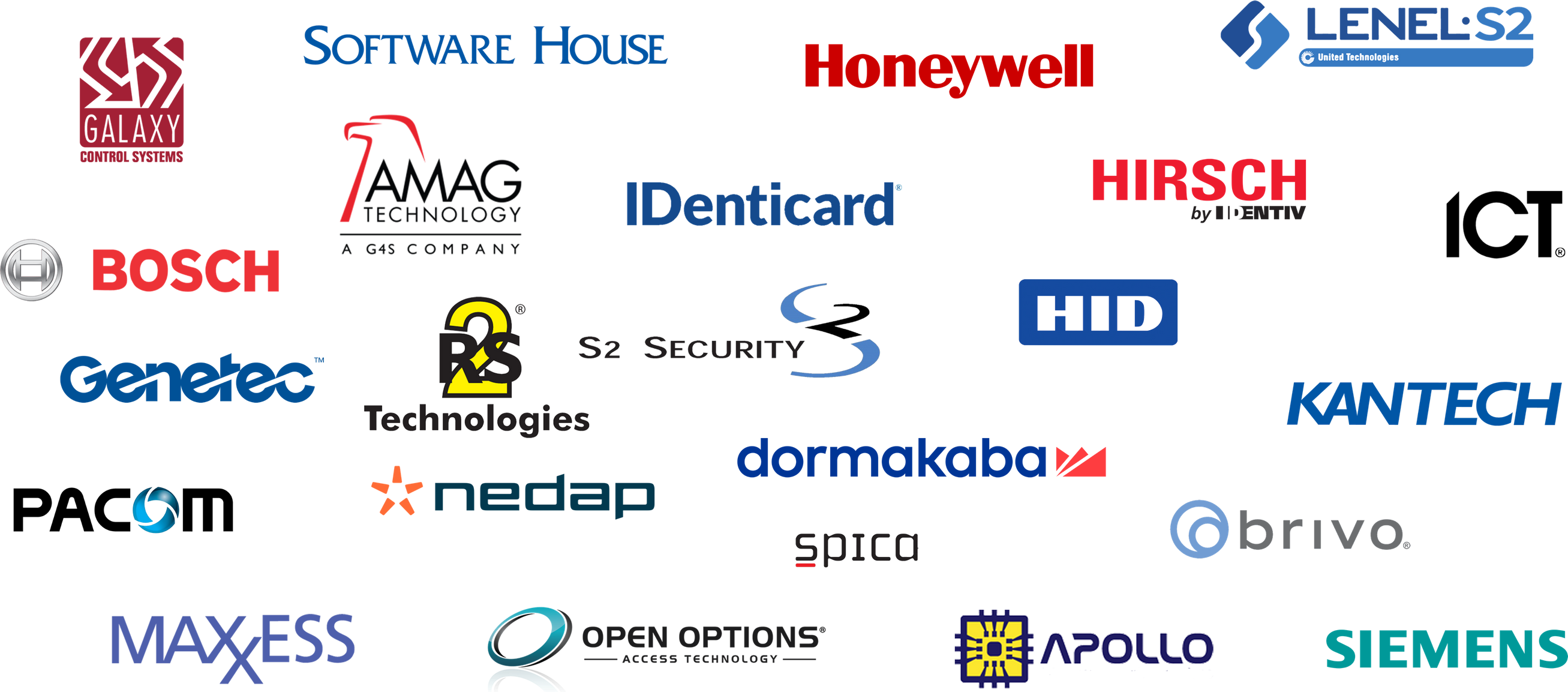 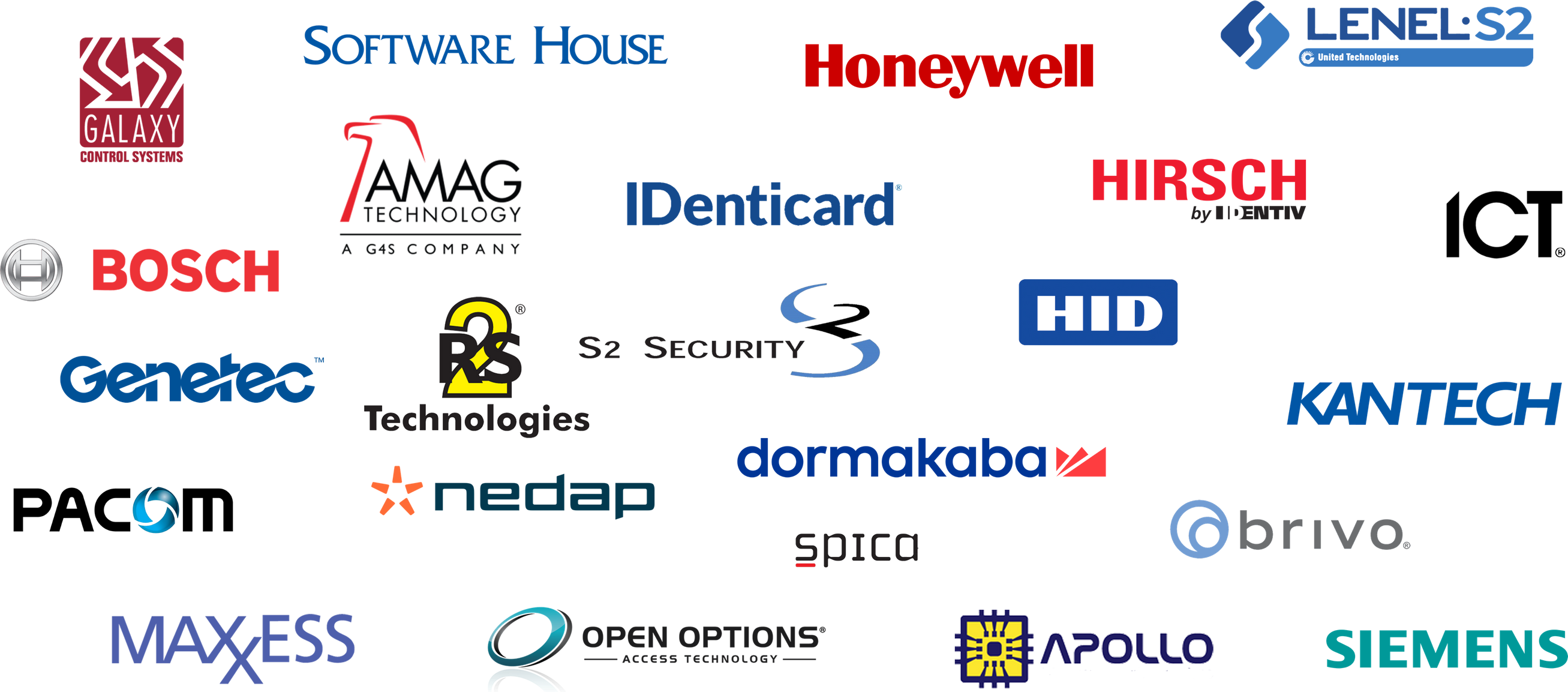 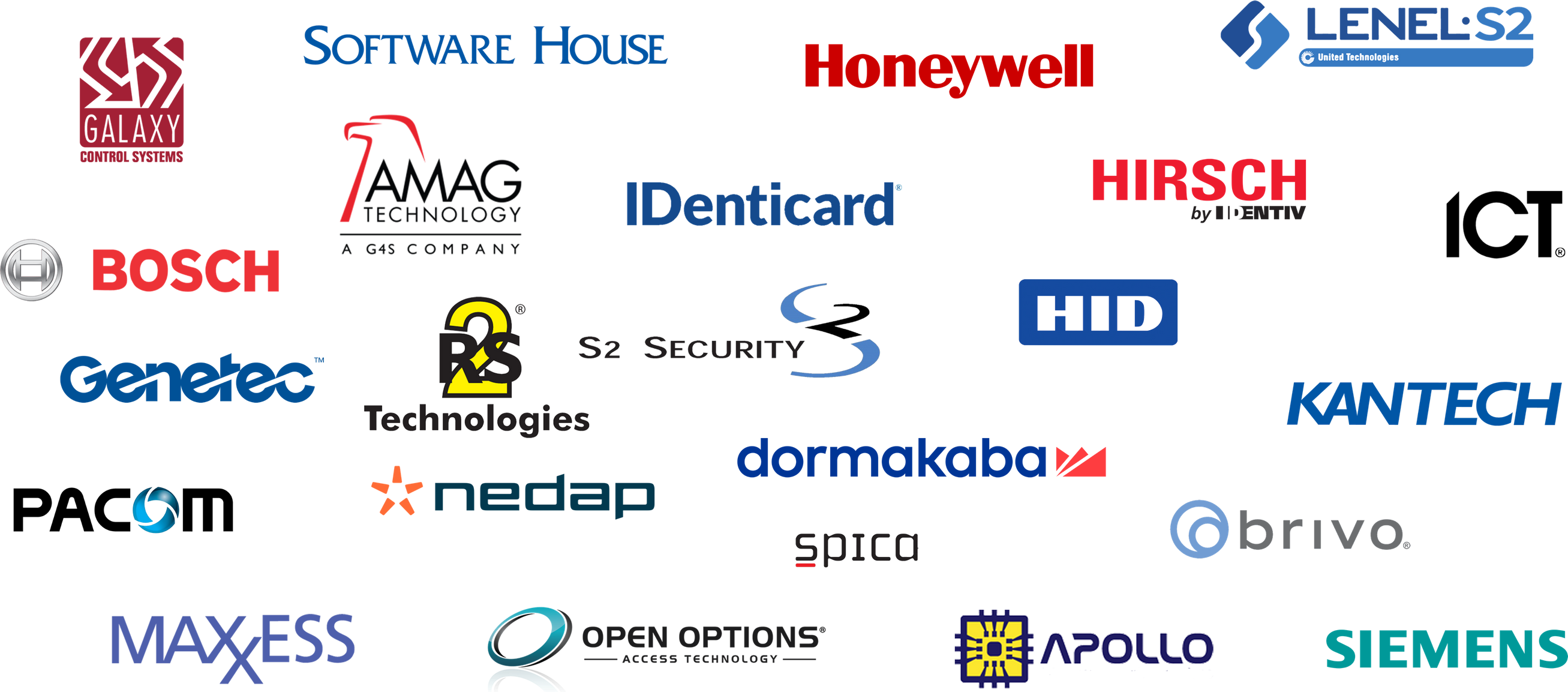 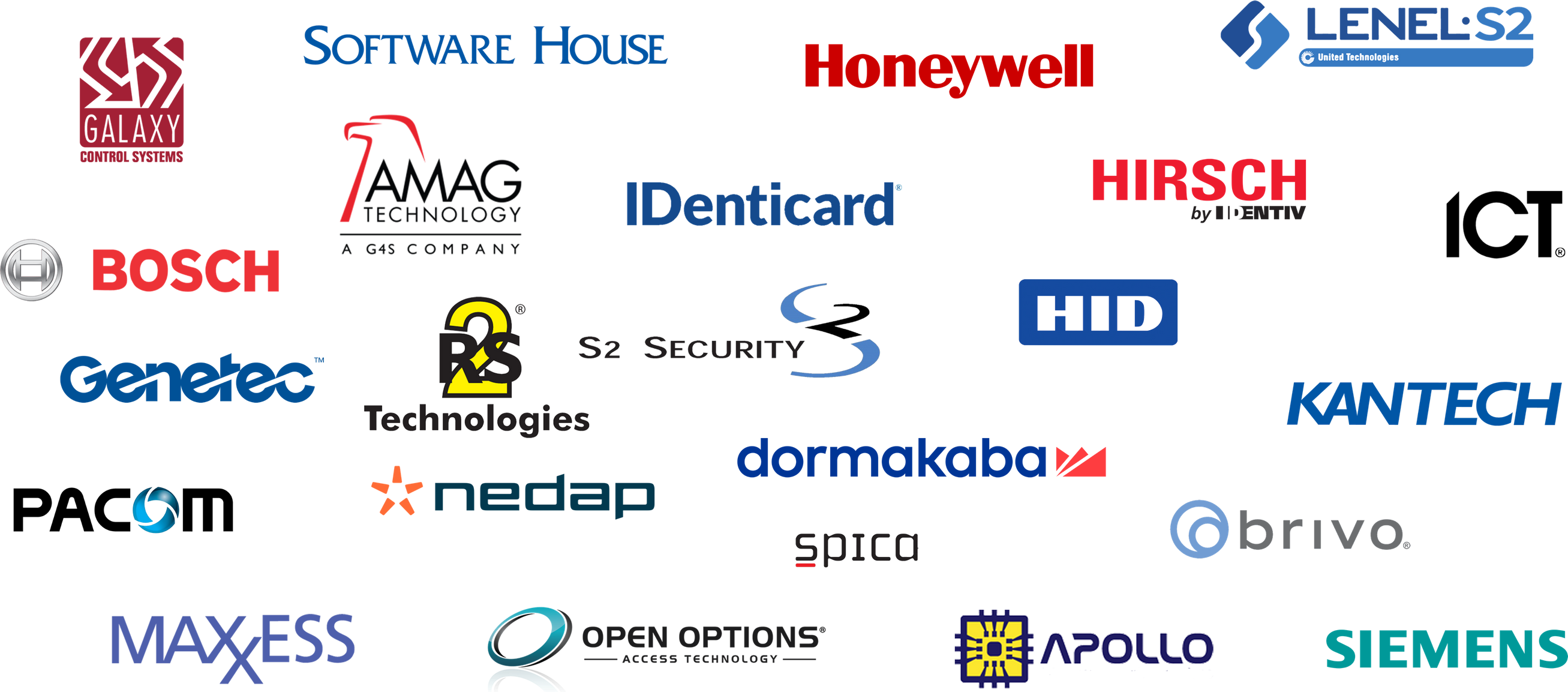 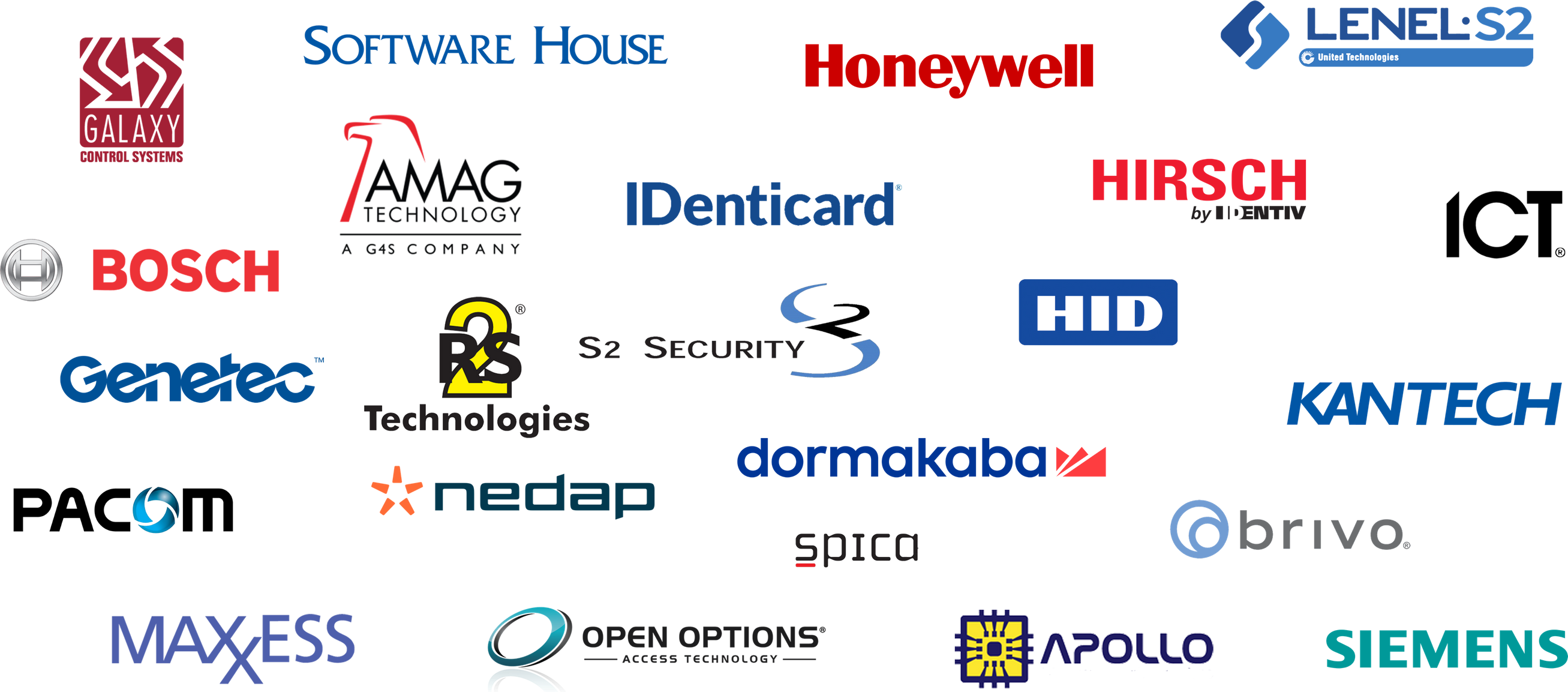 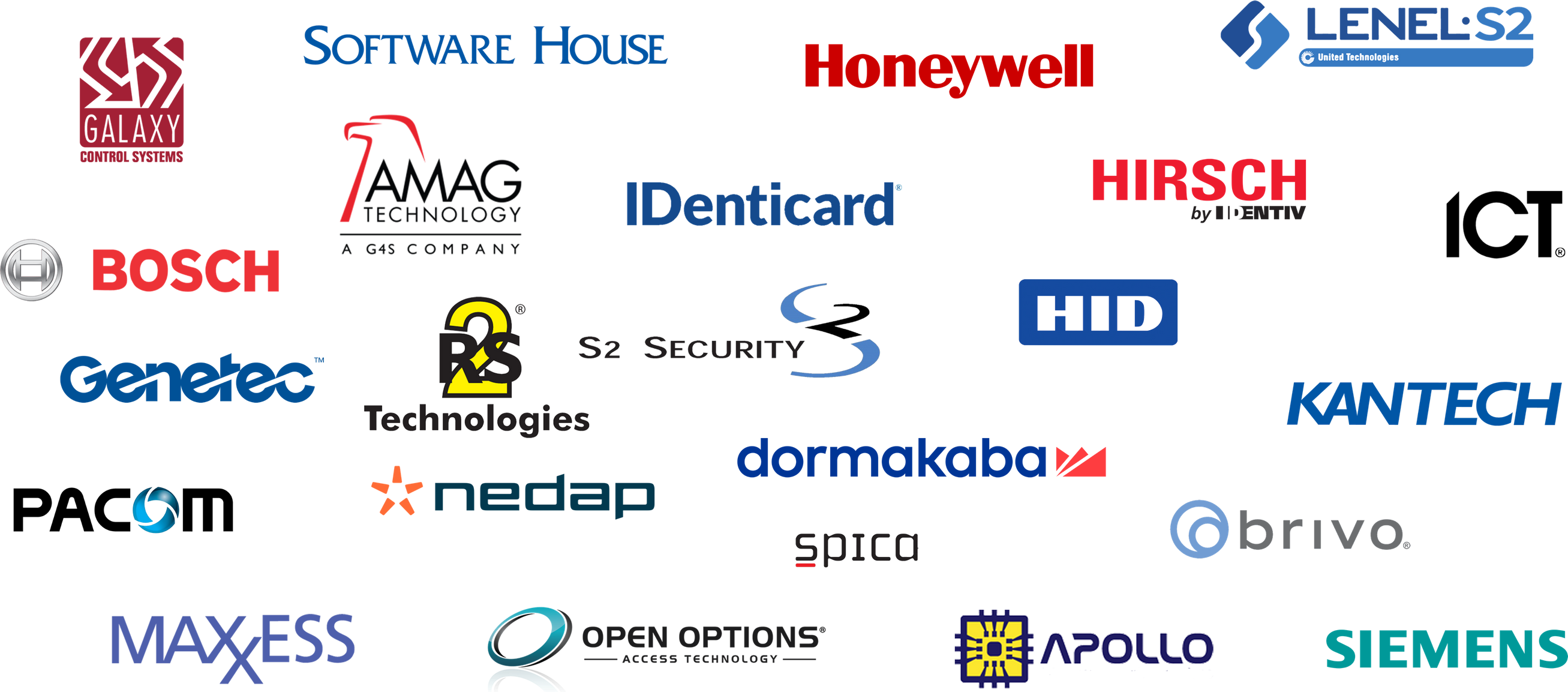 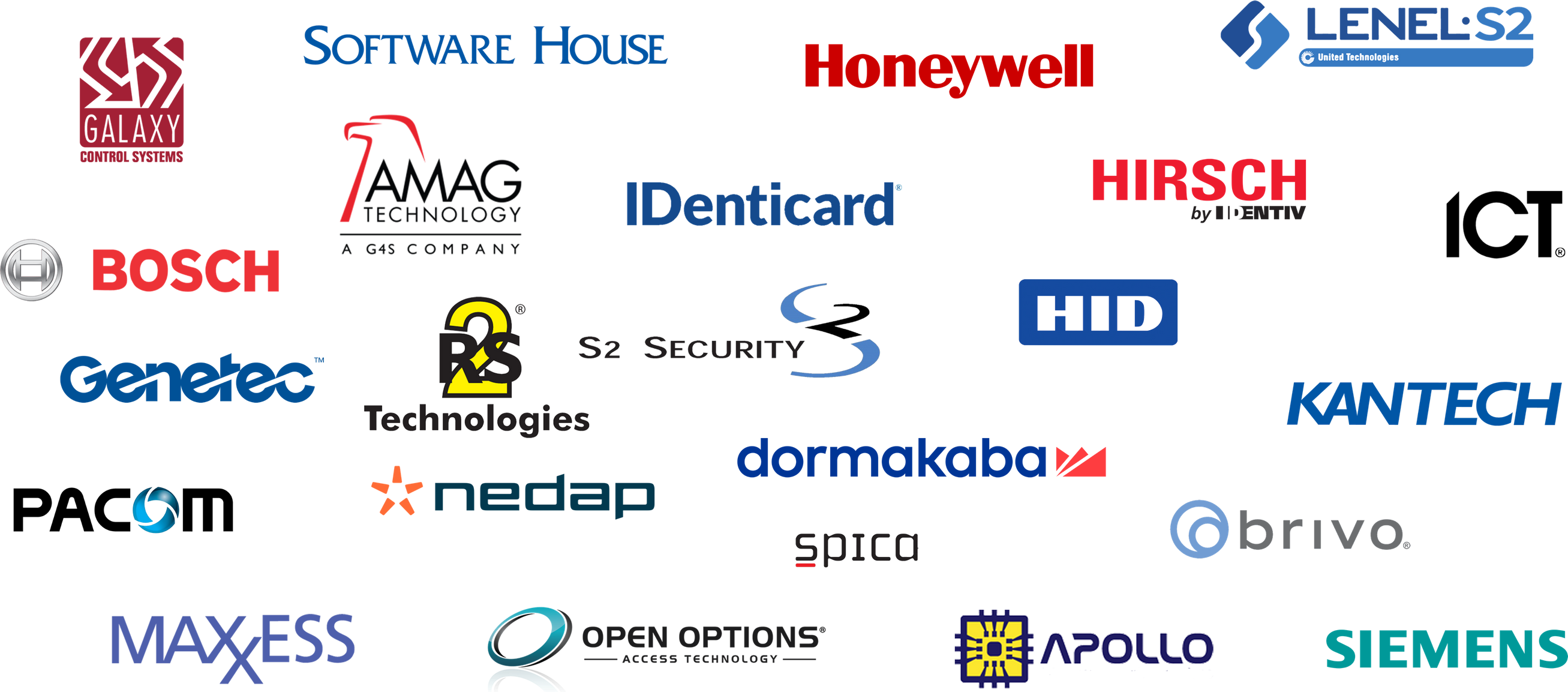 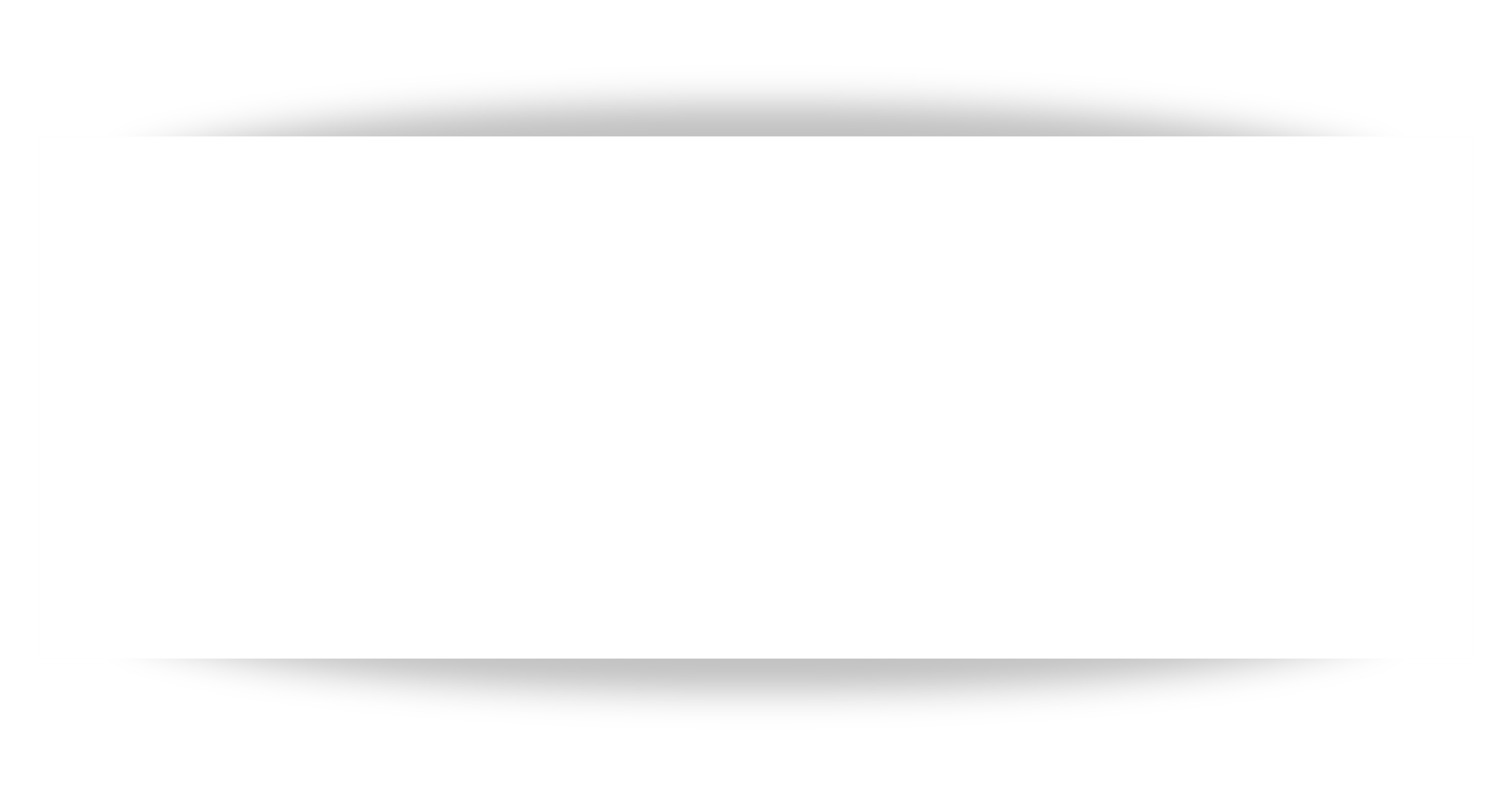 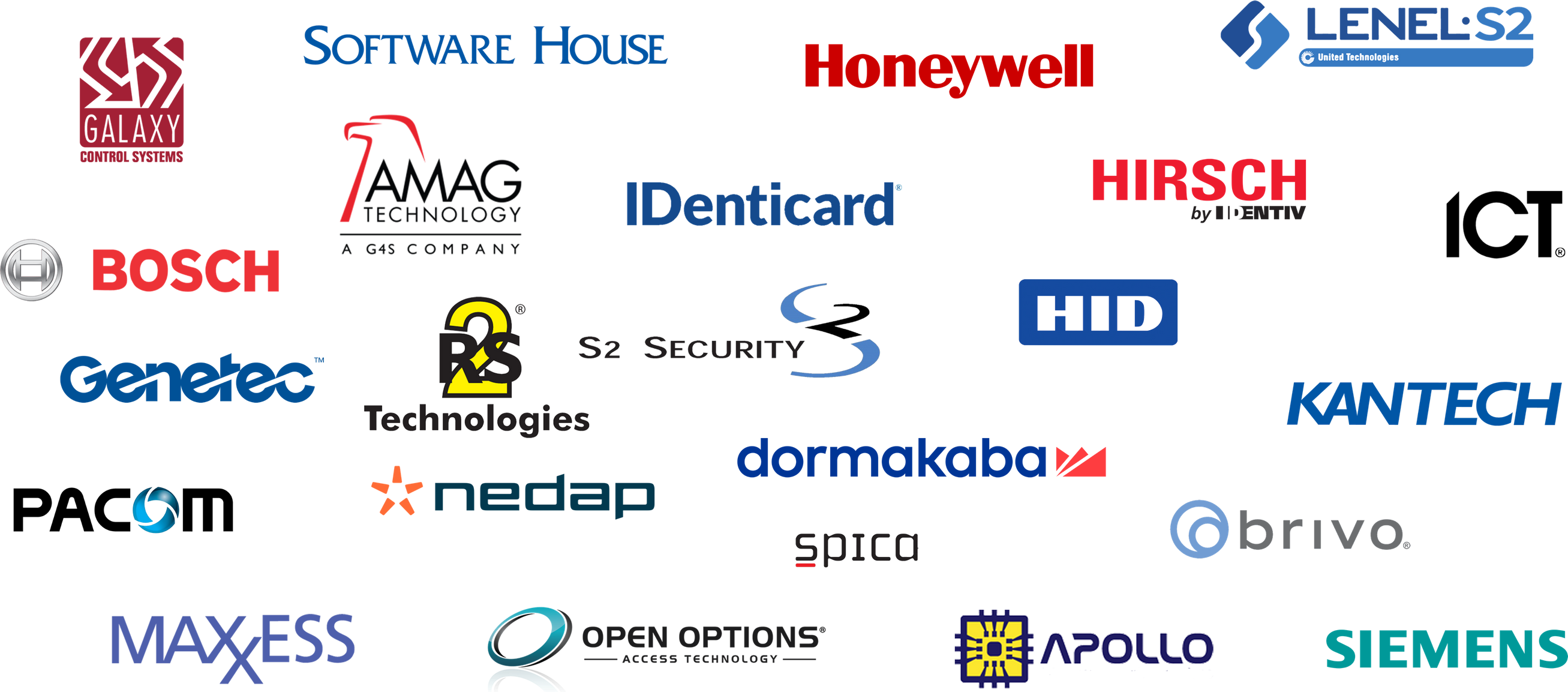 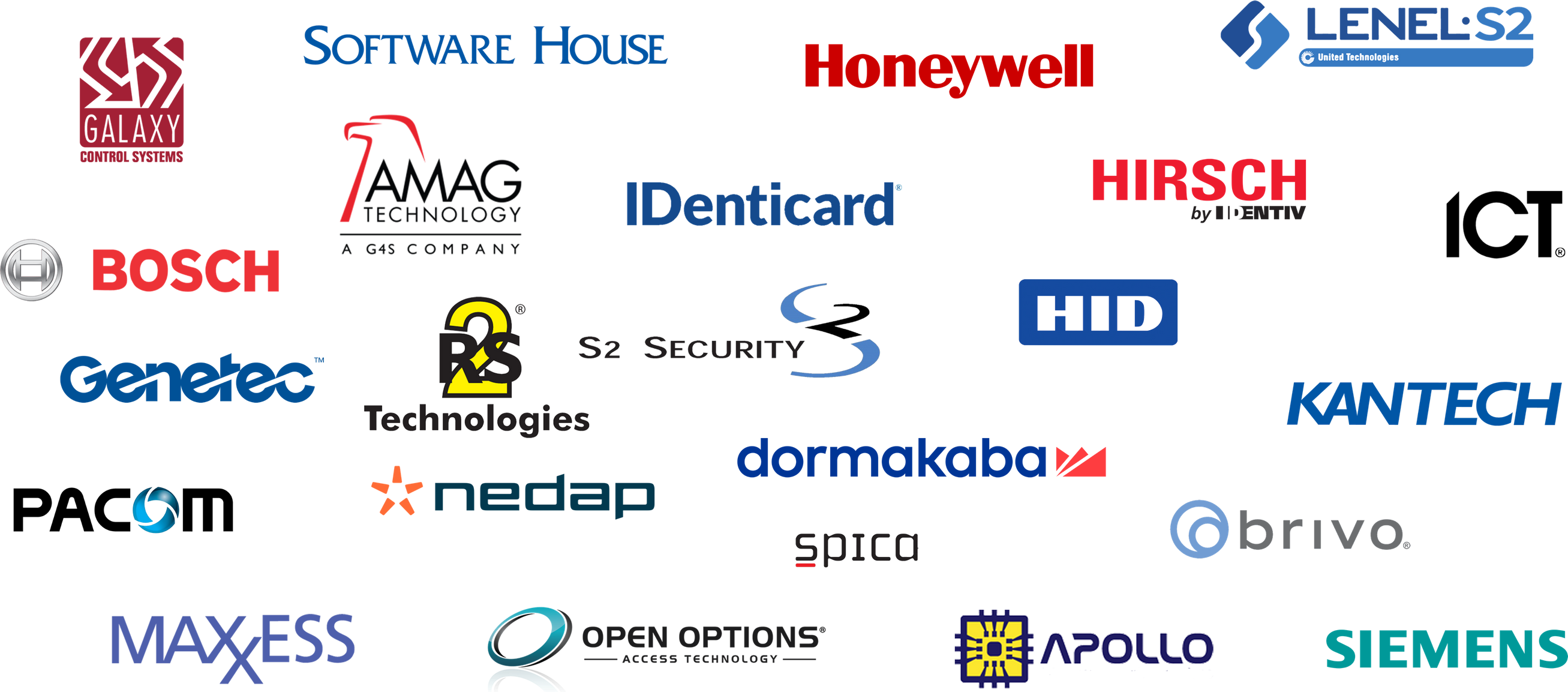 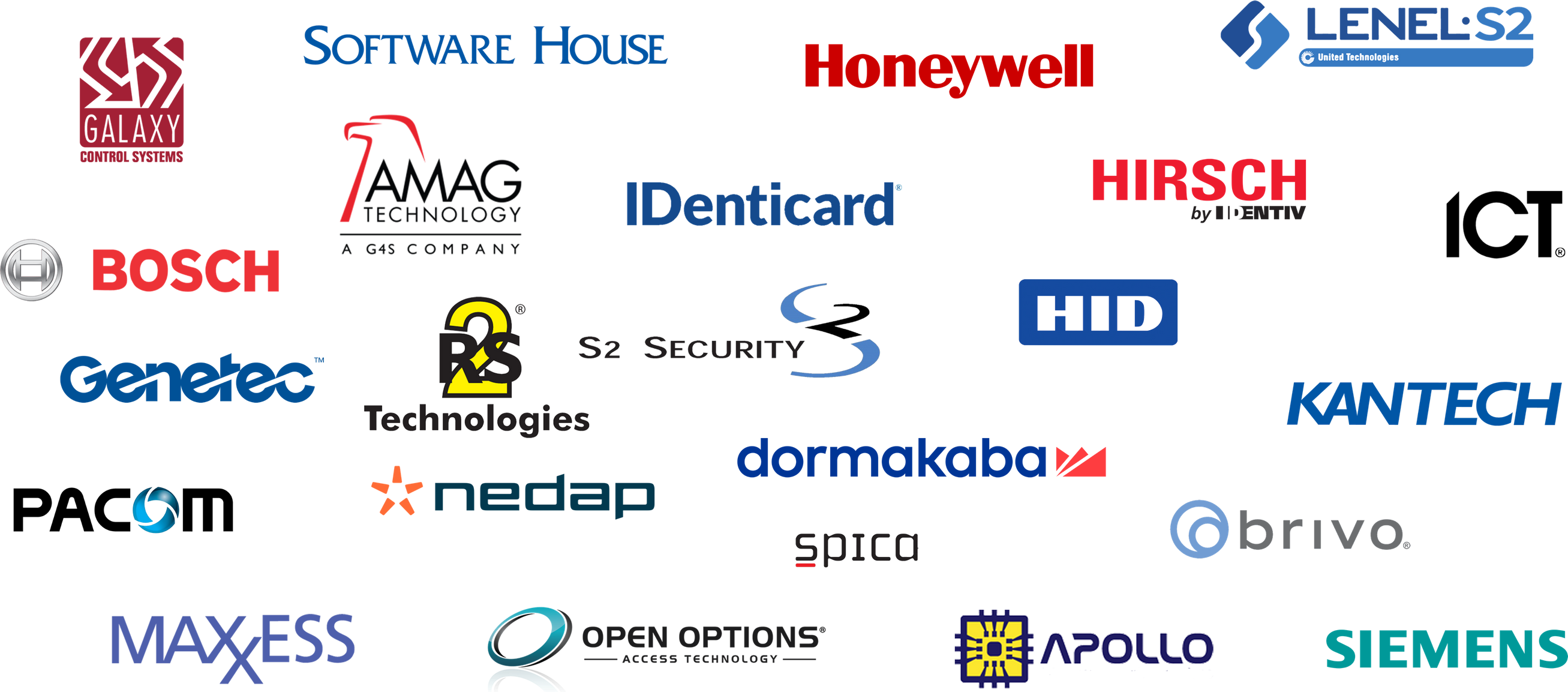 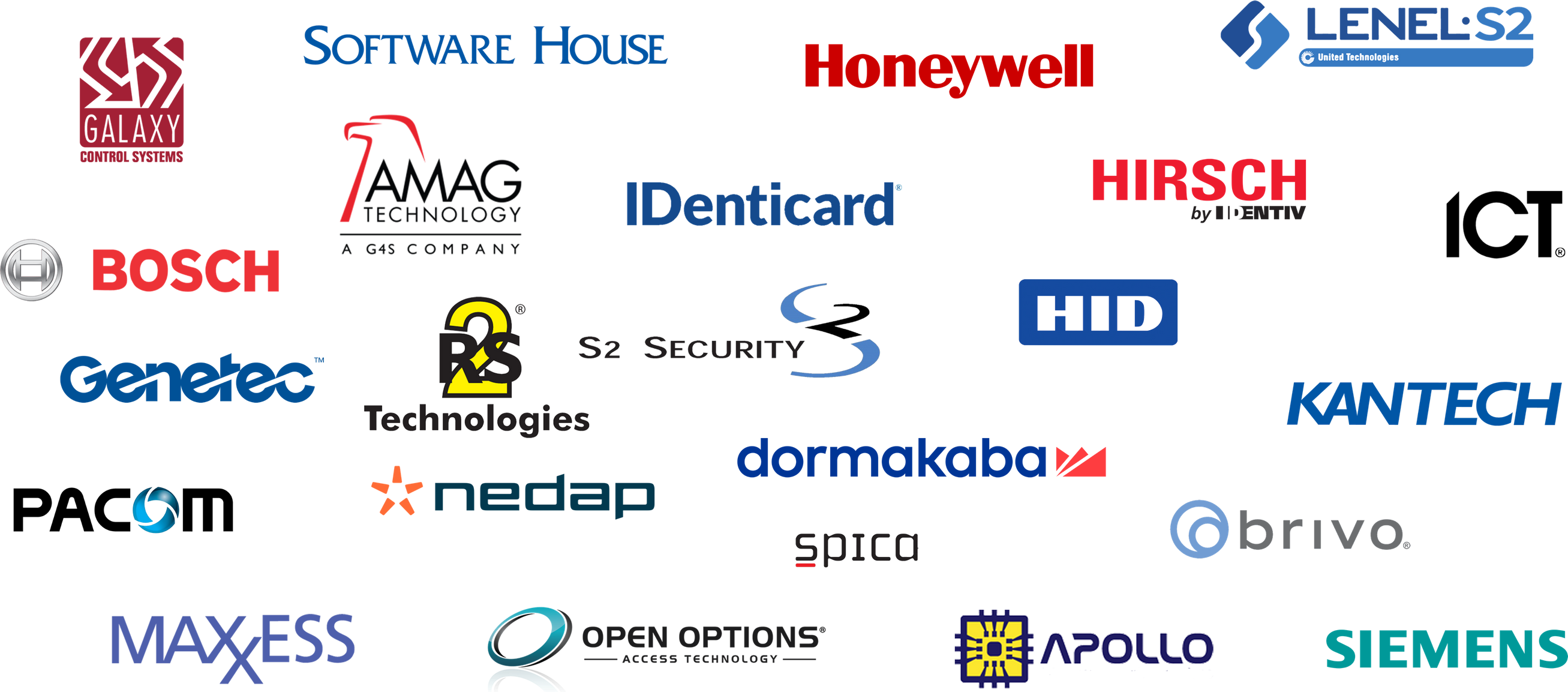 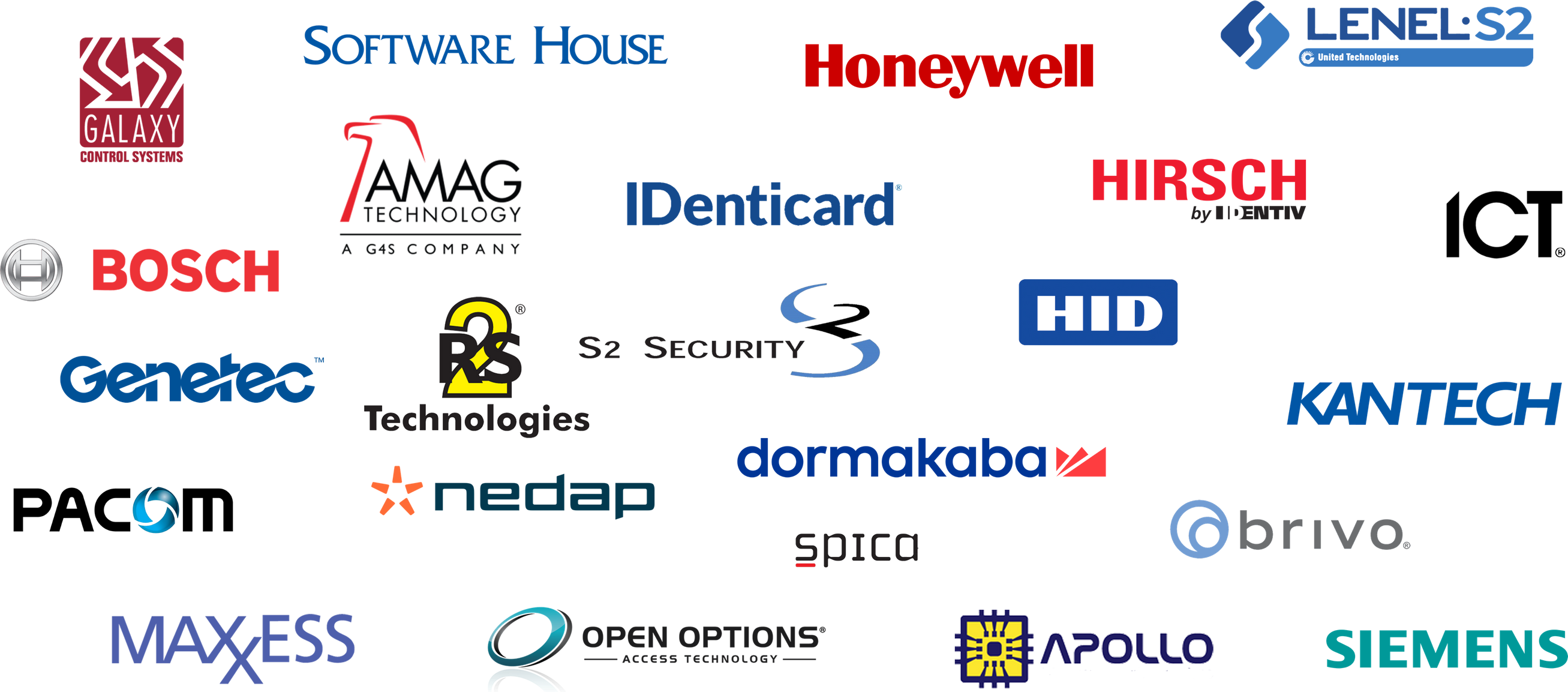 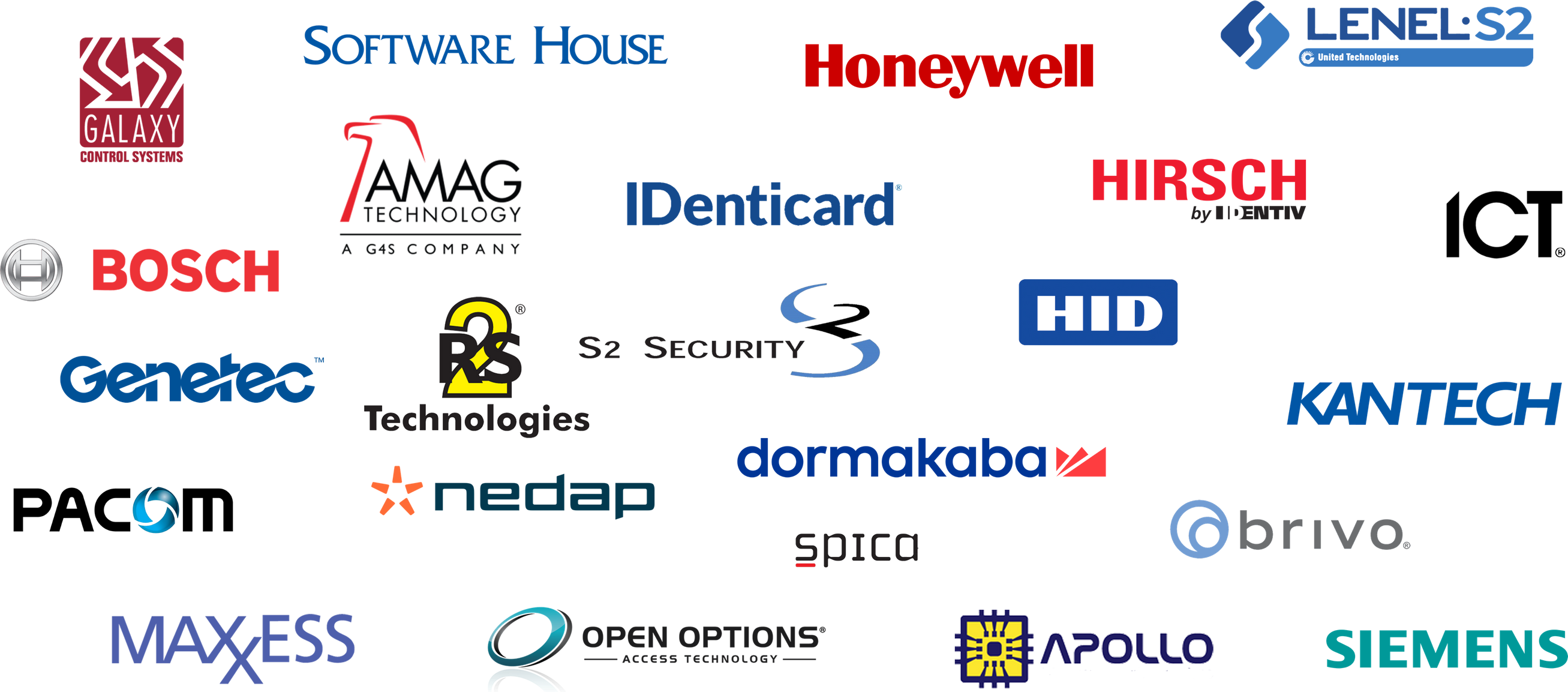 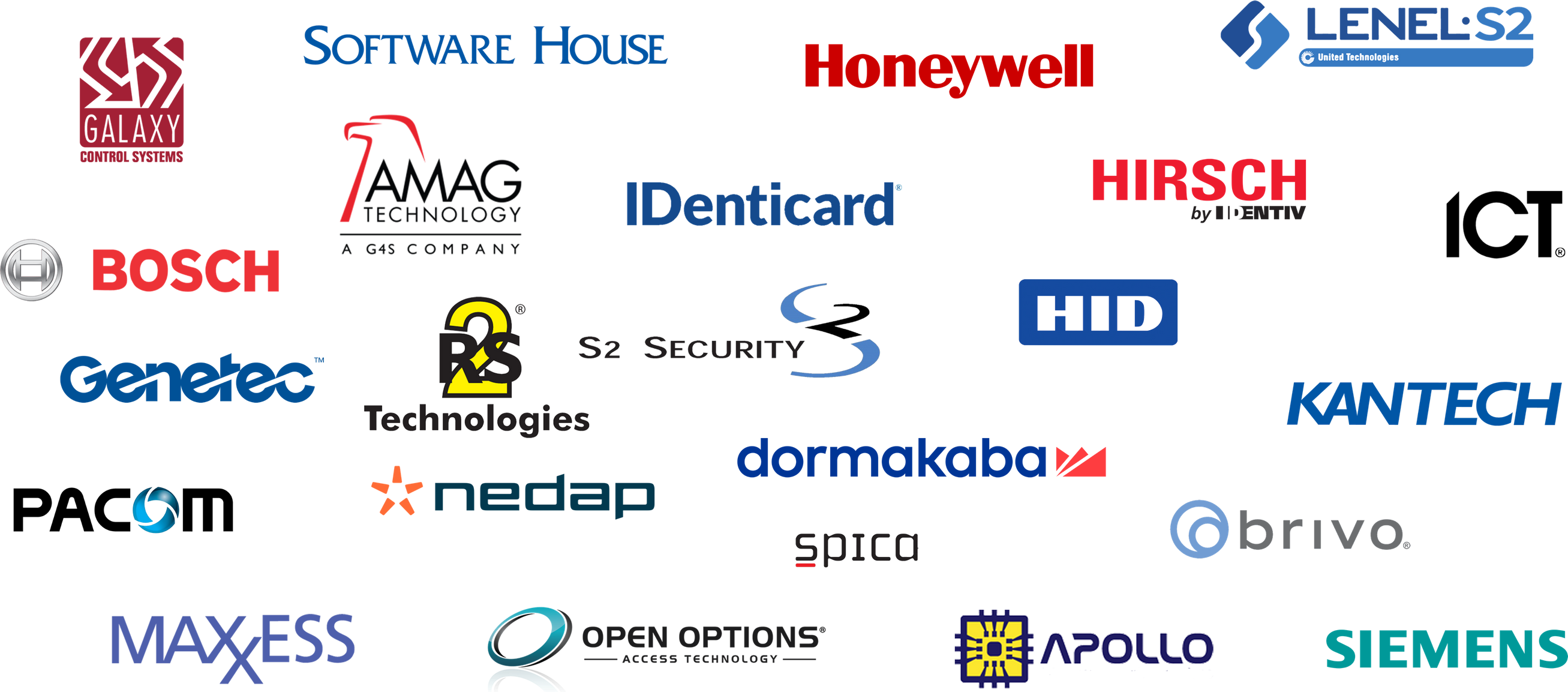 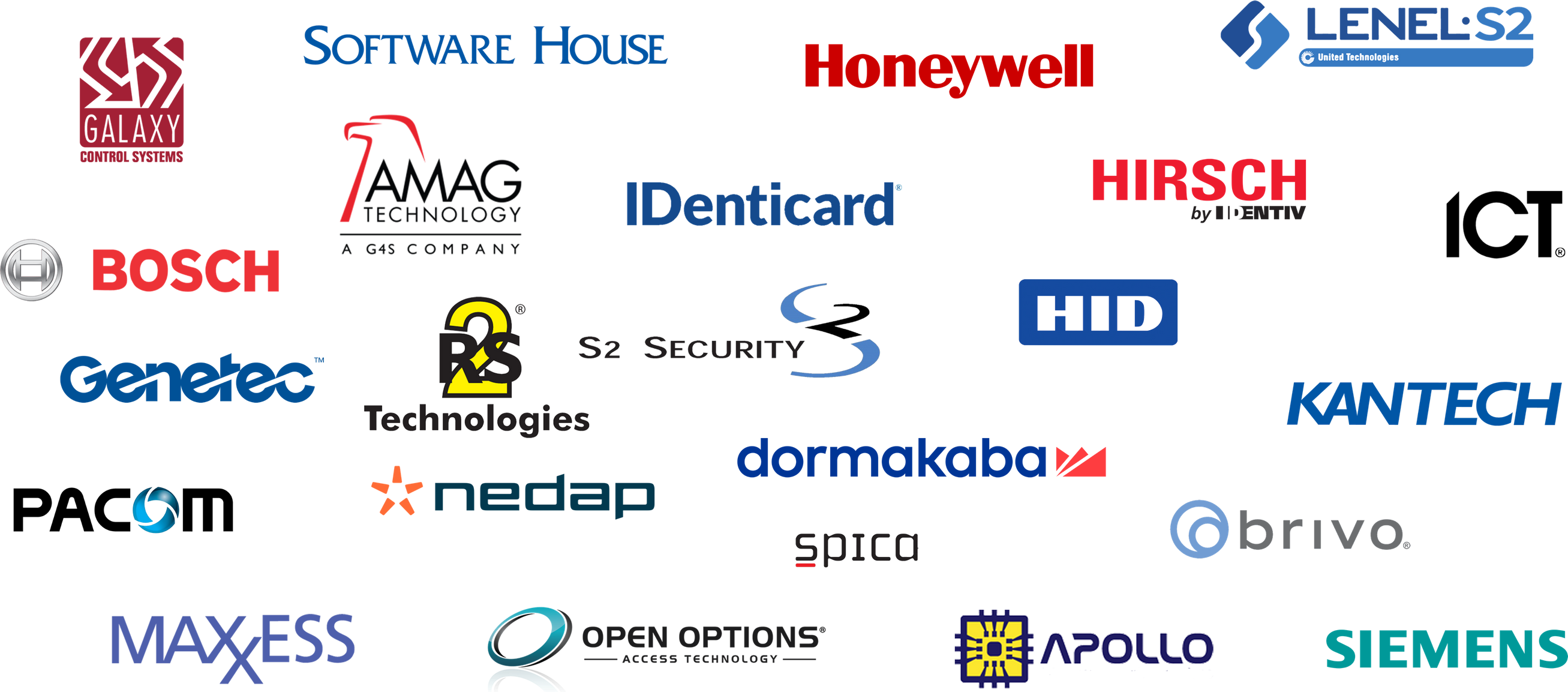 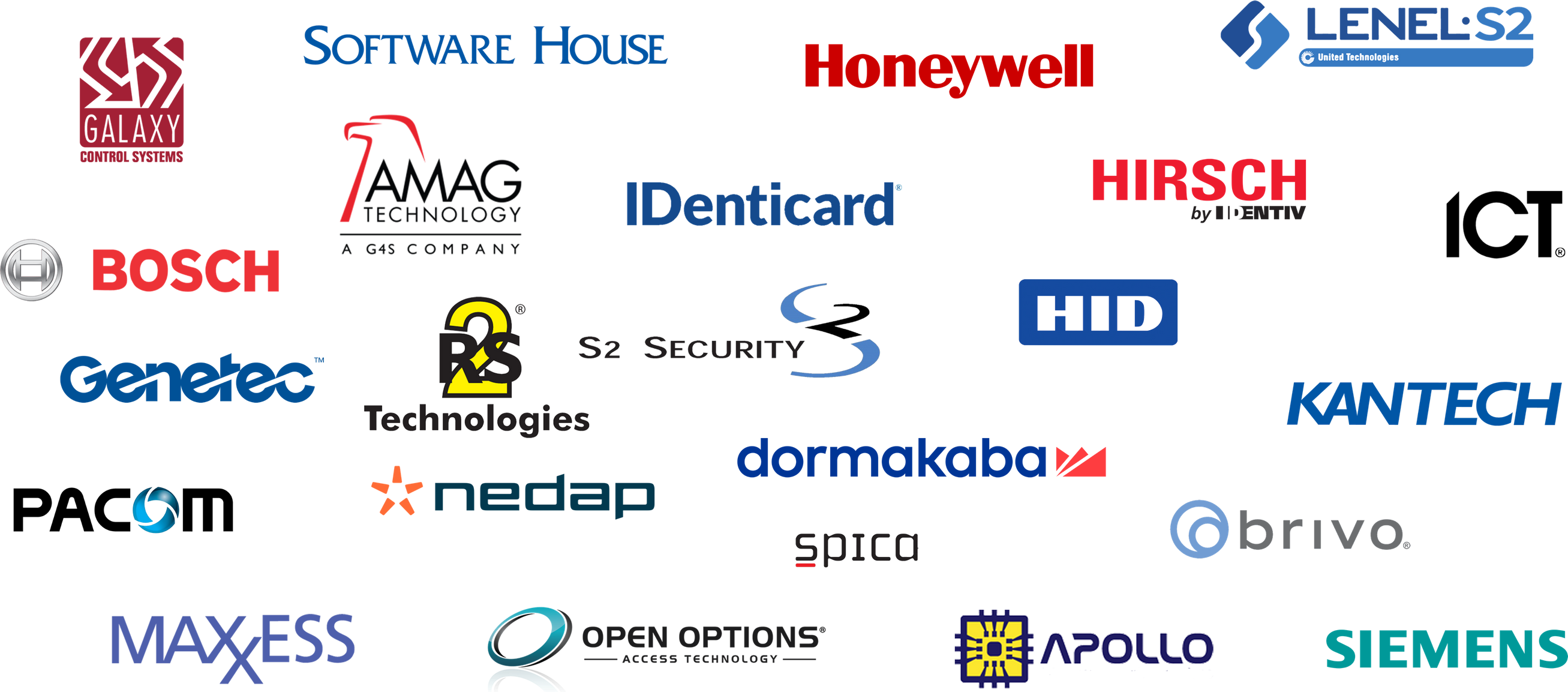 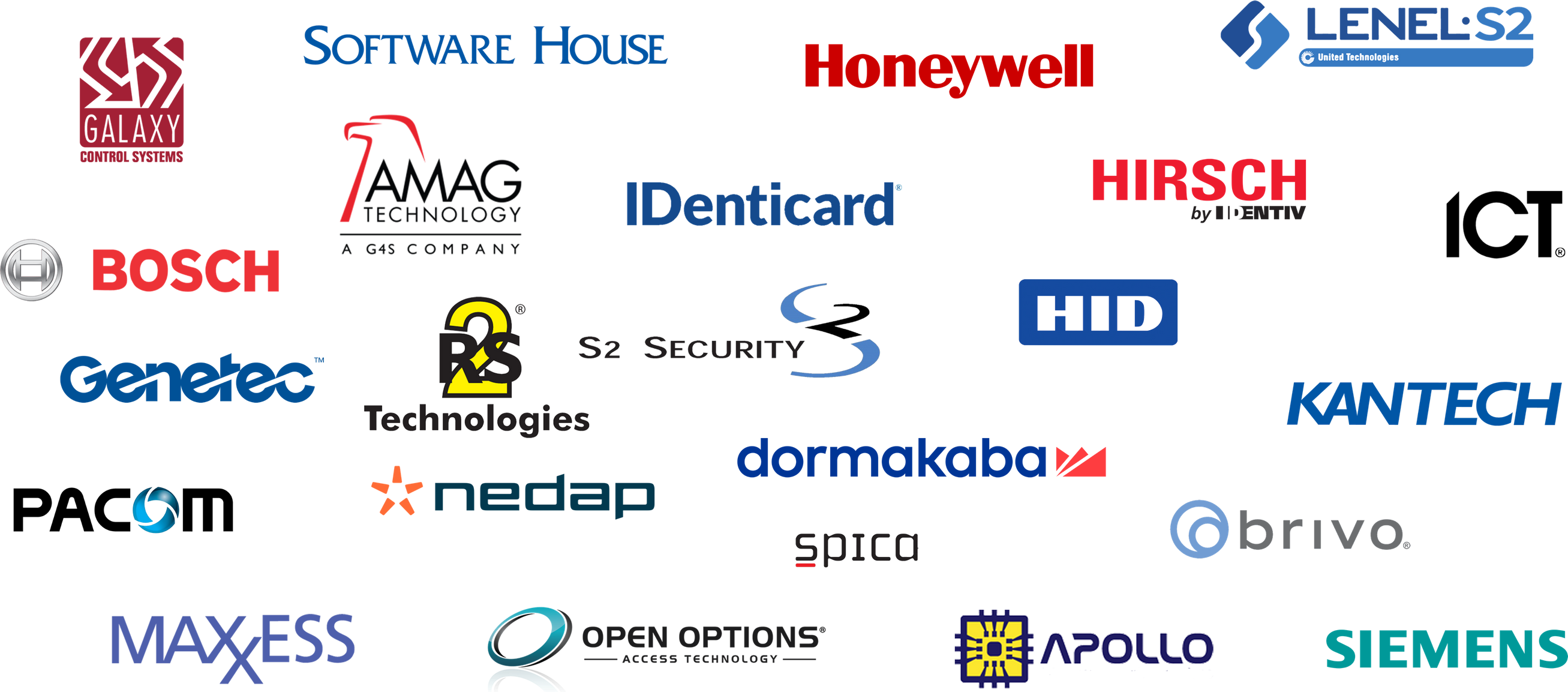 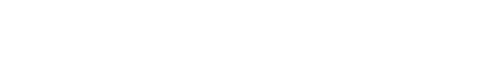 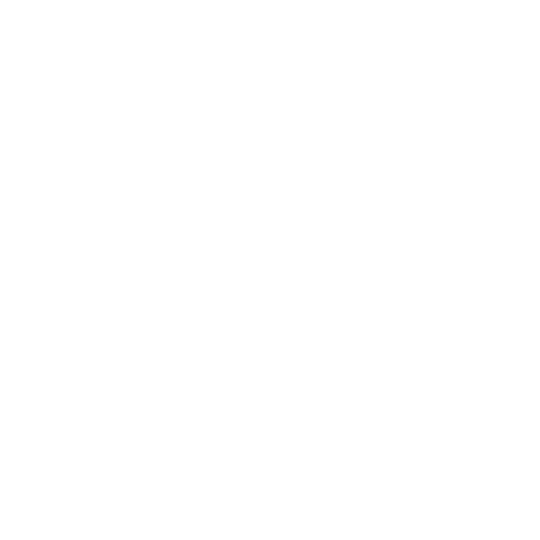 20+ COUNTRIES
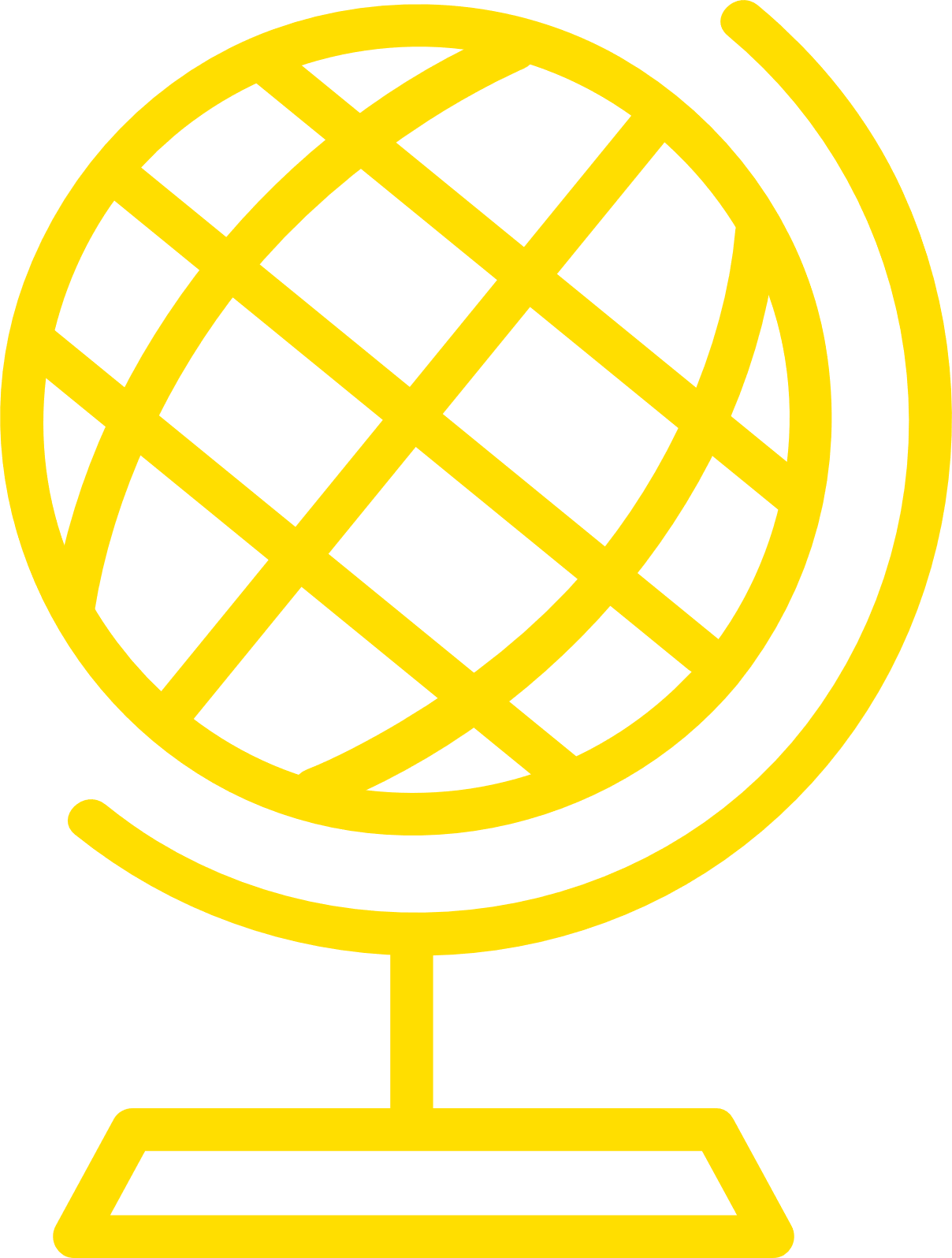 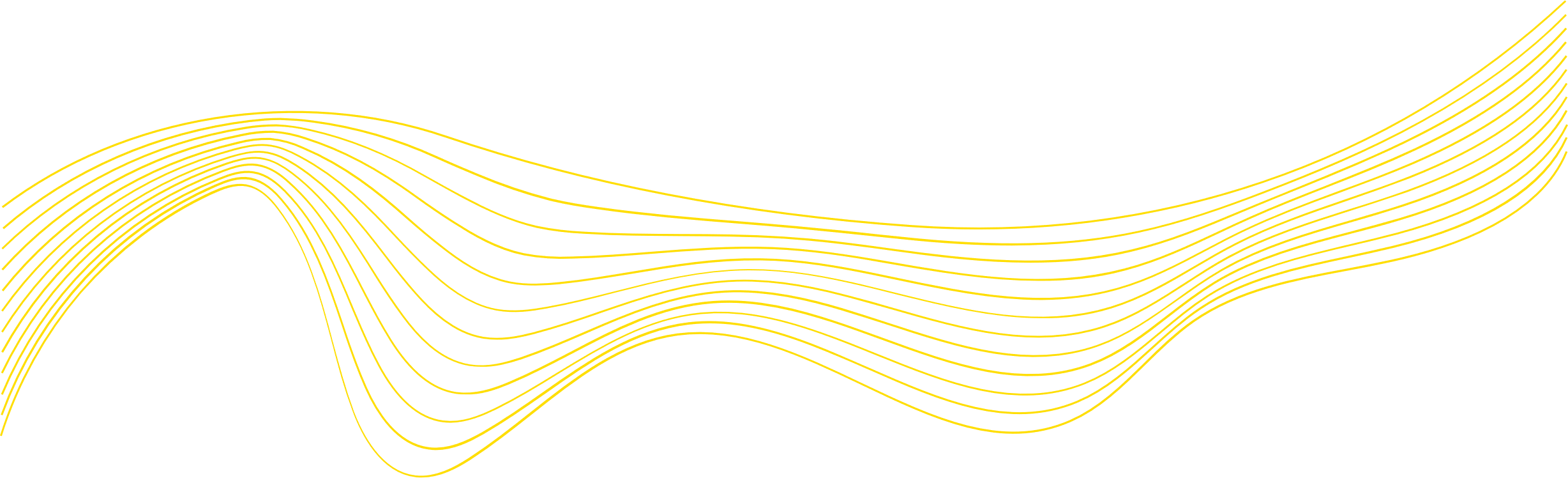 WORLDWIDE LEADER IN
HANDHELD EMPLOYEE VALIDATION
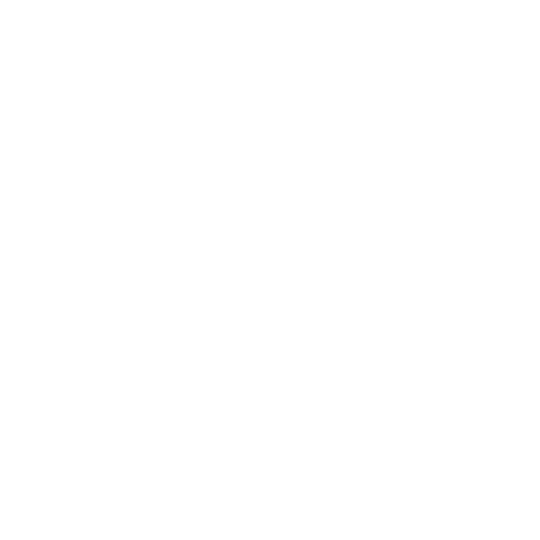 25+ OEM INTEGRATIONS
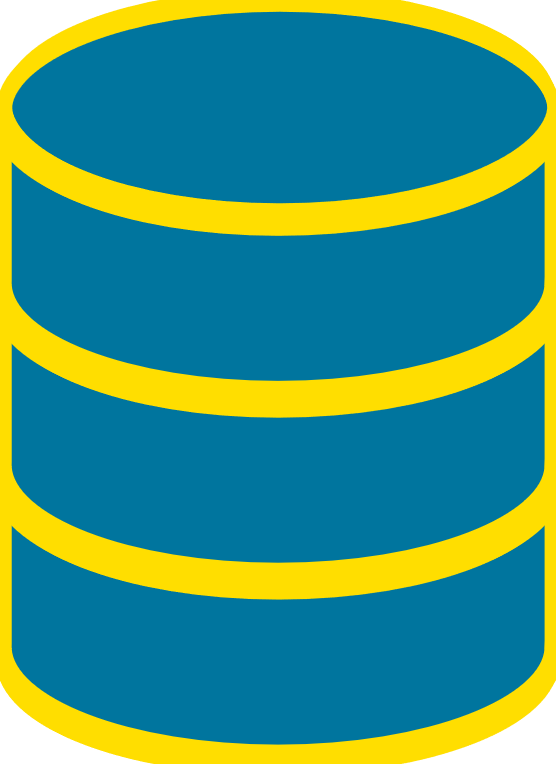 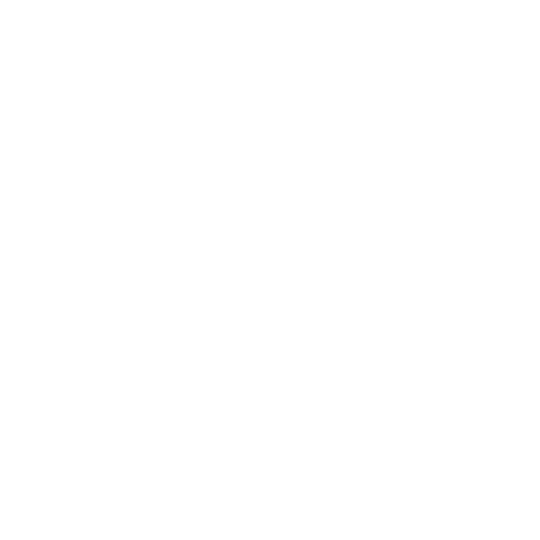 15+YEARS OF EXPERIENCE
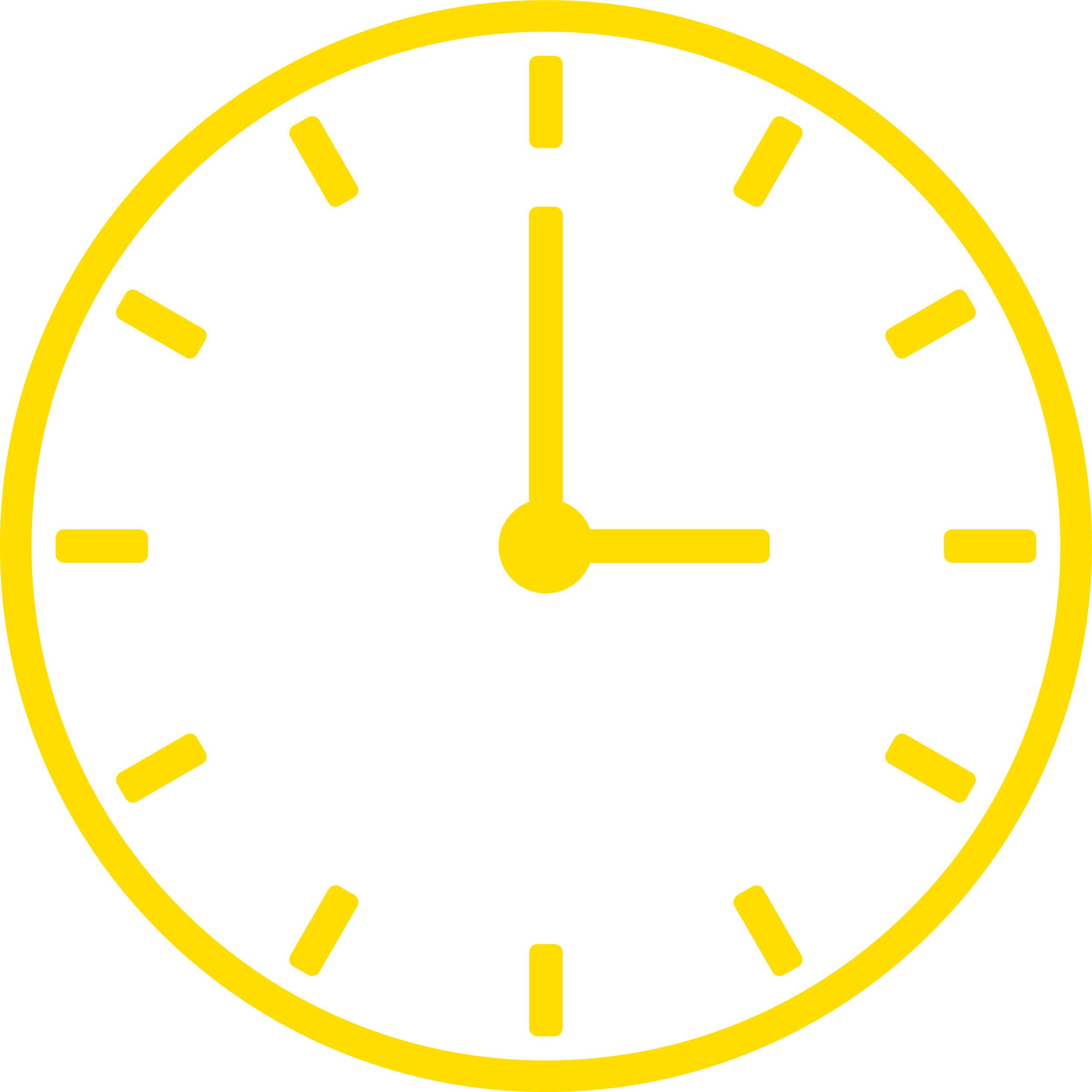 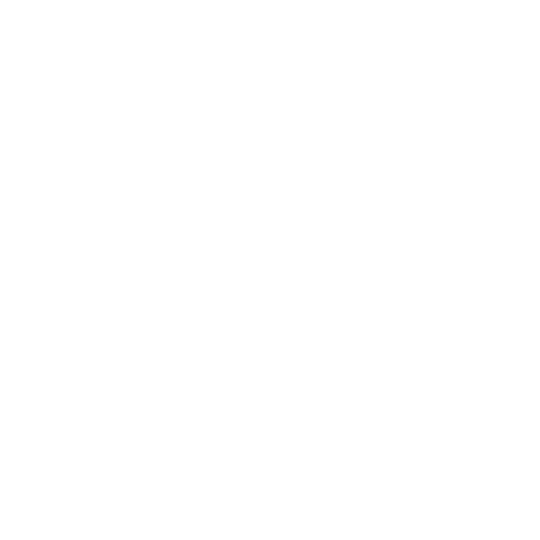 500+ AWARDED PROJECTS
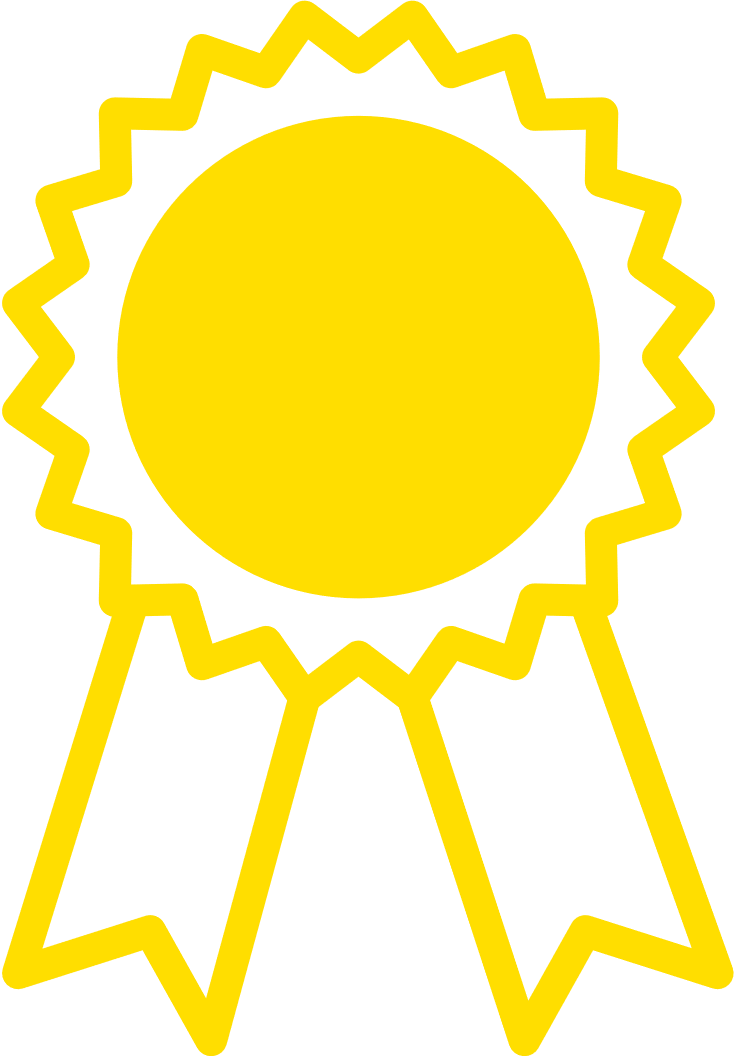 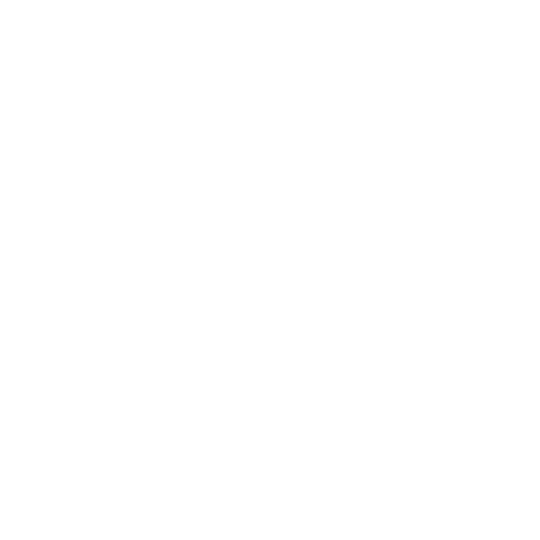 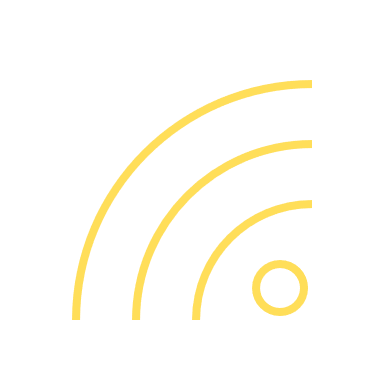 5,000,000+ RFID TAGS SOLD
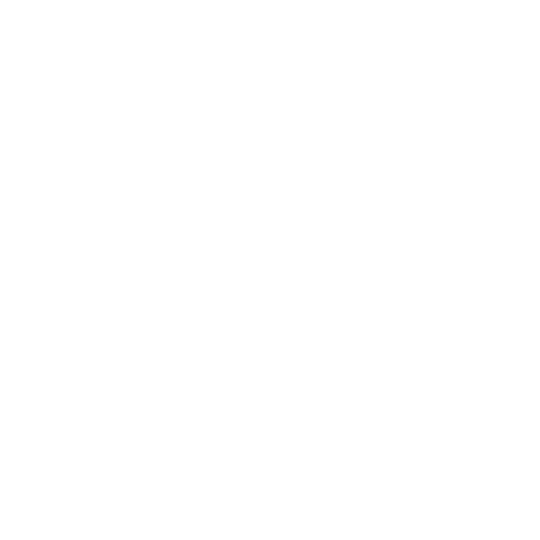 10,000,000+ EMPLOYEES TRACKED
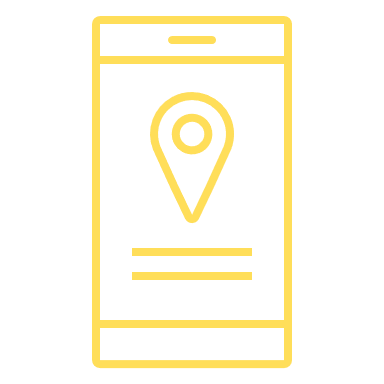 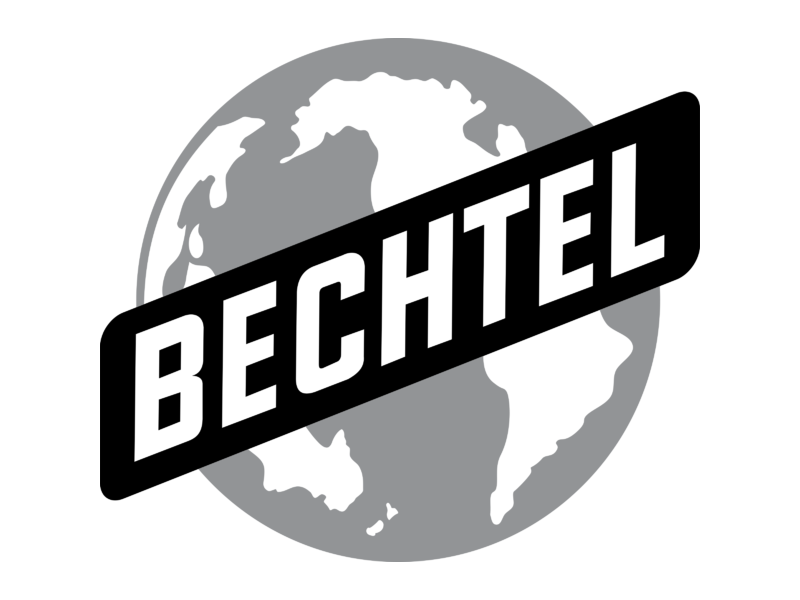 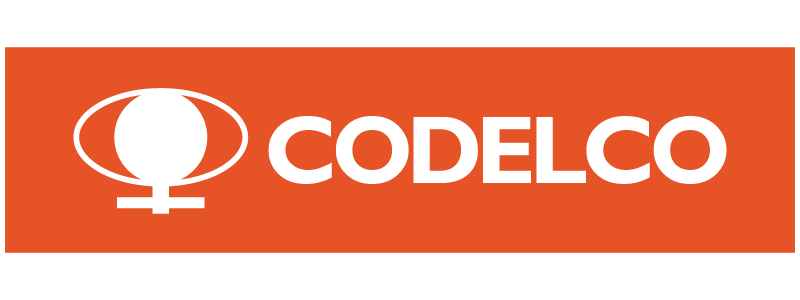 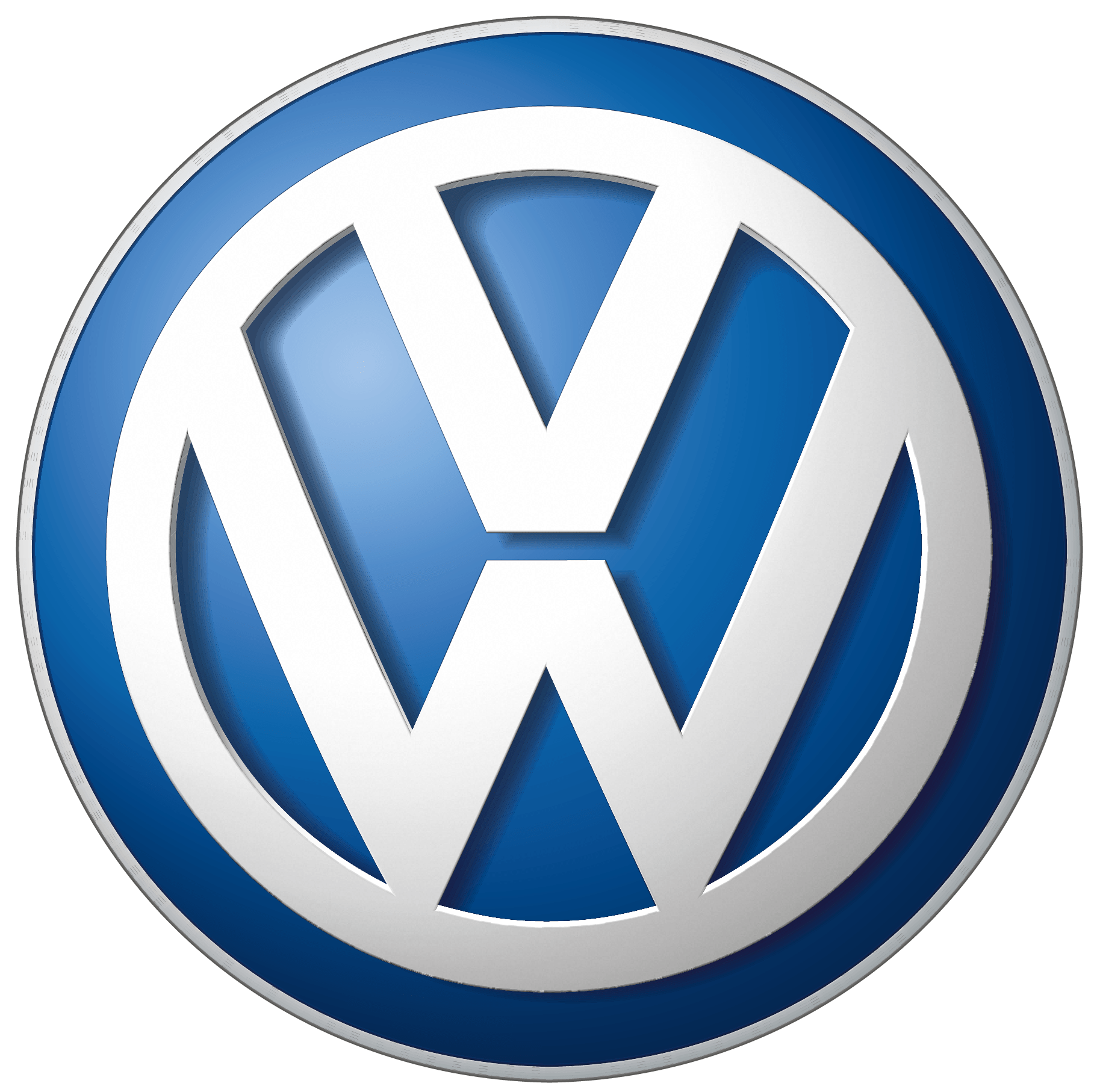 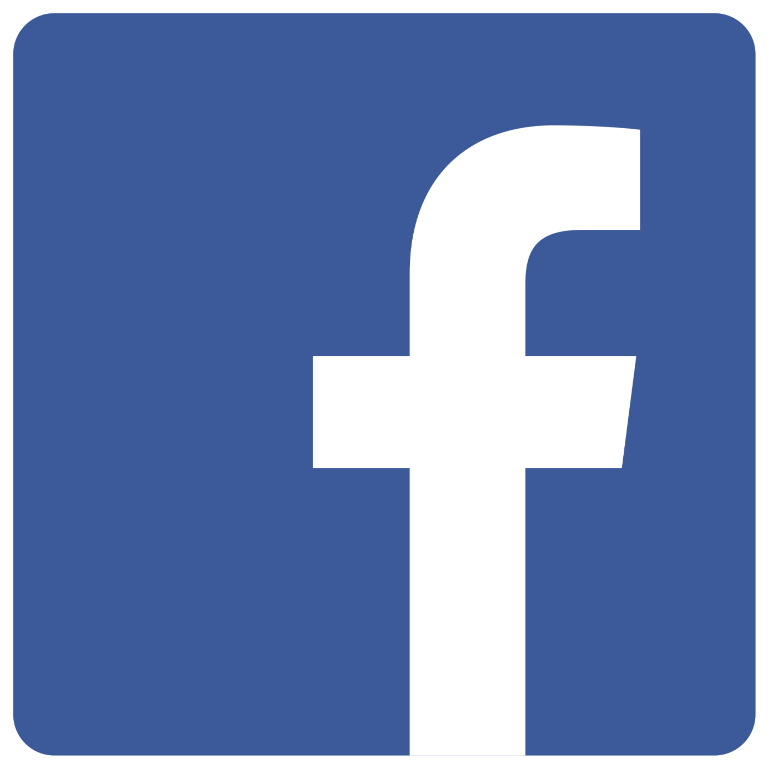 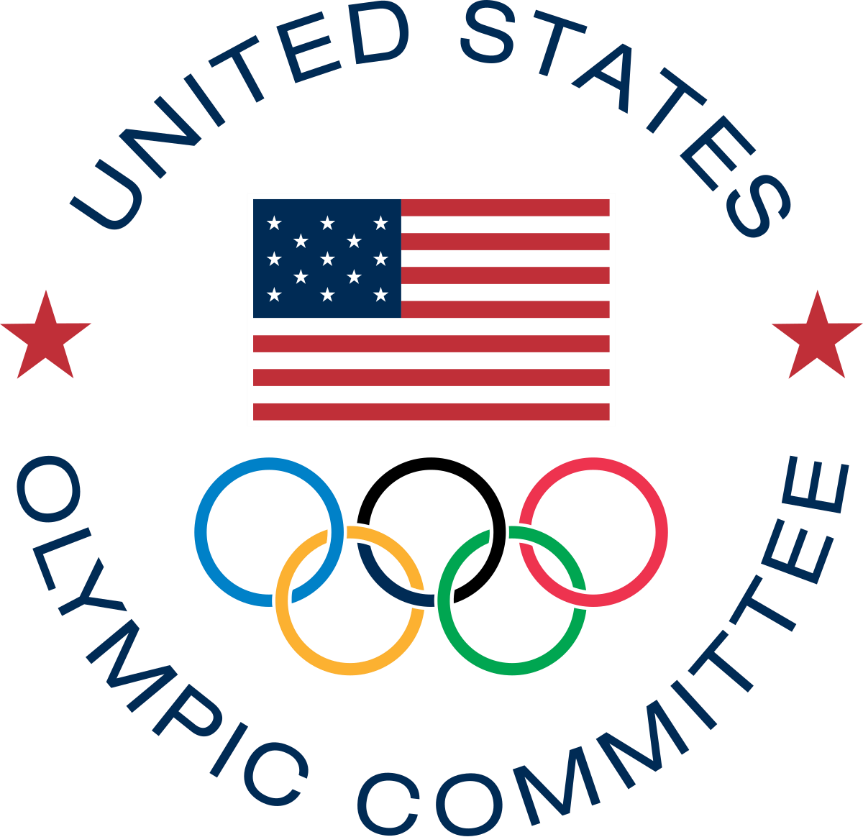 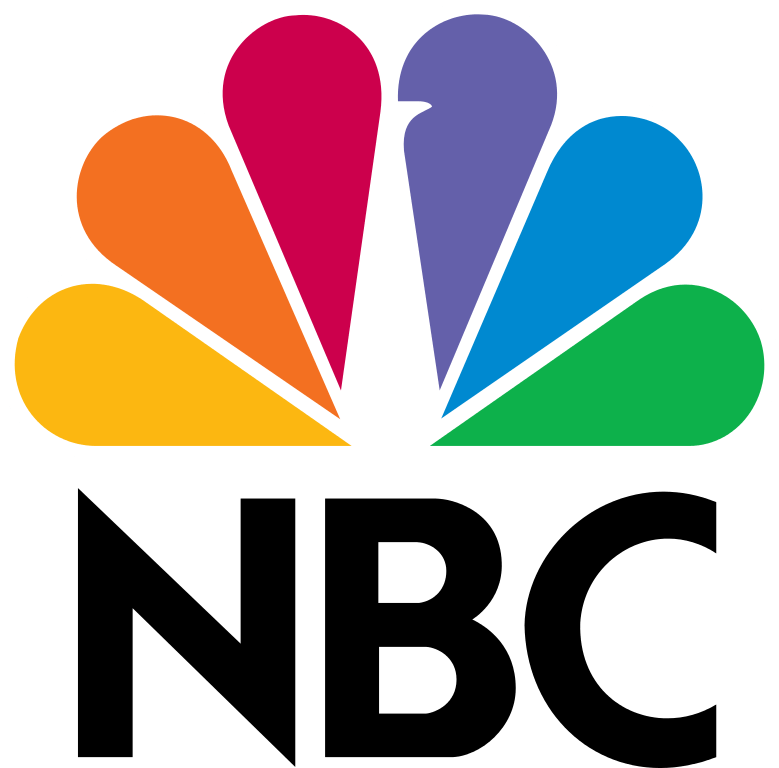 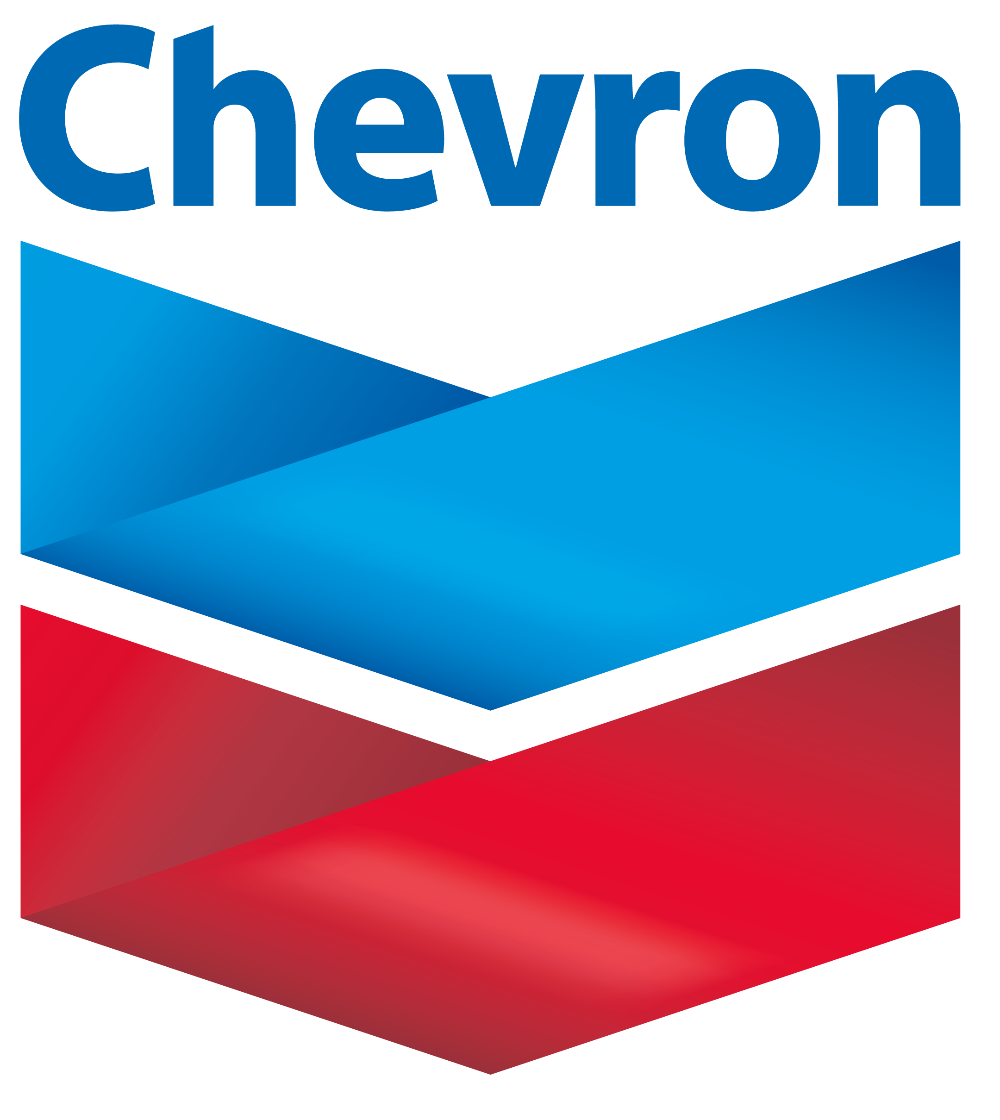 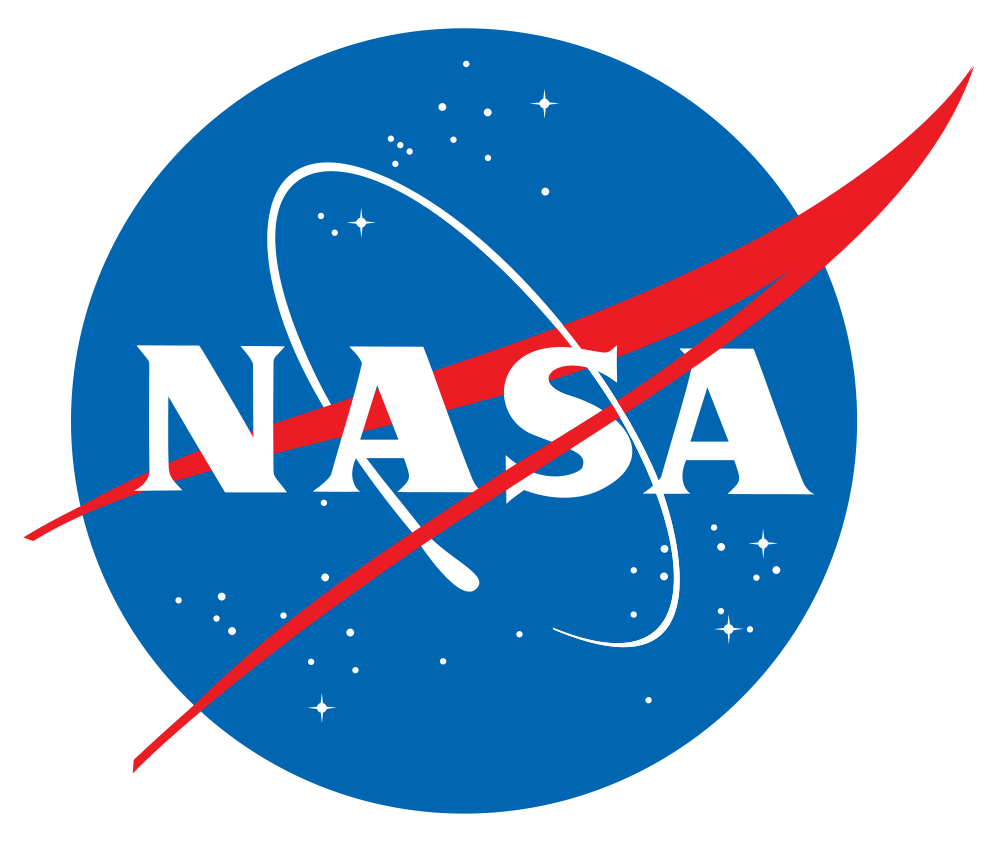 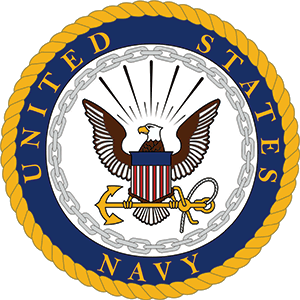 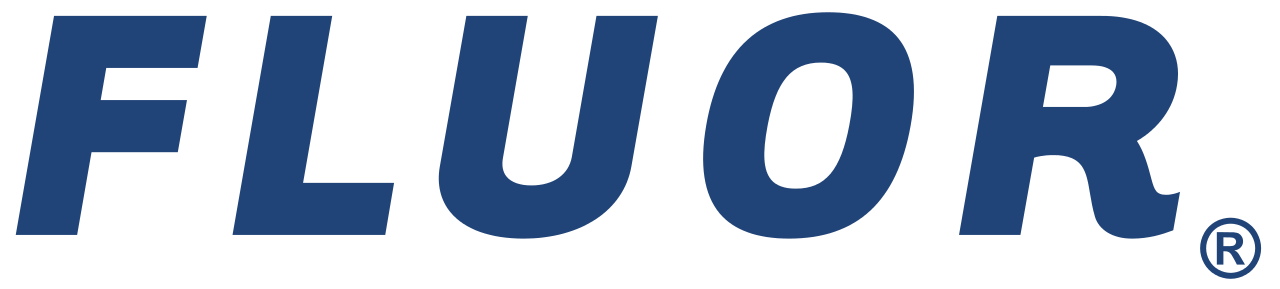 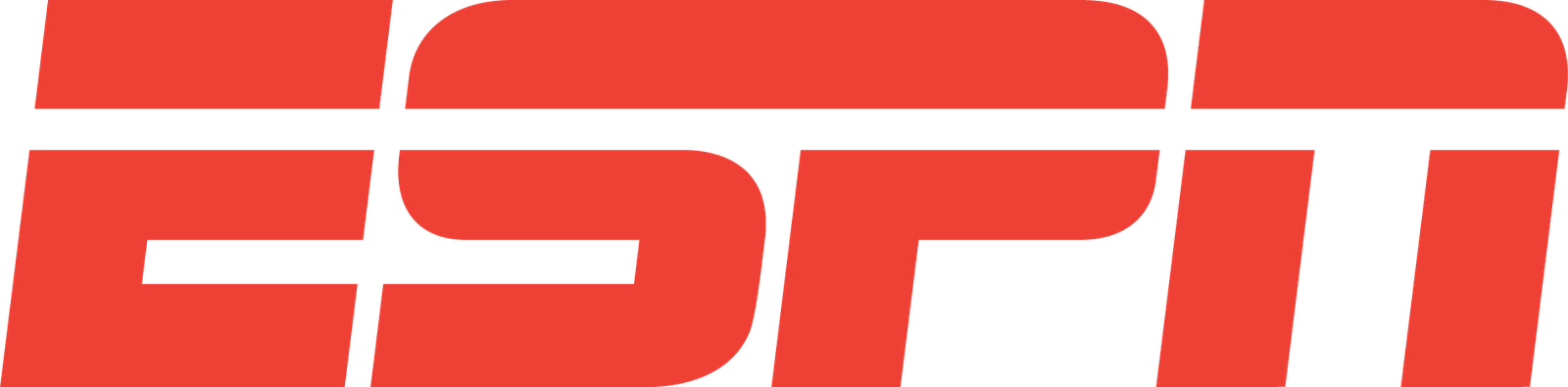 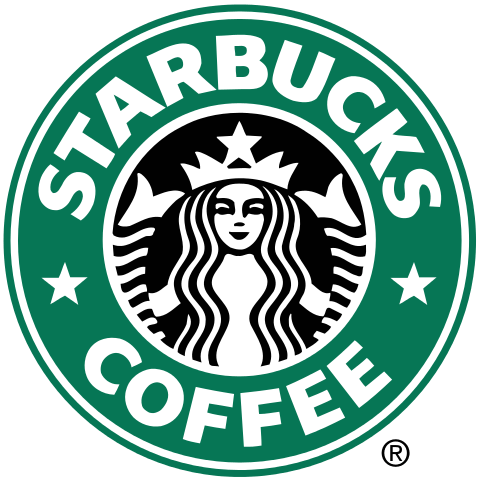 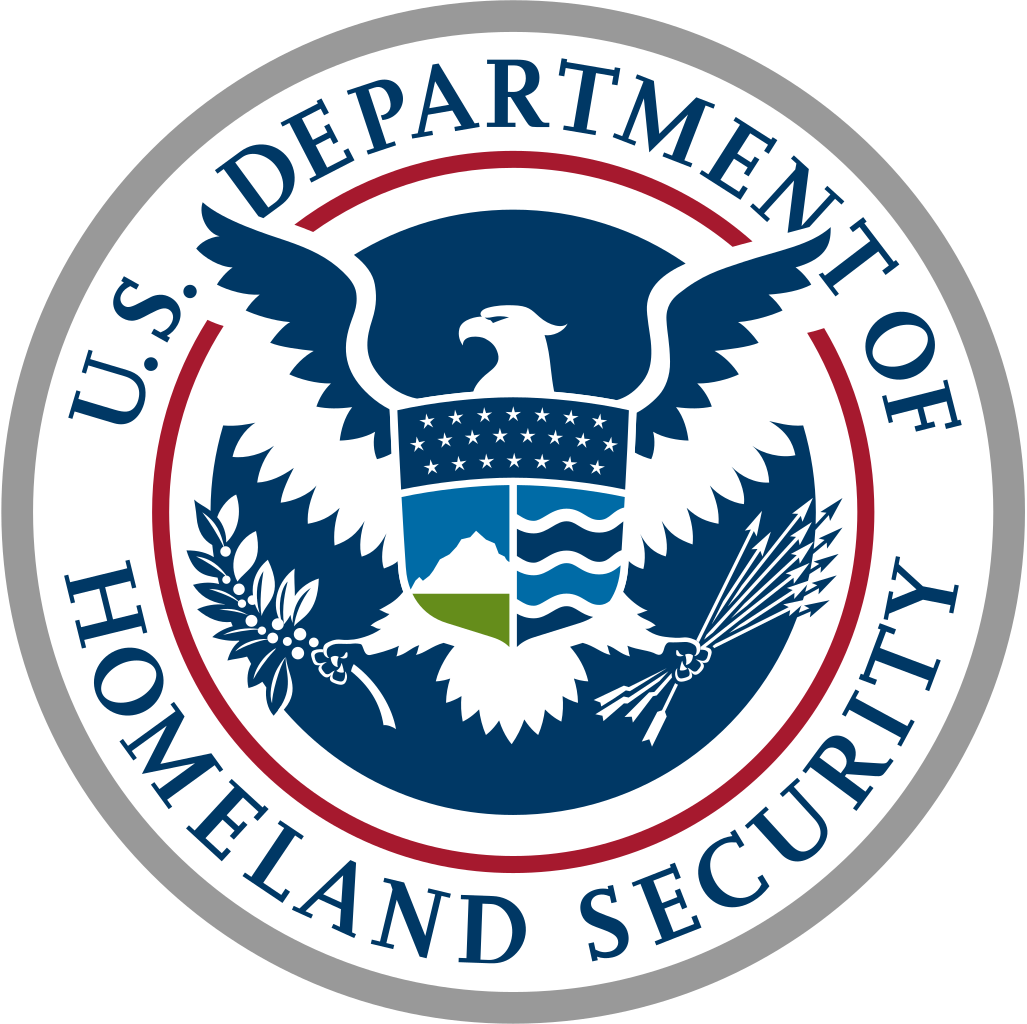 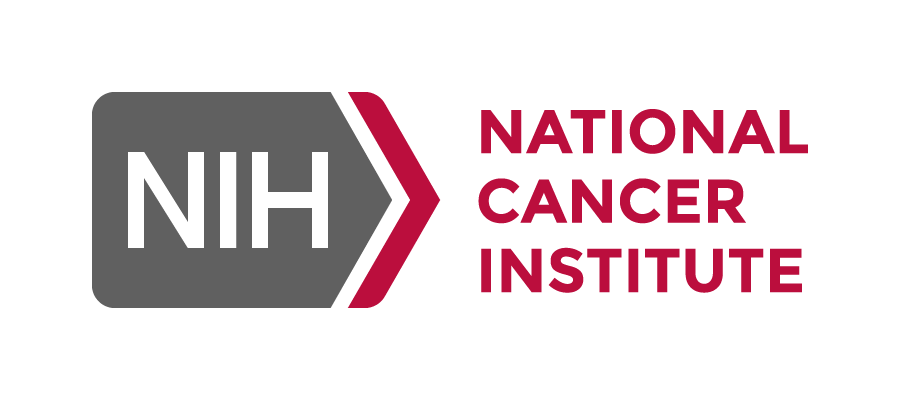 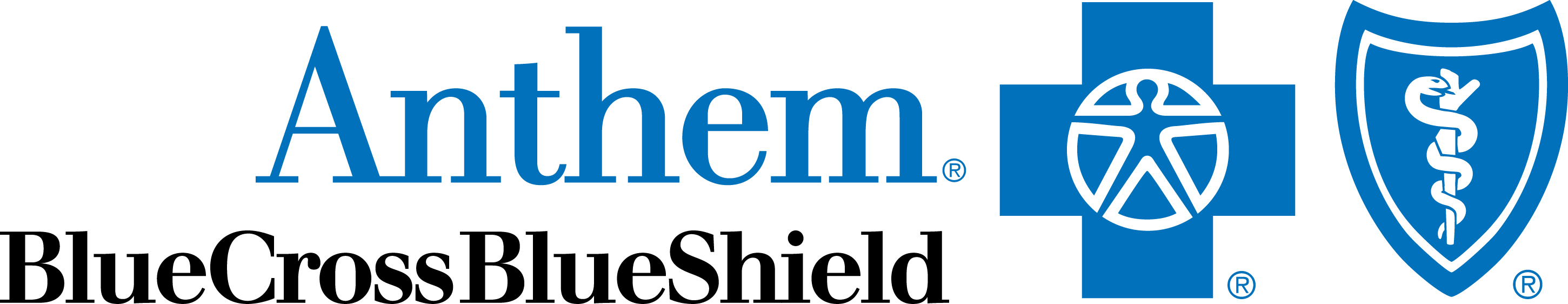 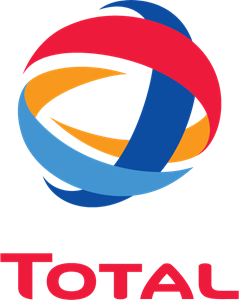 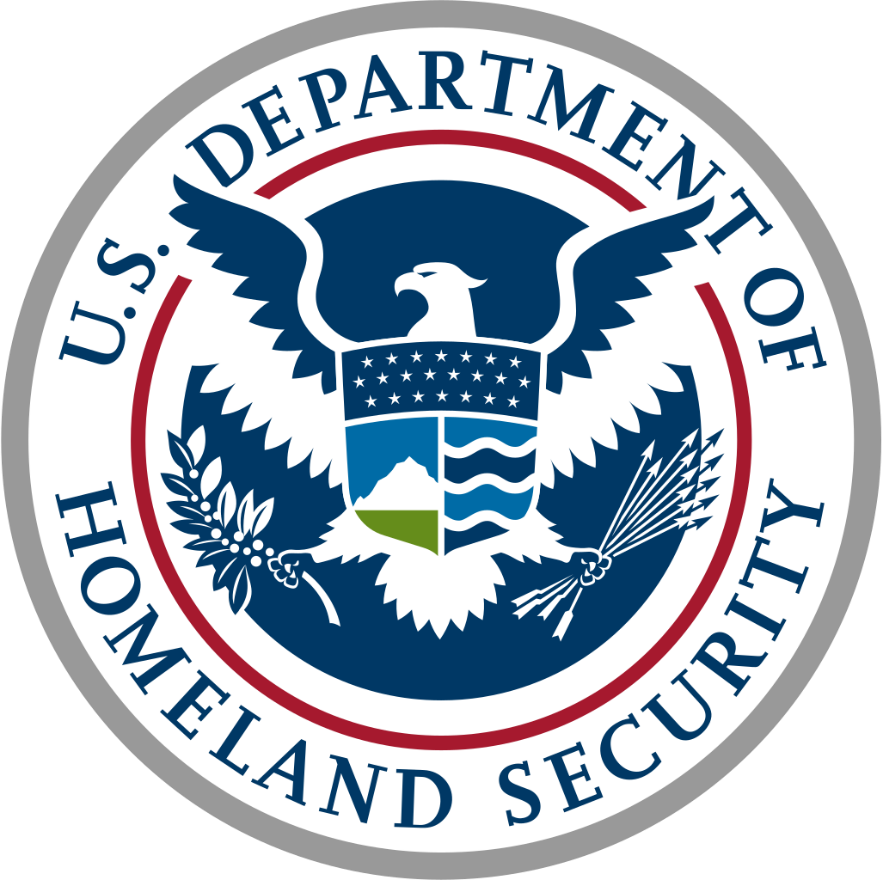 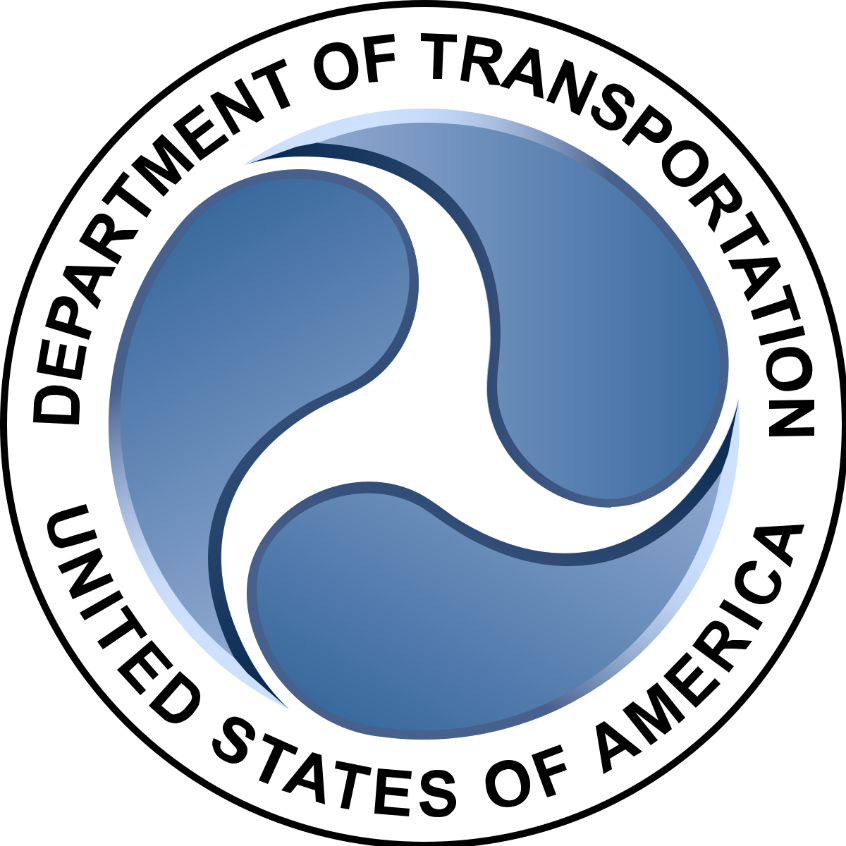 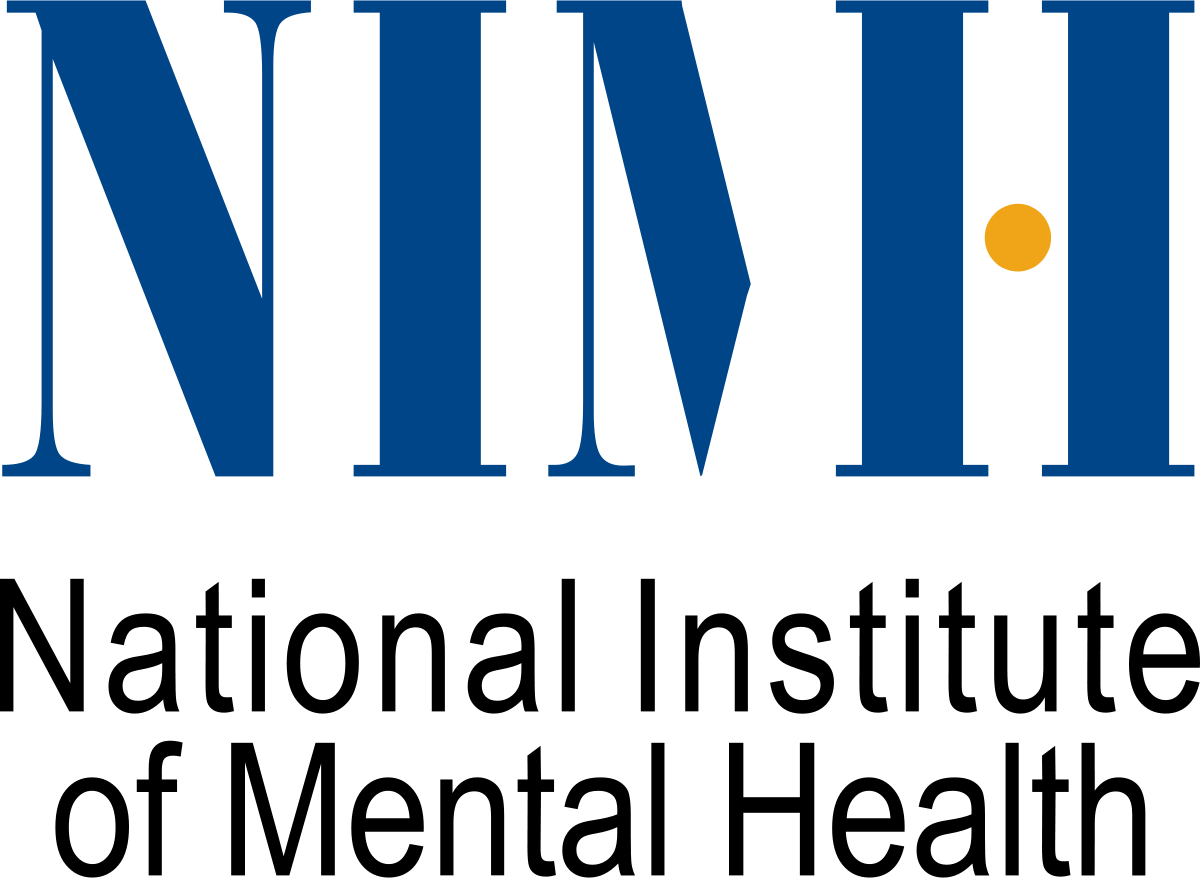 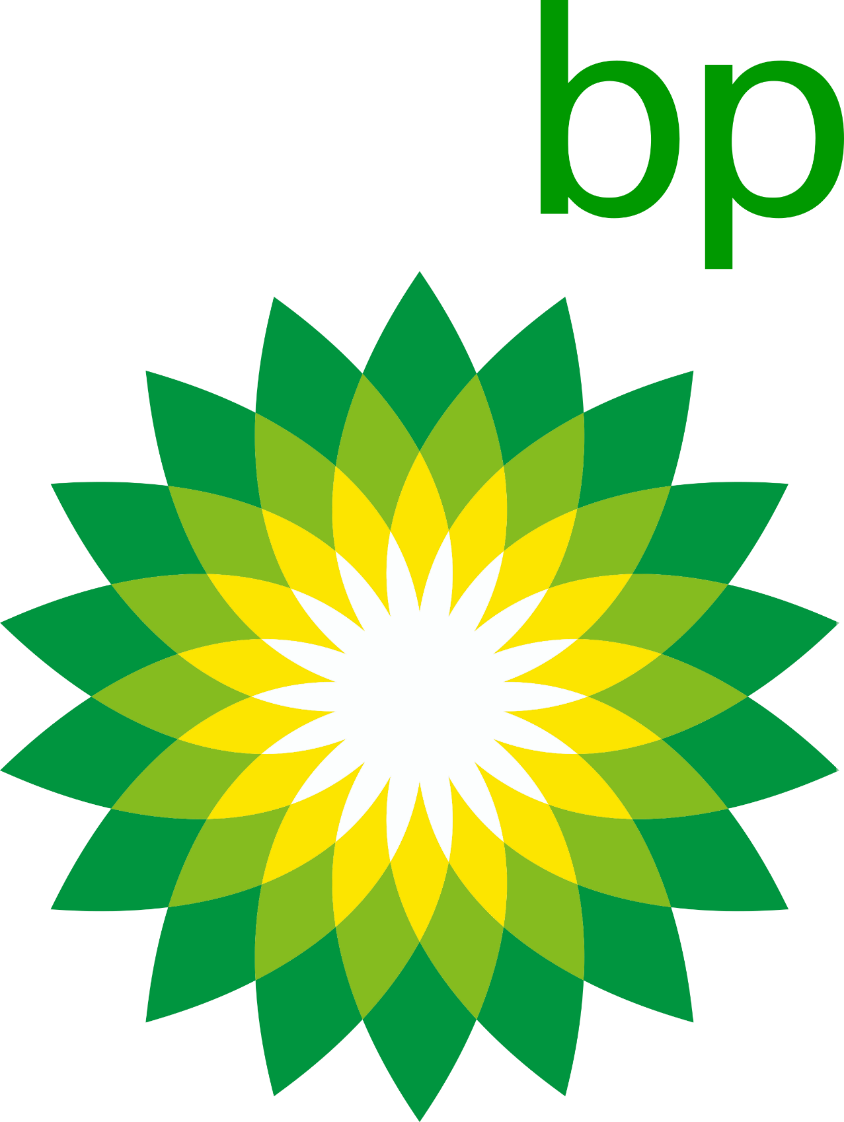 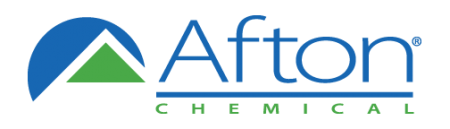 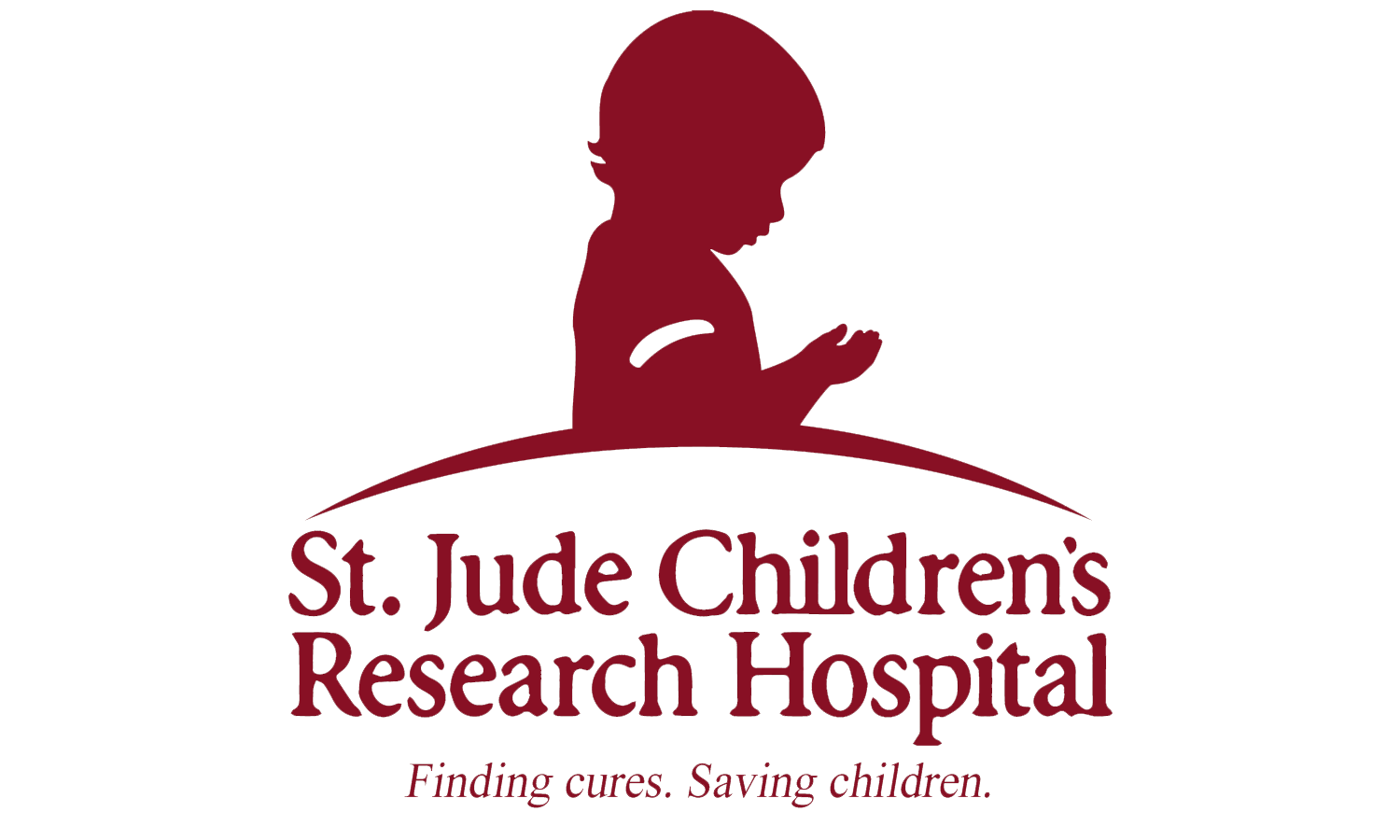 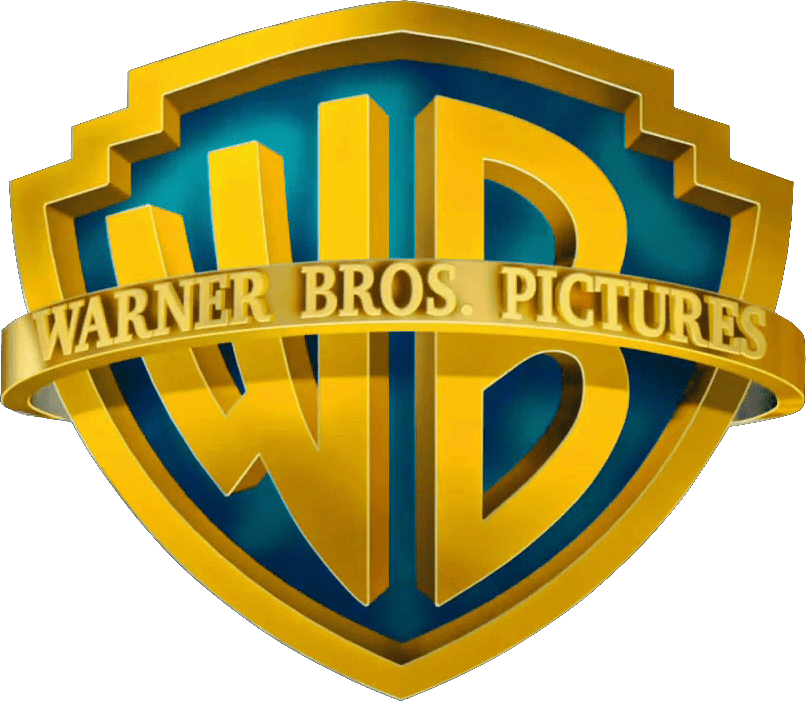 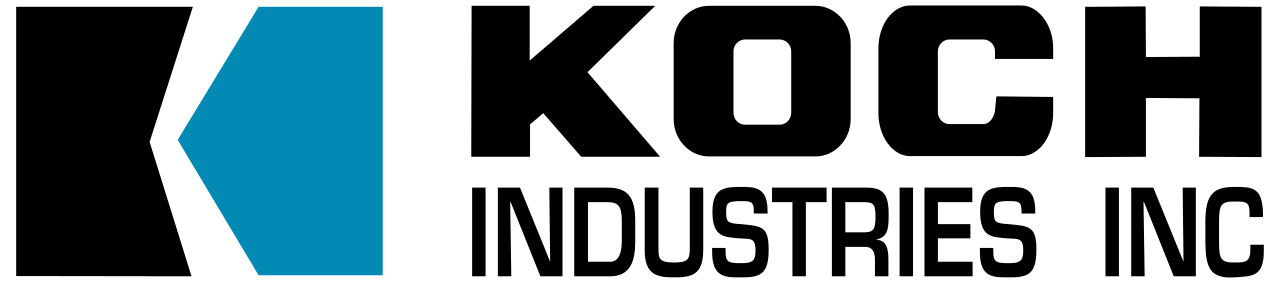 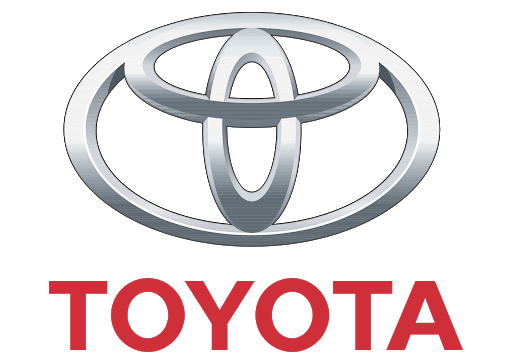 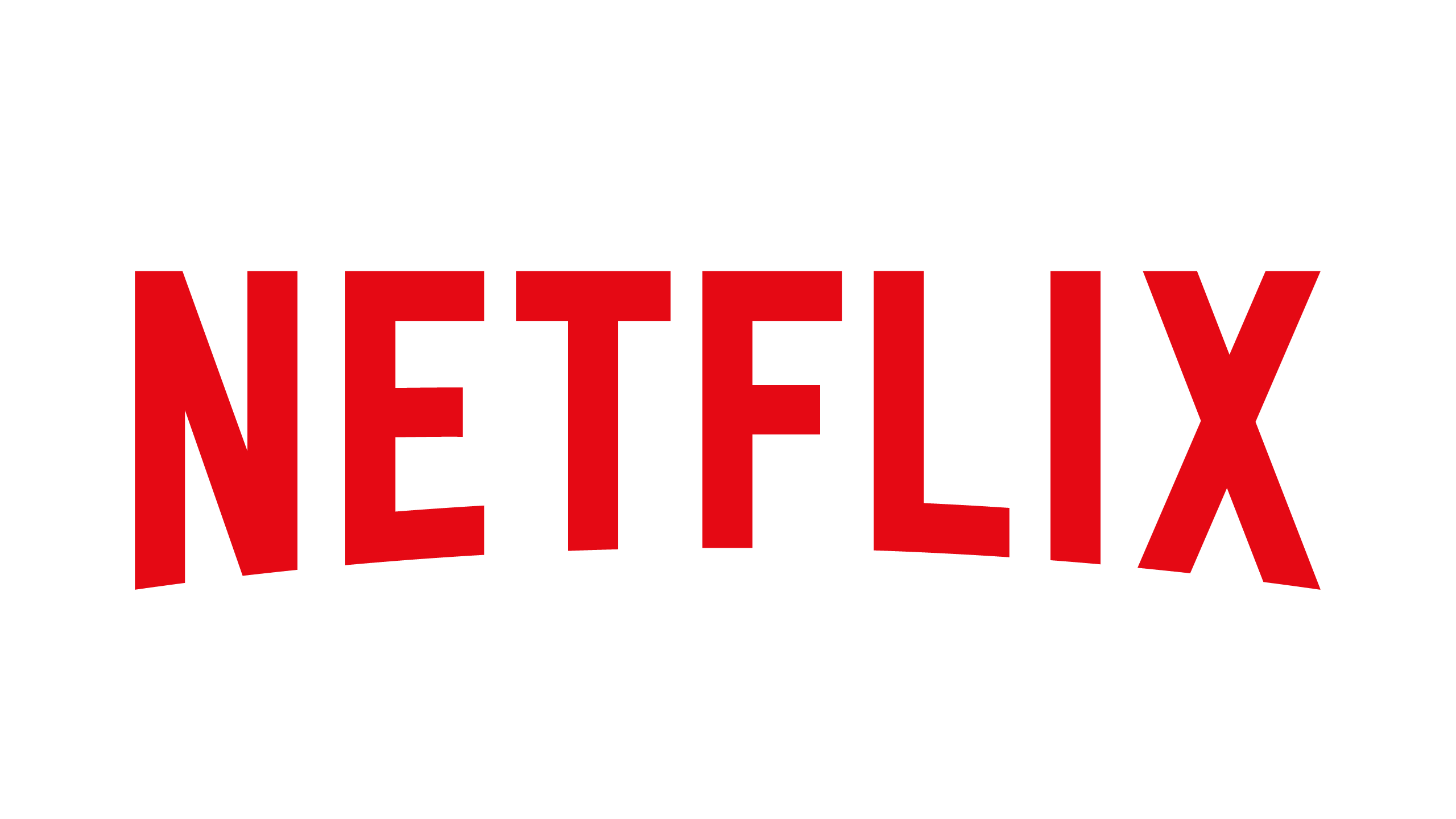 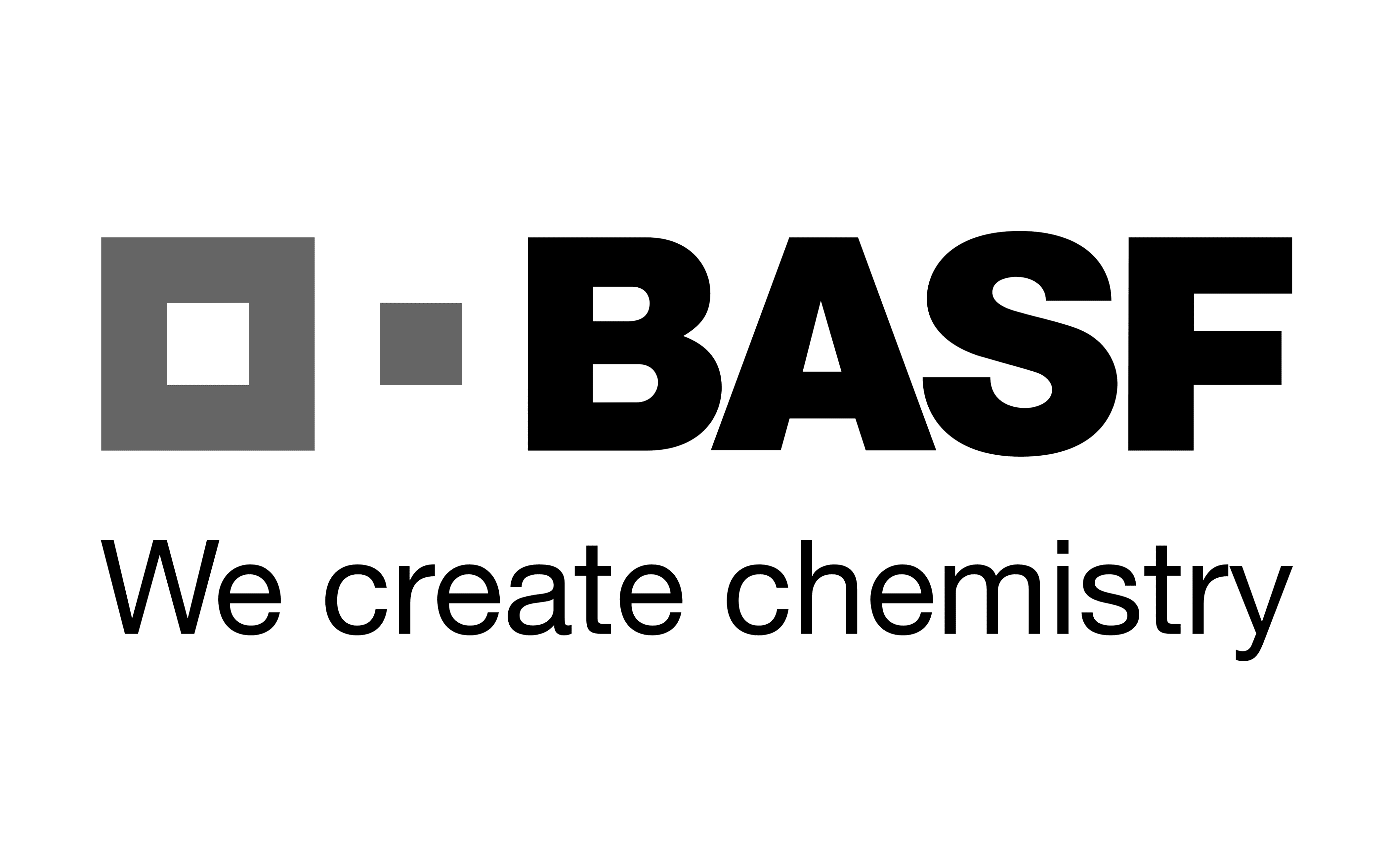 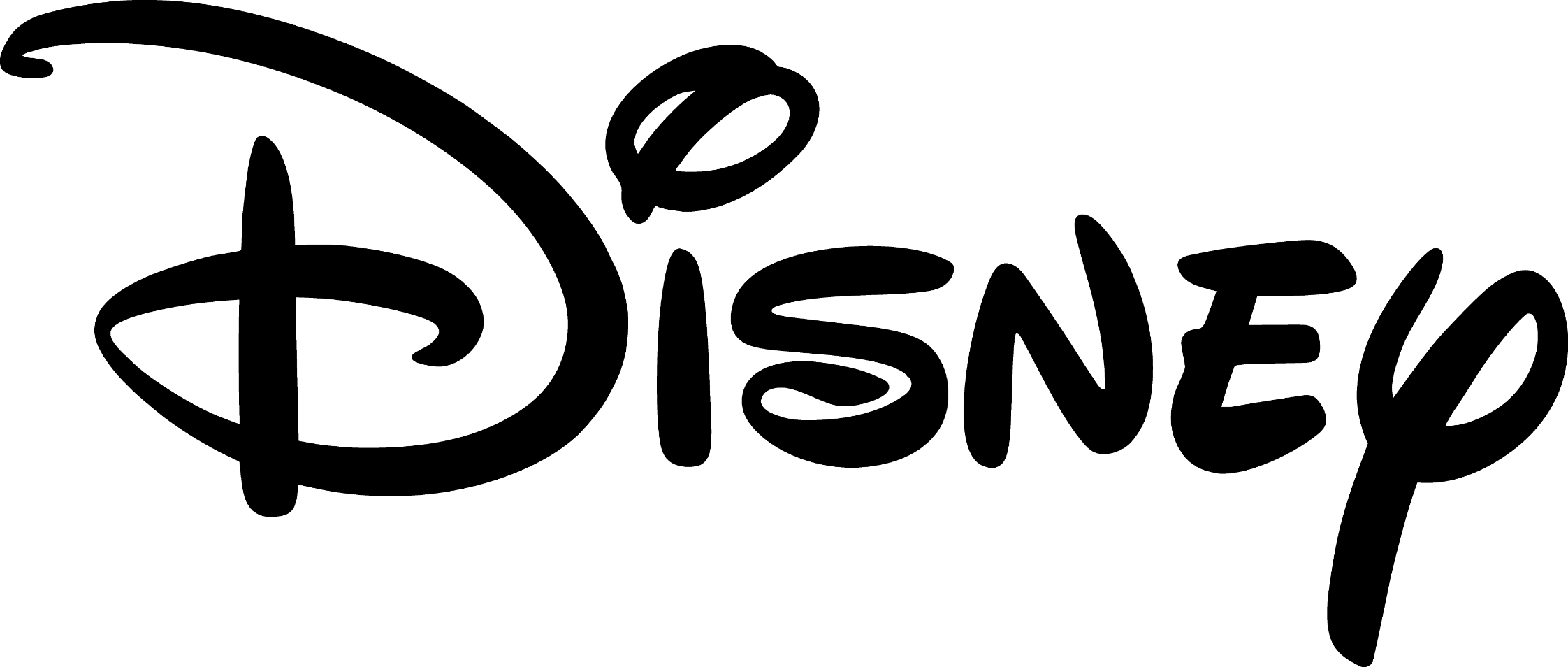 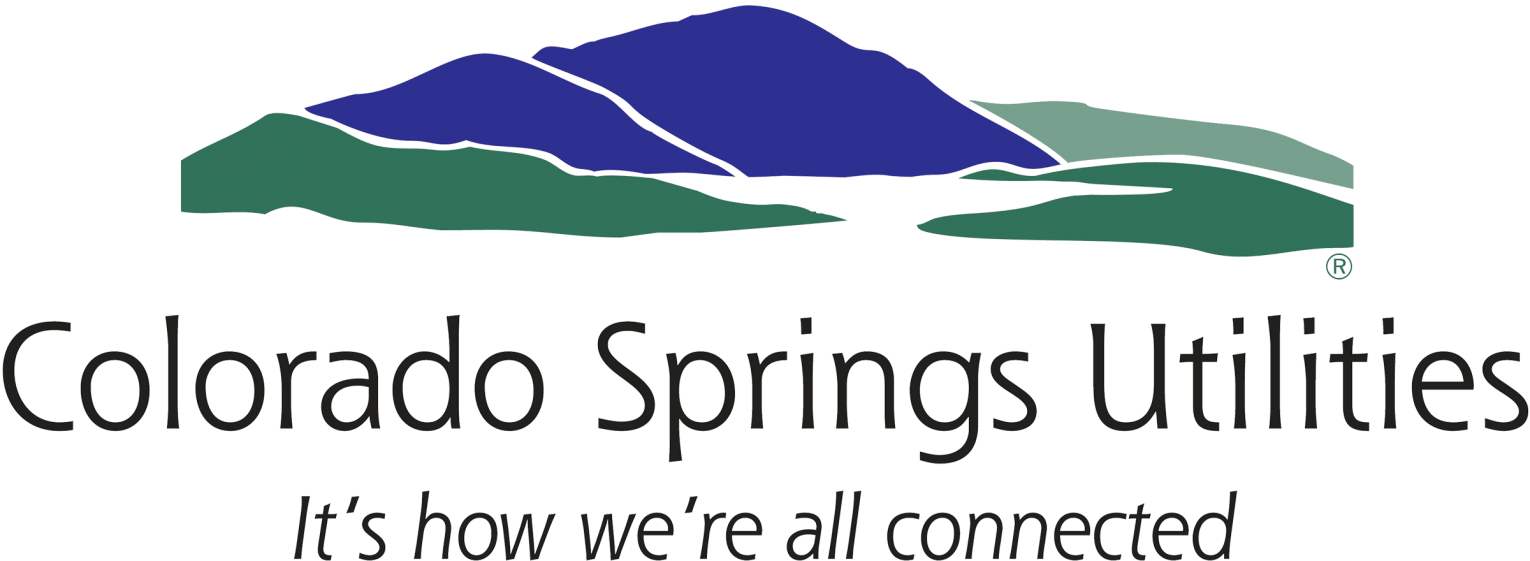 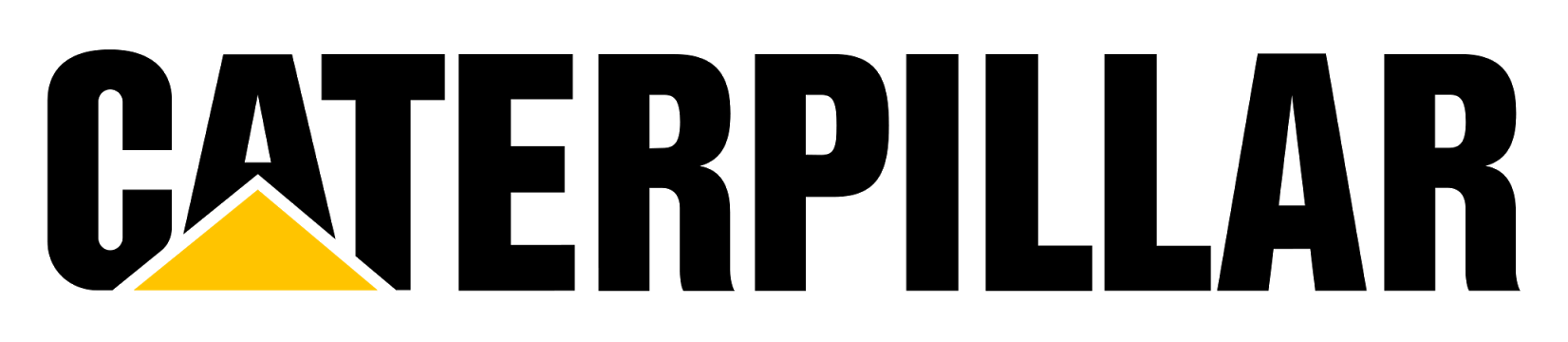 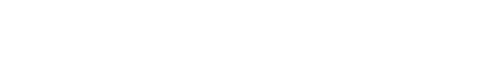 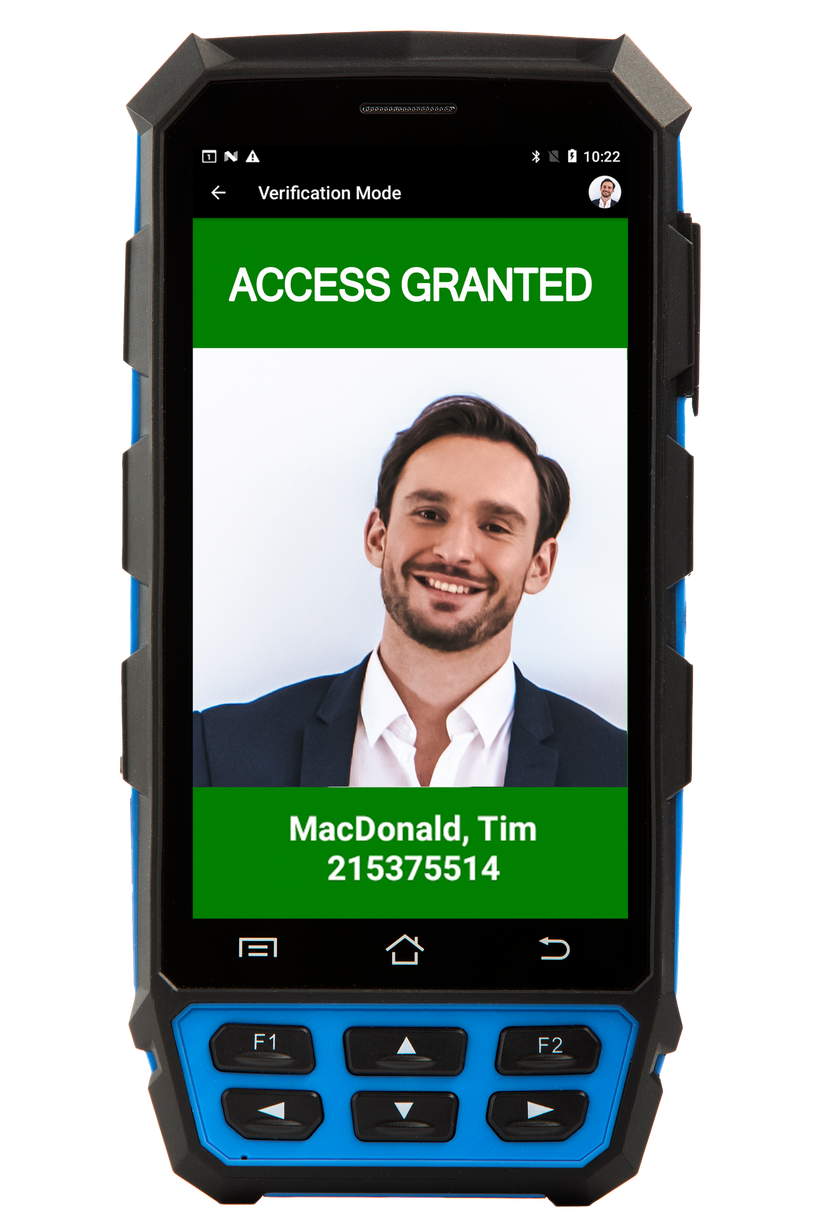 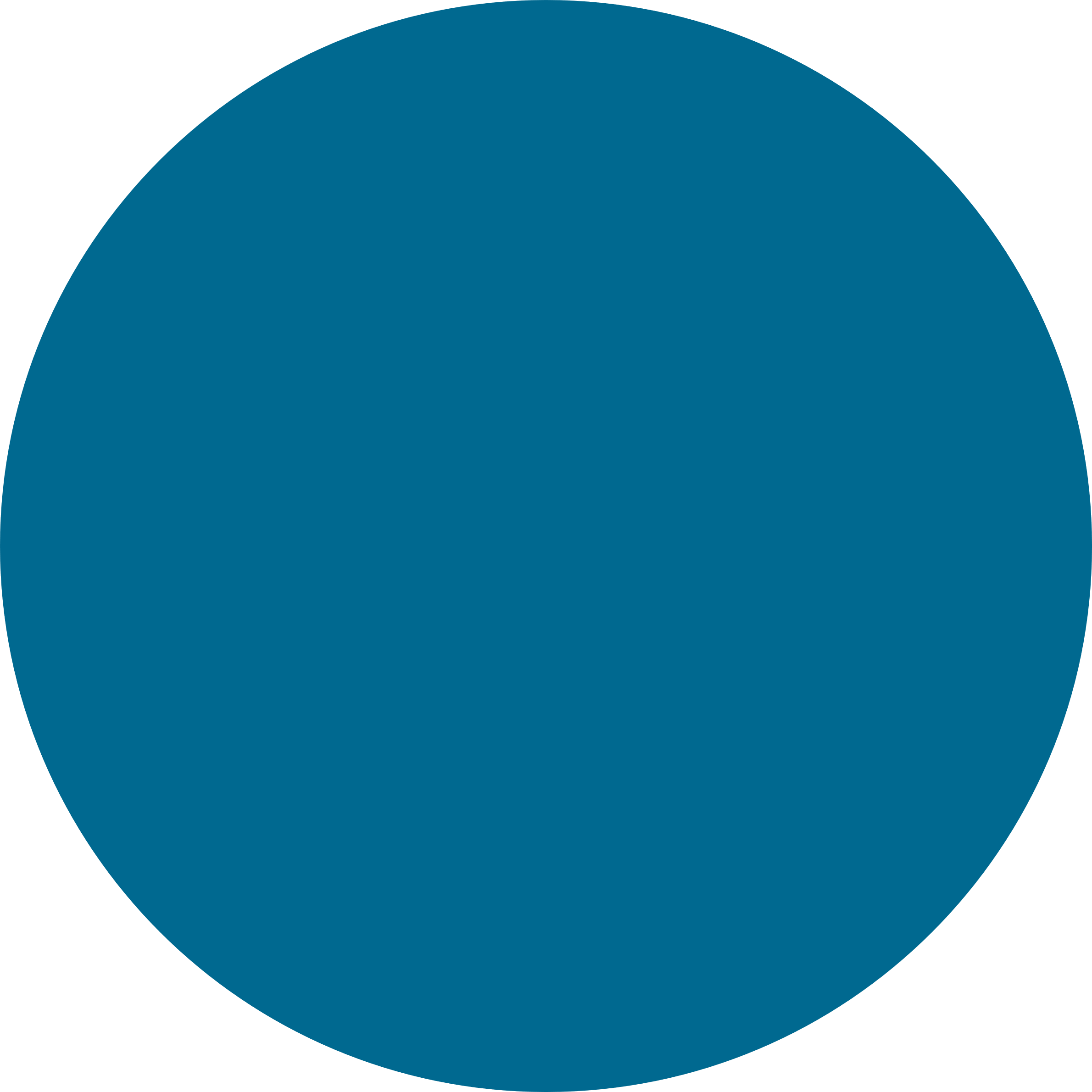 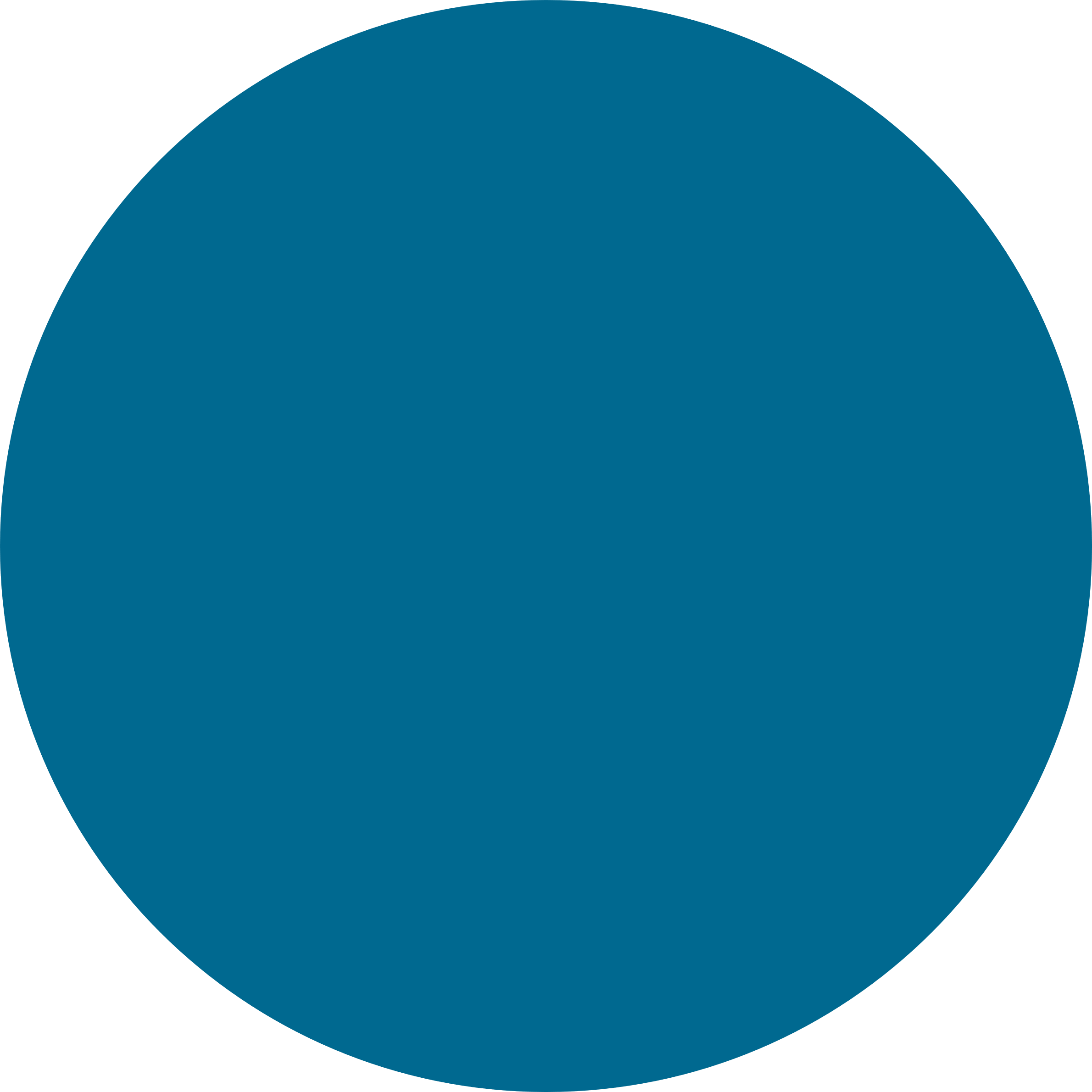 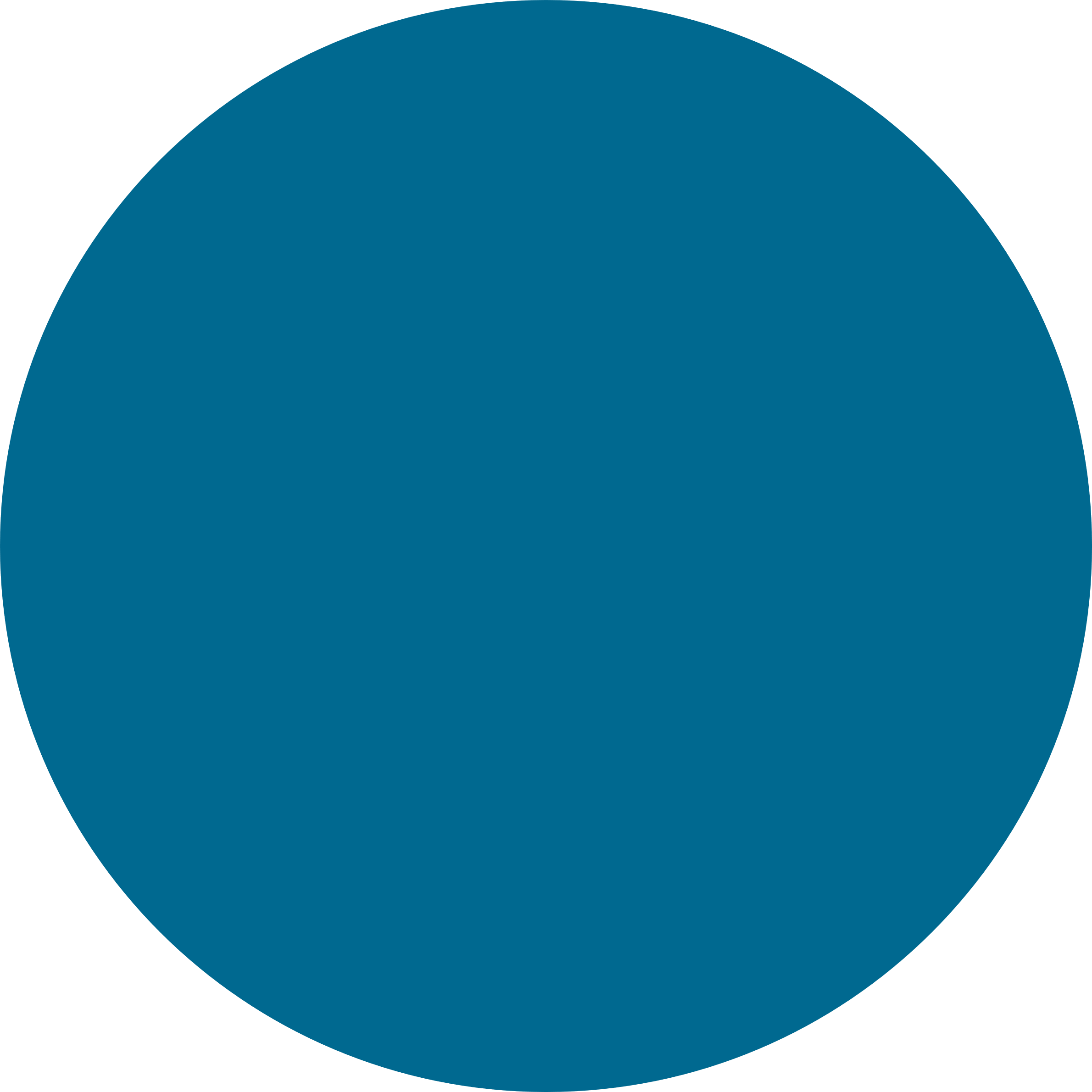 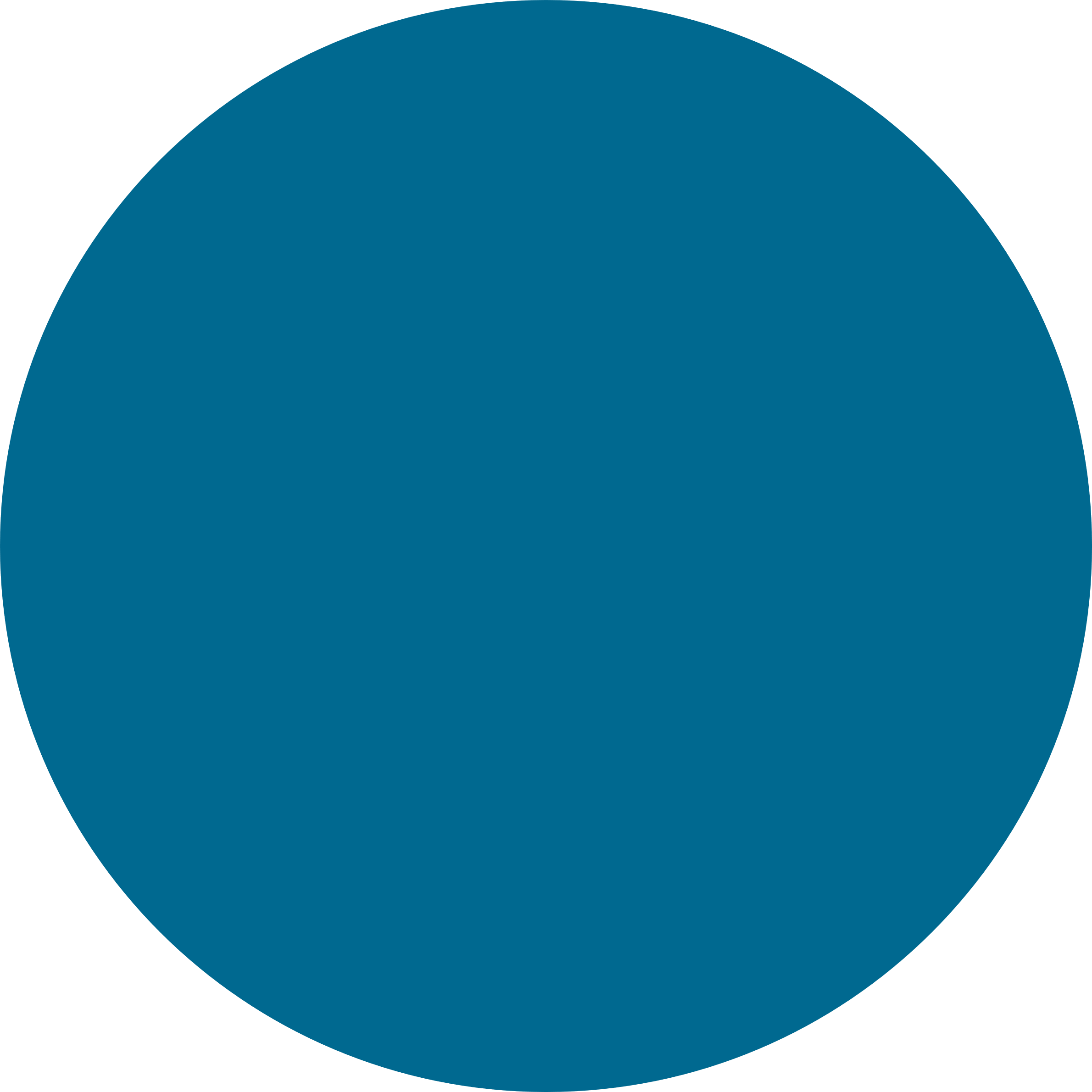 EMPLOYEE
VERIFICATION
BIOMETRIC VALIDATION
ENTRY/EXIT TRACKING
VISITOR
MANAGEMENT
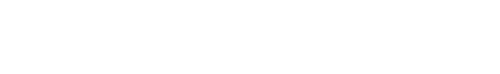 ONE SYSTEM. MANY APPLICATIONS.
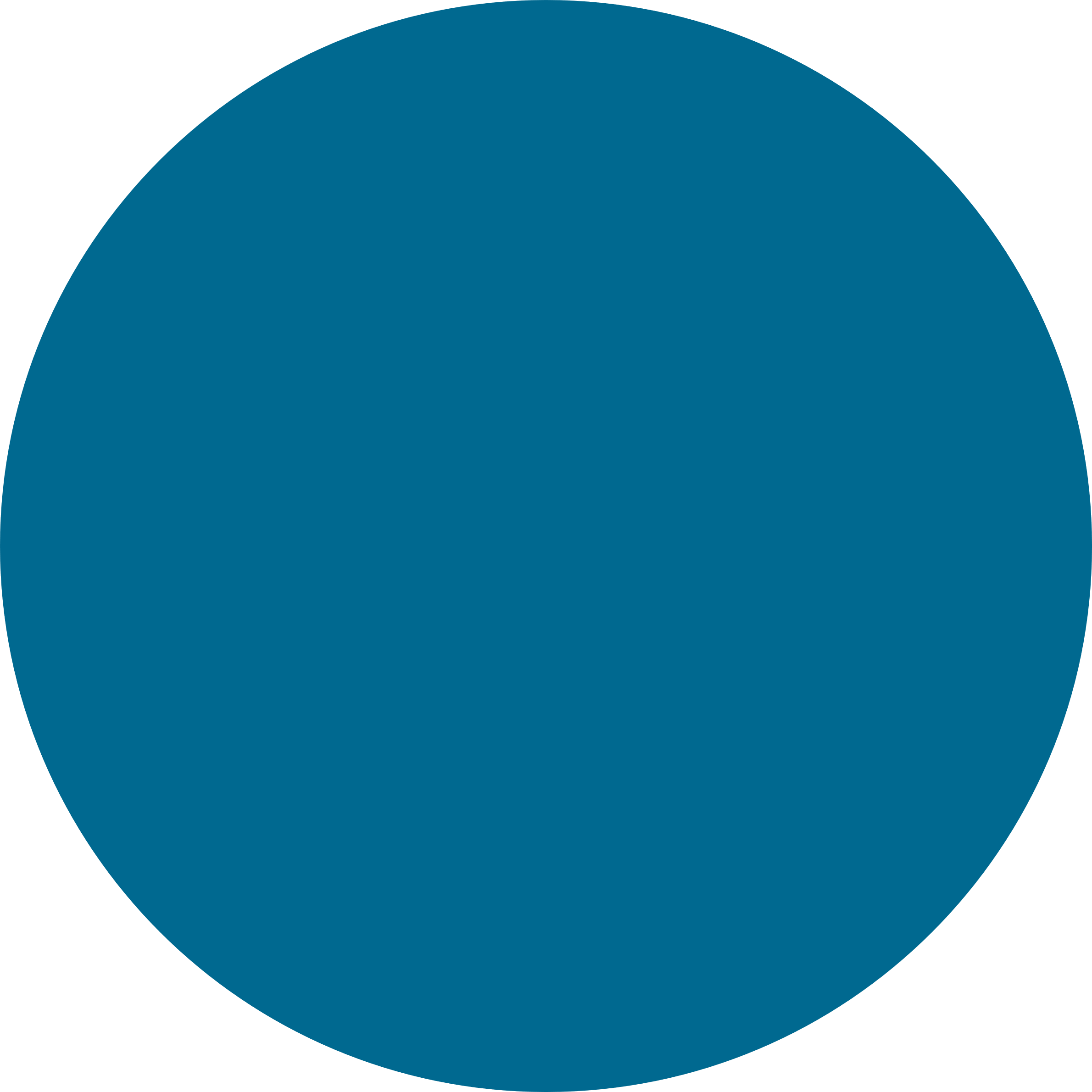 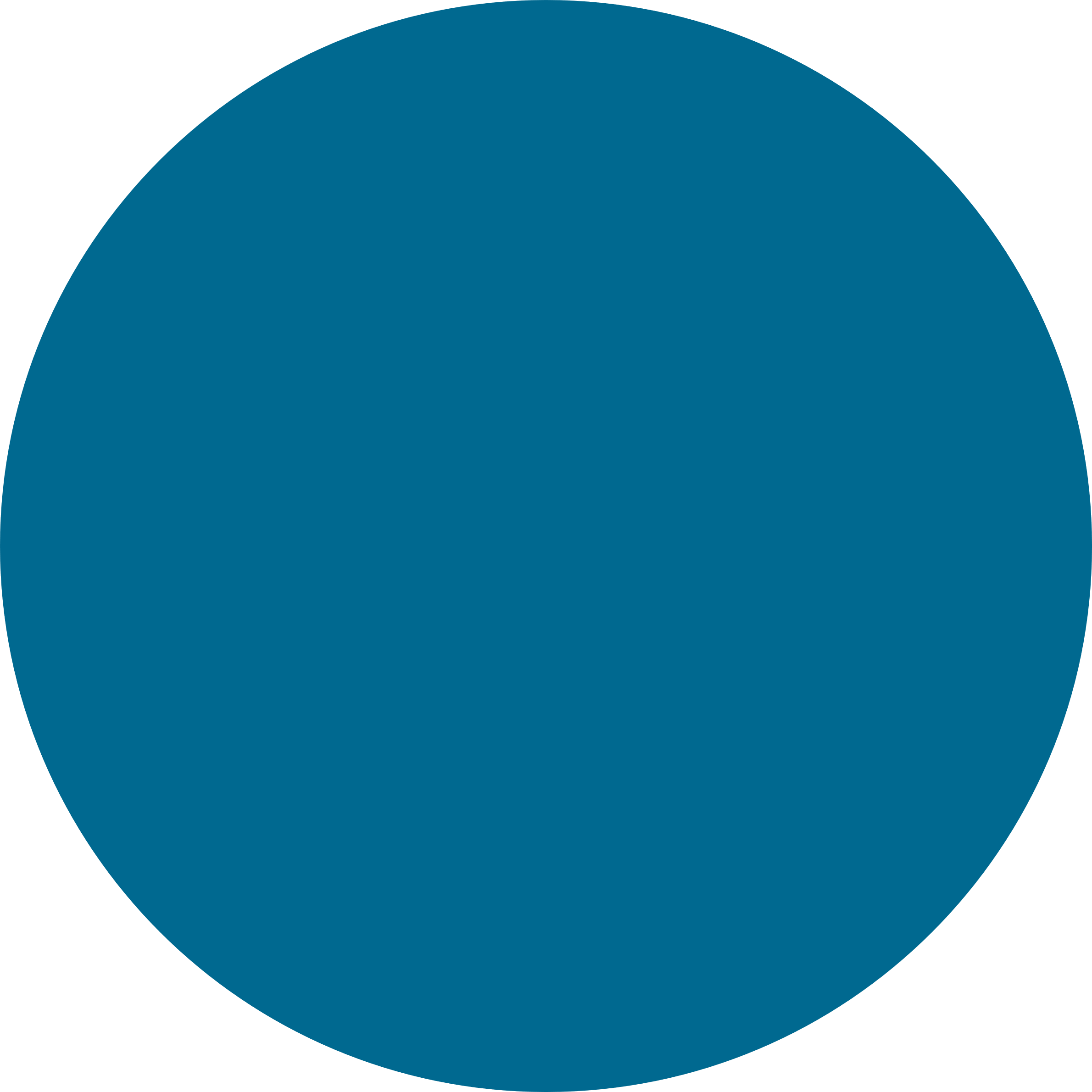 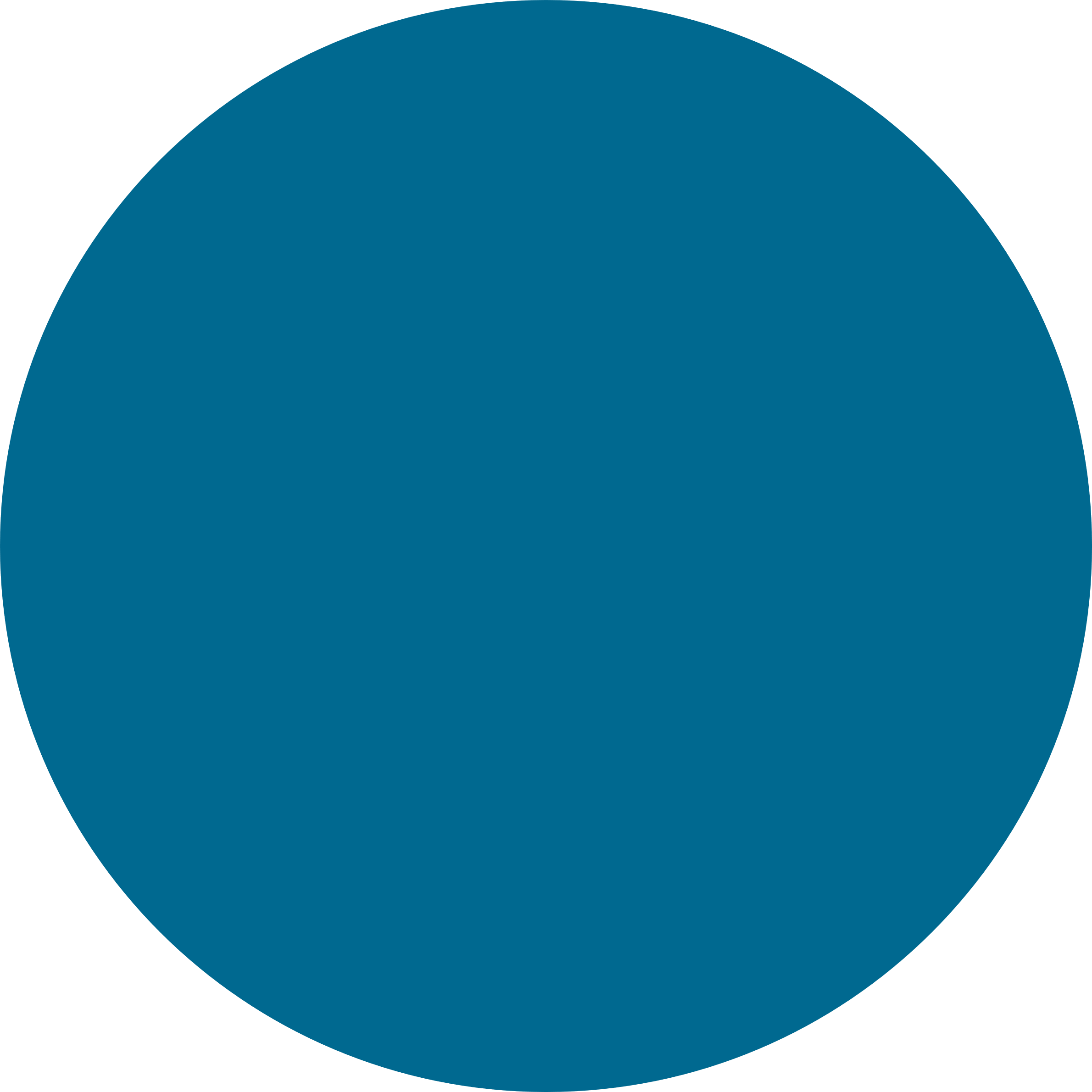 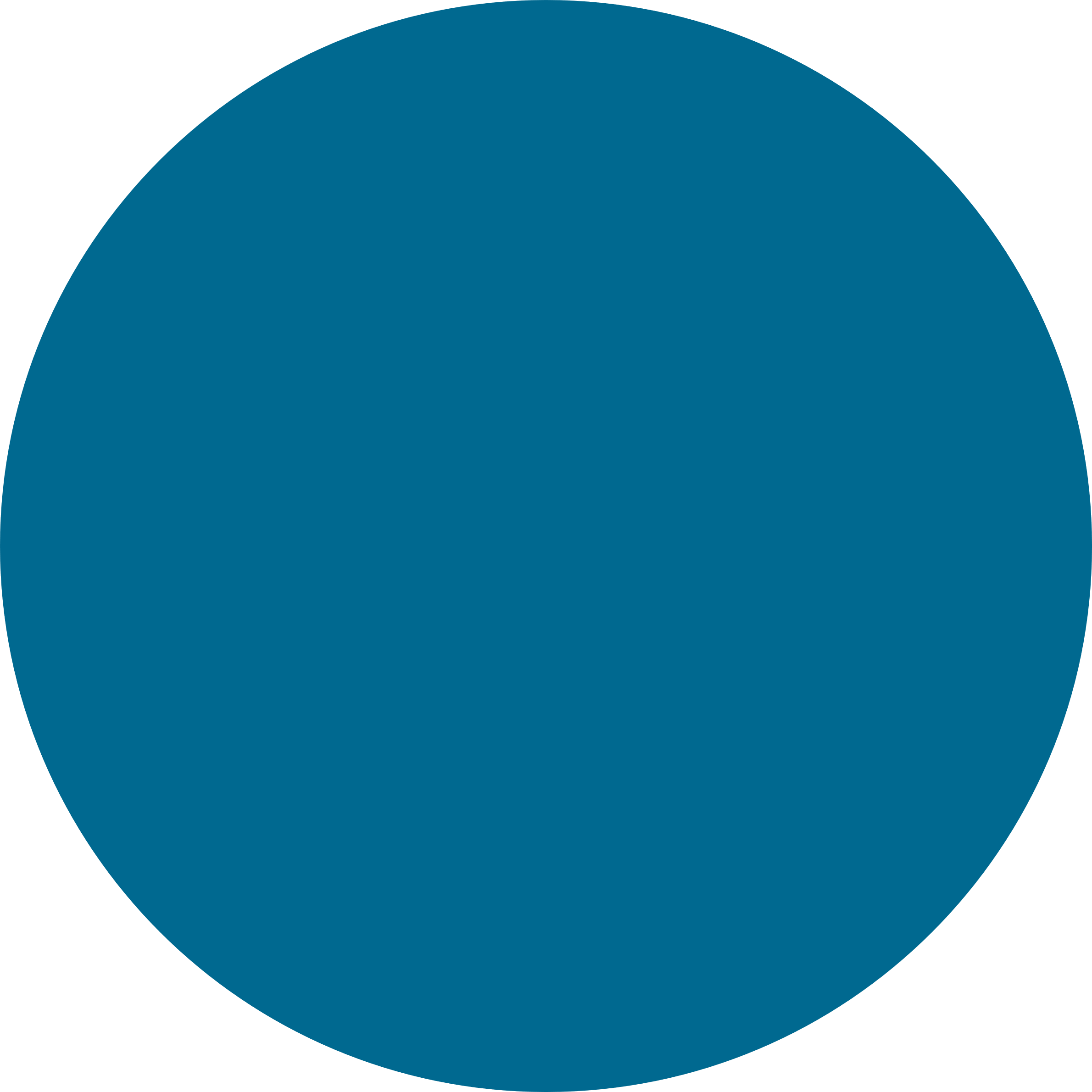 EMERGENCY
MUSTERING
EVENTS AND TICKETING
HEALTH
CHECK
BUS ENTRY VALIDATION
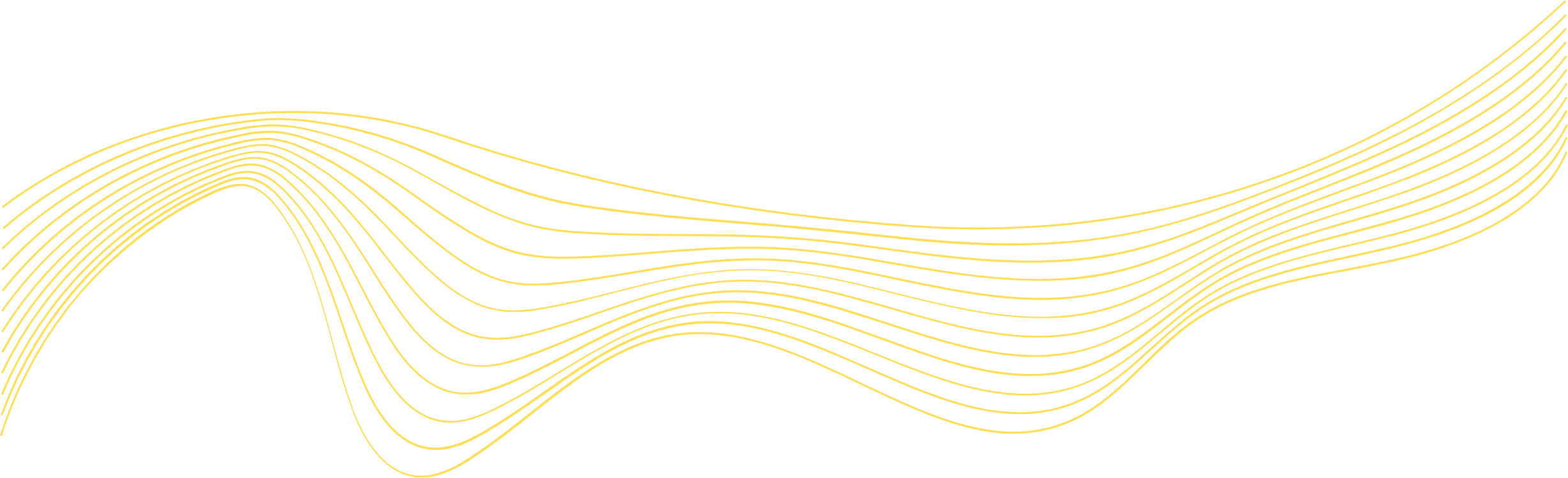 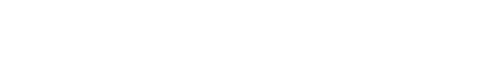 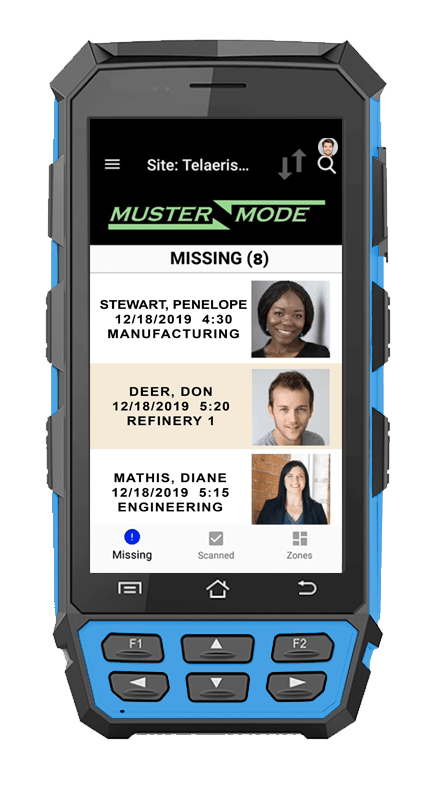 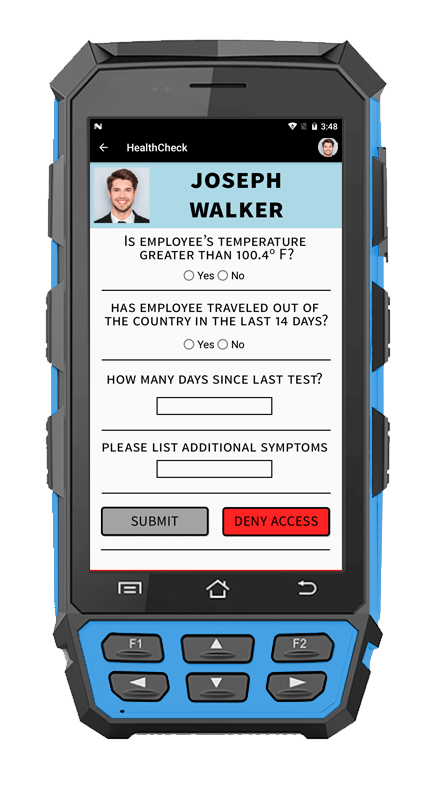 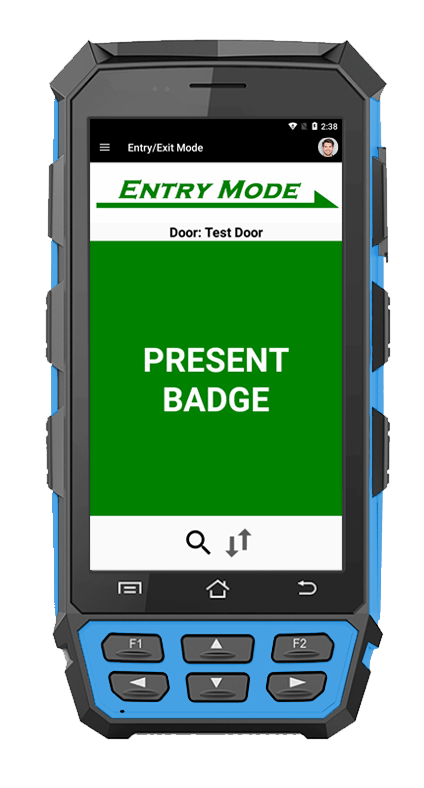 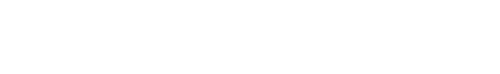 OUR PRODUCTS PROMISE:
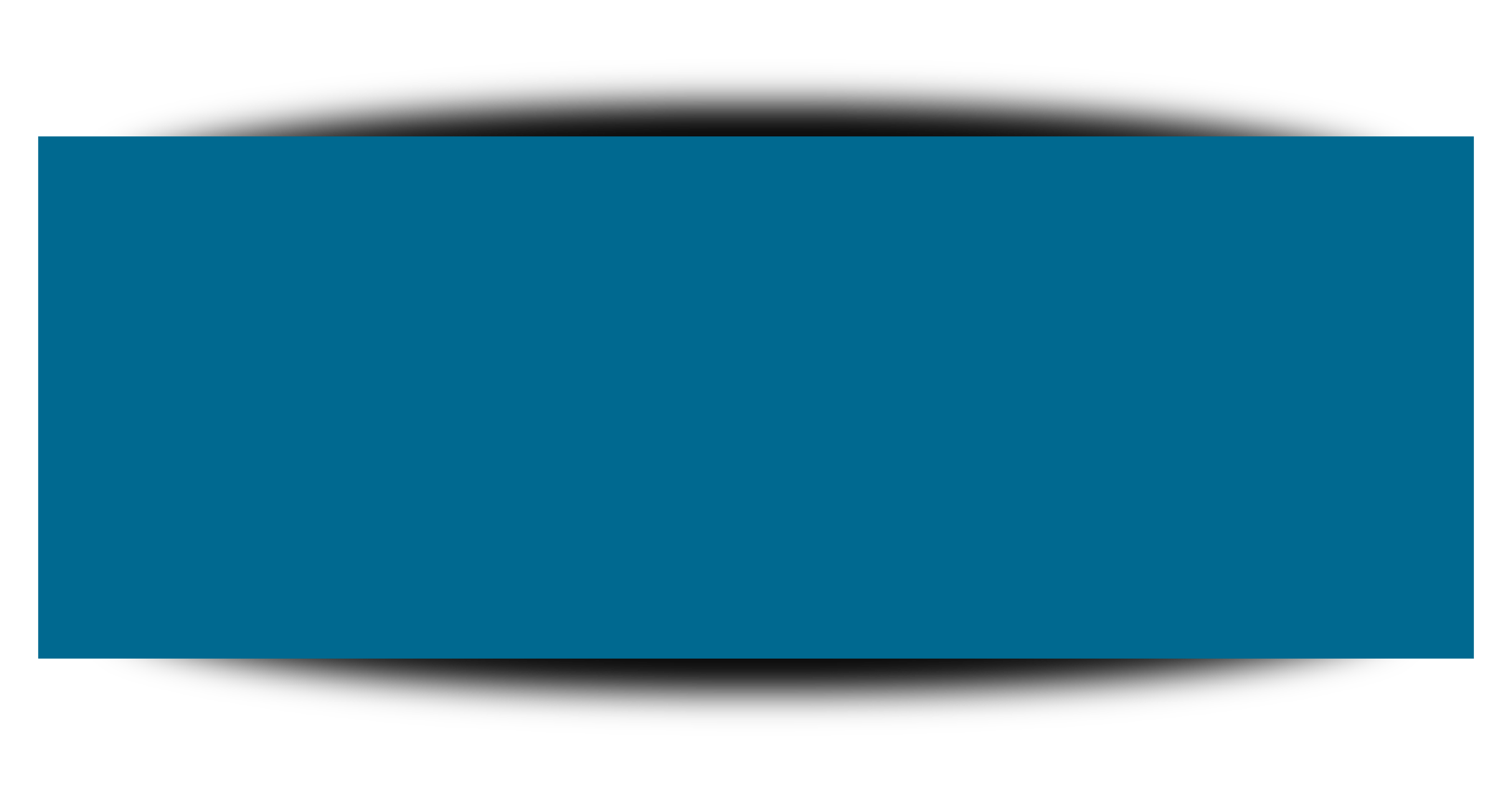 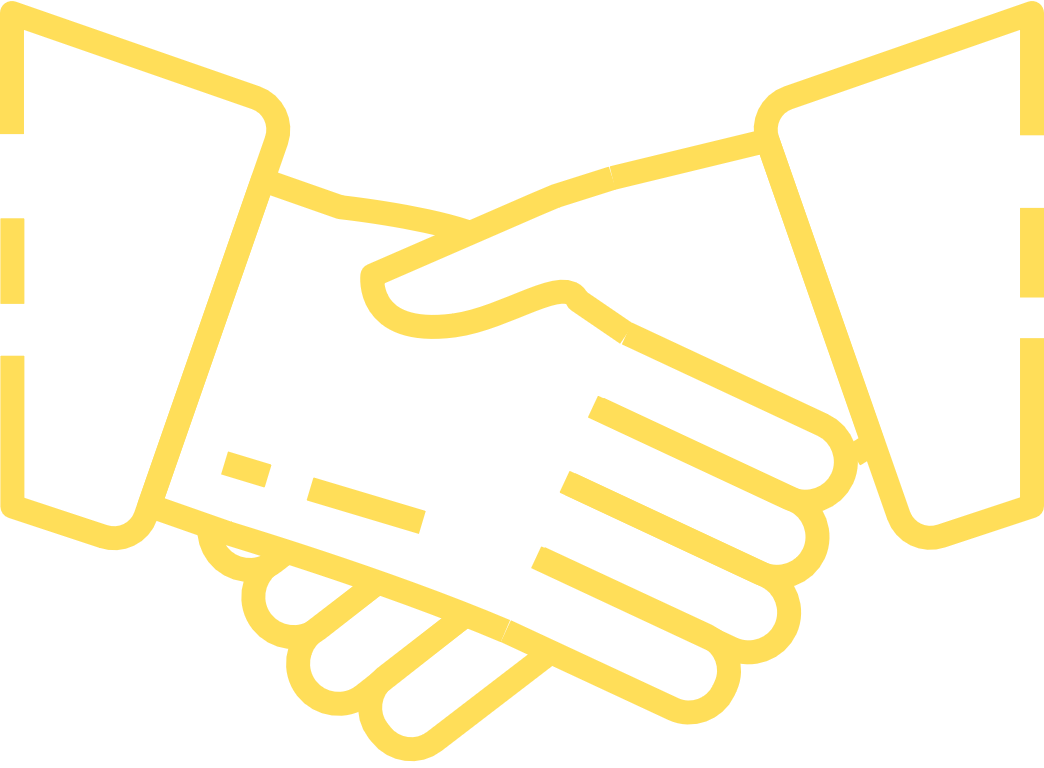 Excellent customer service
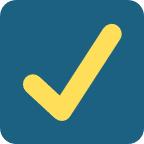 Superior Product quality
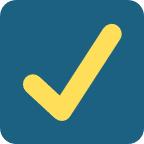 Comprehensive solution
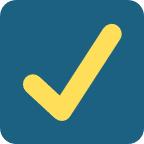 Compatible with any PACS system
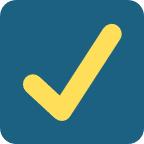 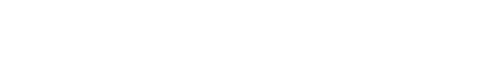 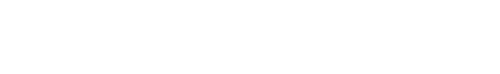 SERVER SOFTWARE
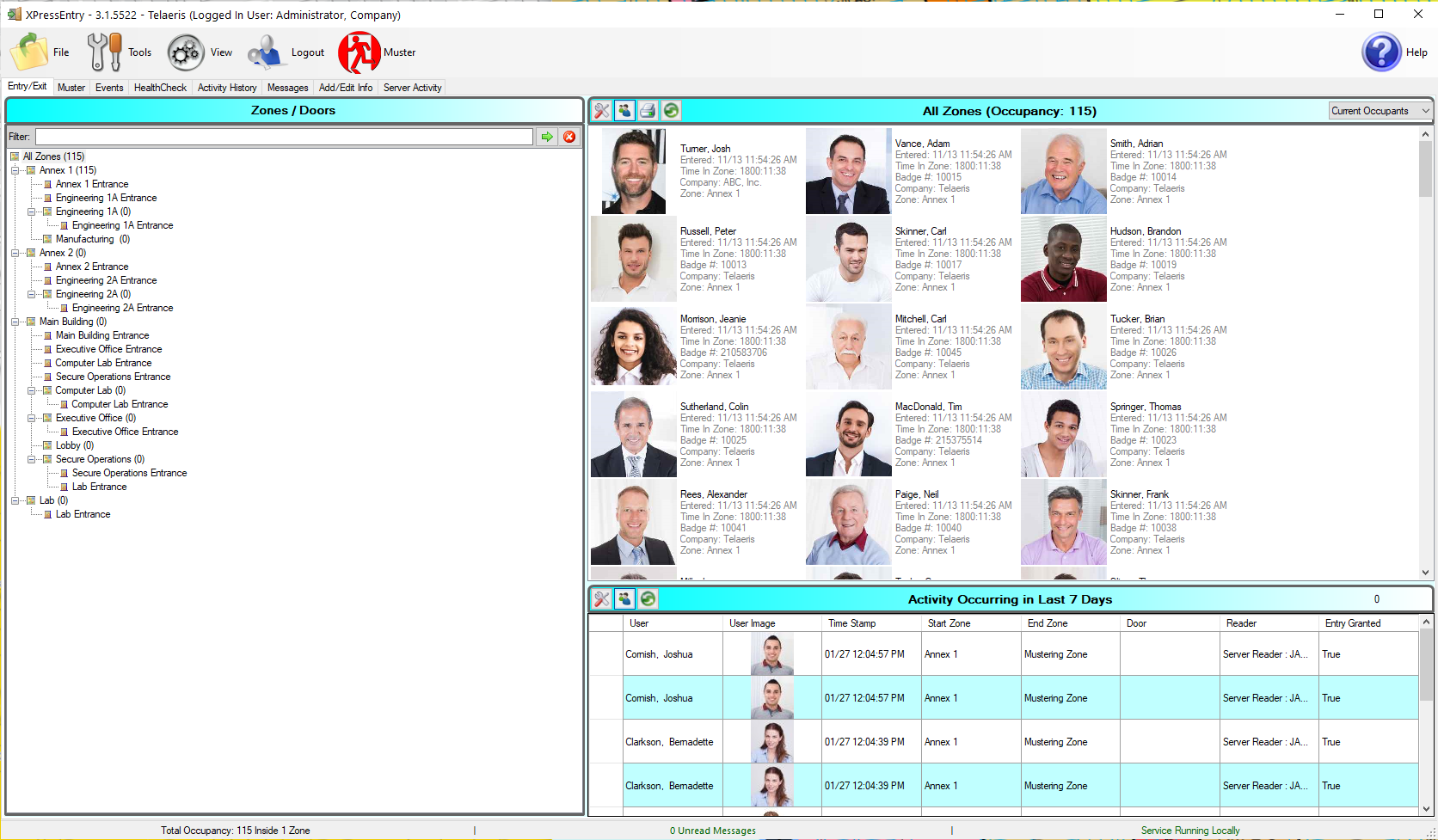 ENTRY/EXIT
MUSTER MODE
ACTIVITY HISTORY
REPORTS
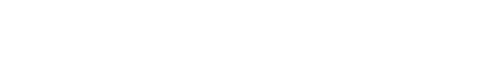 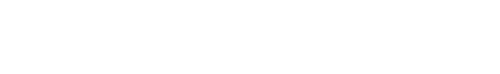 SERVER SOFTWARE
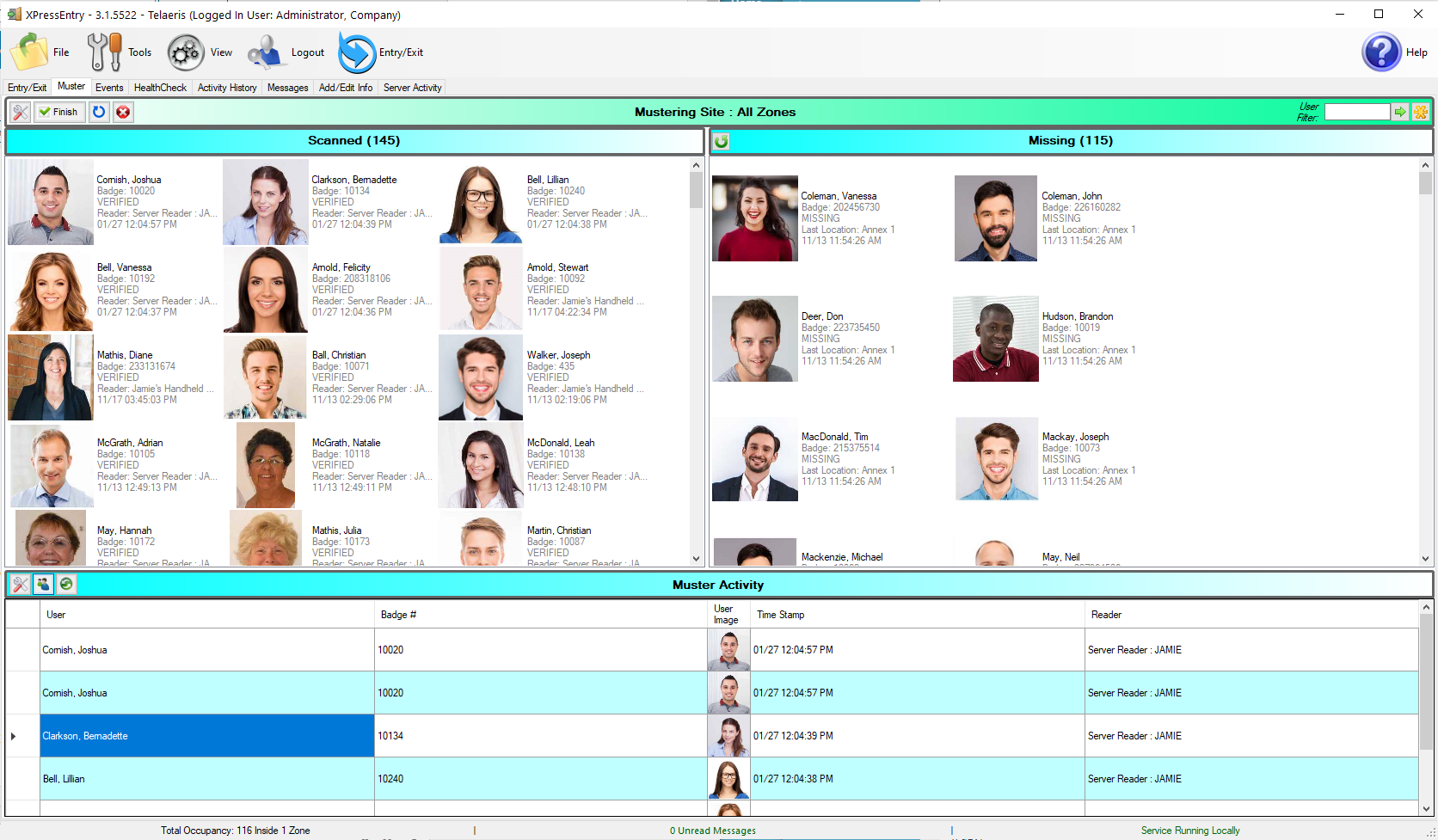 ENTRY/EXIT
MUSTER MODE
ACTIVITY HISTORY
REPORTS
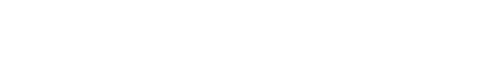 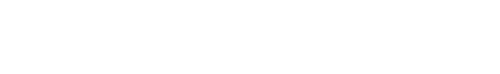 SERVER SOFTWARE
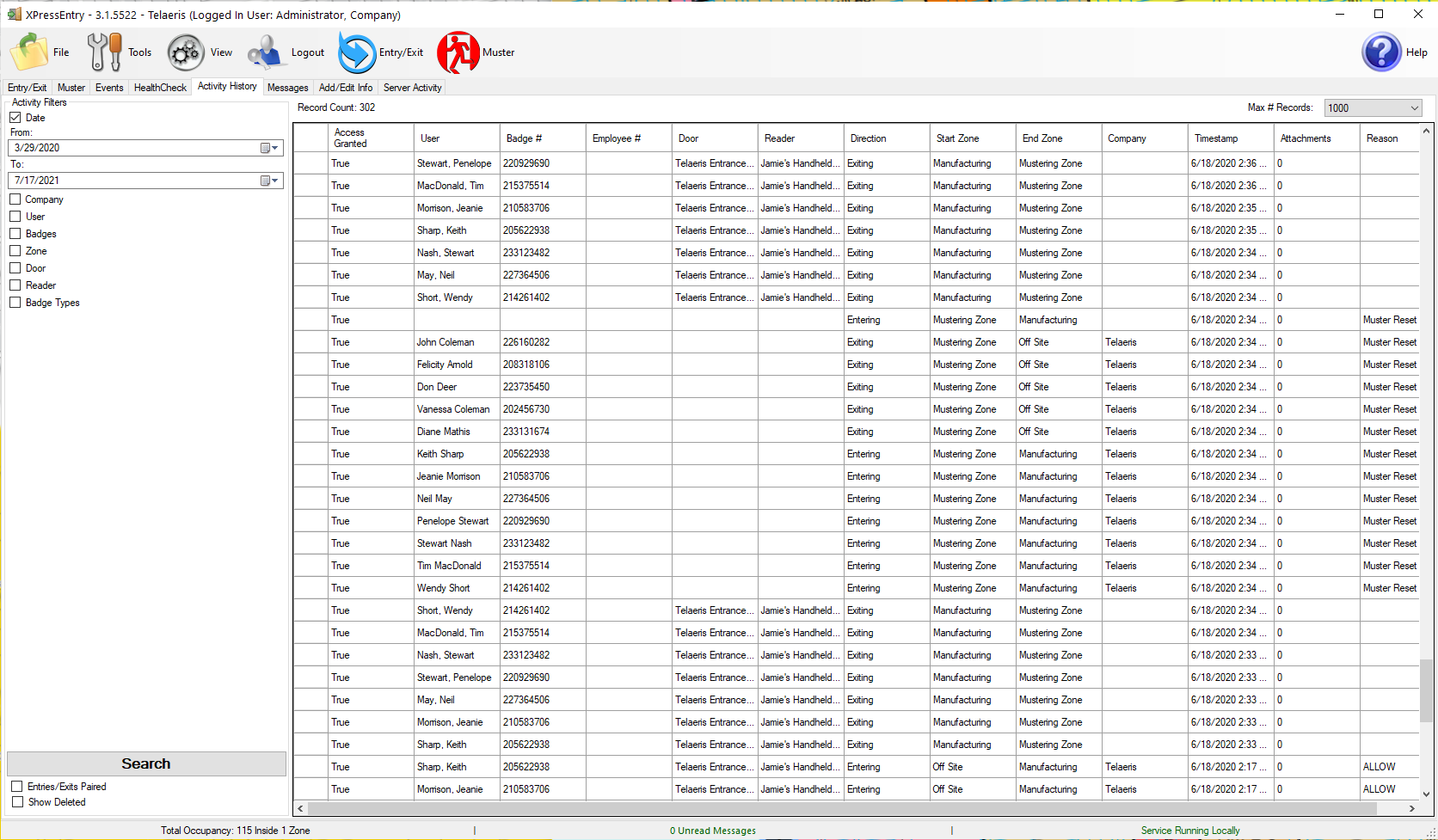 ENTRY/EXIT
MUSTER MODE
ACTIVITY HISTORY
REPORTS
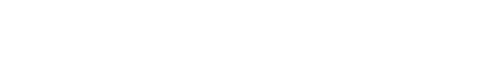 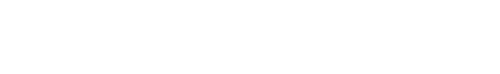 SERVER SOFTWARE
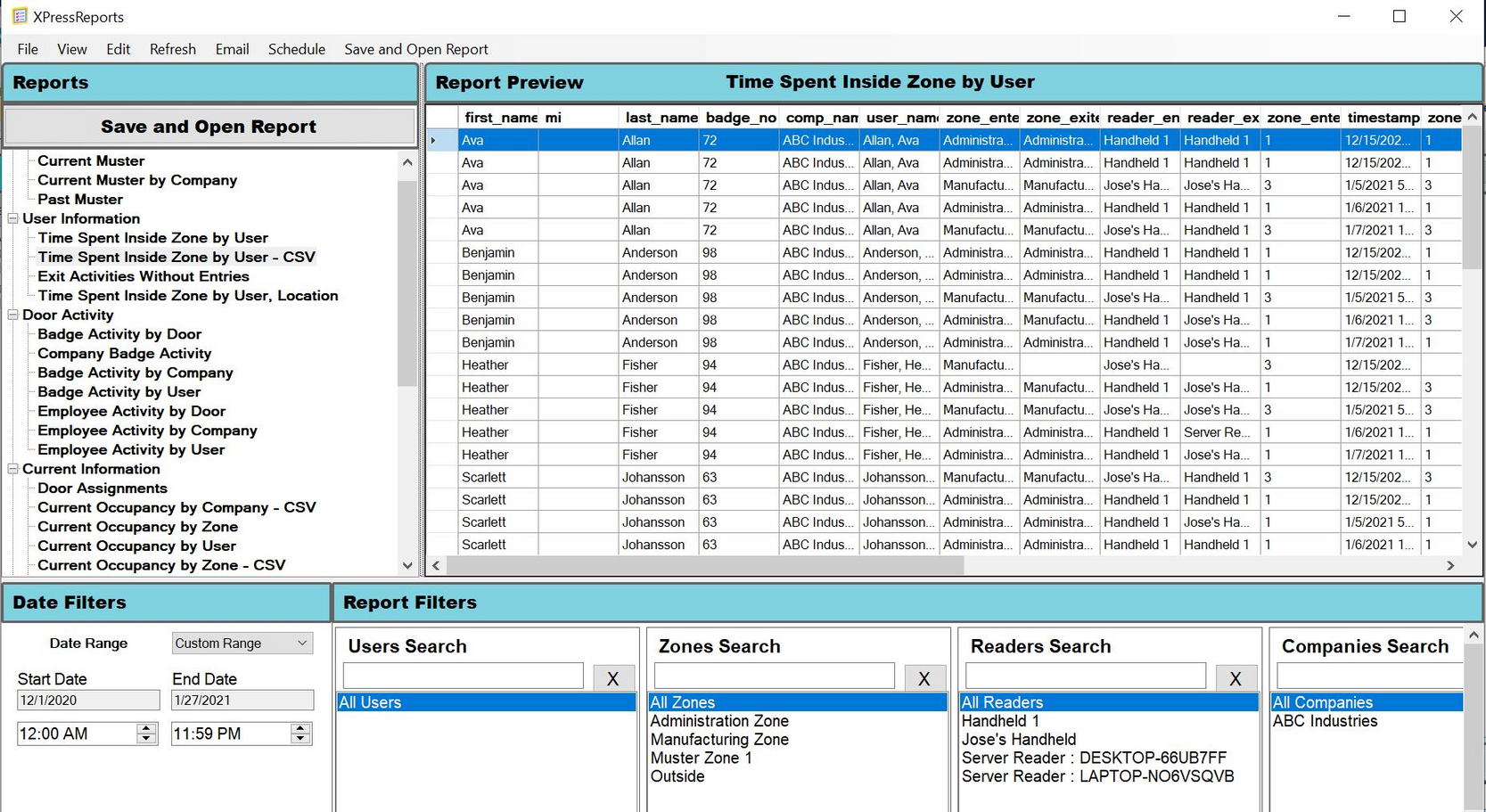 ENTRY/EXIT
MUSTER MODE
ACTIVITY HISTORY
REPORTS
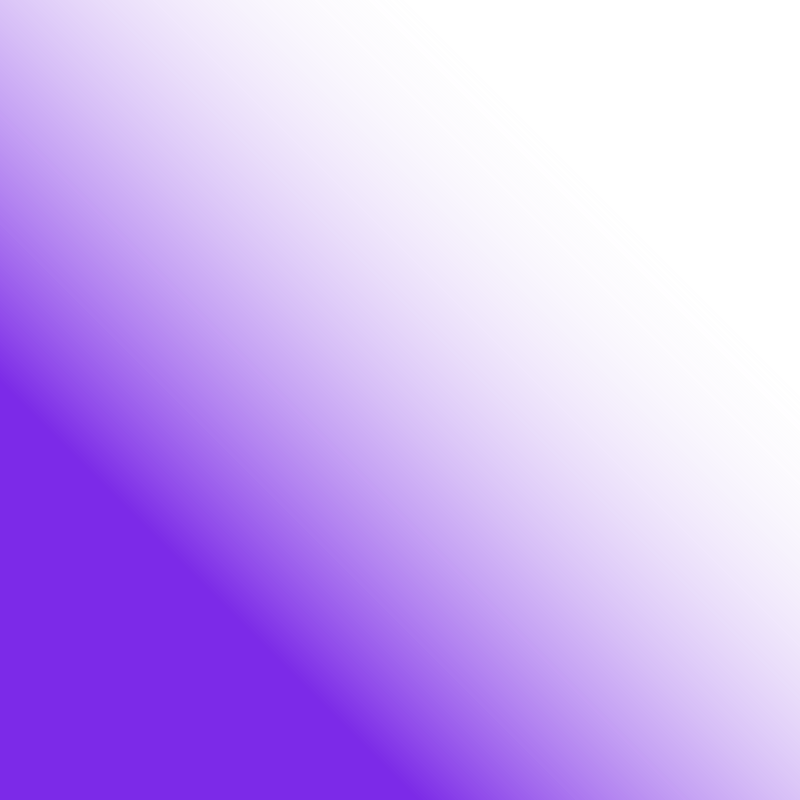 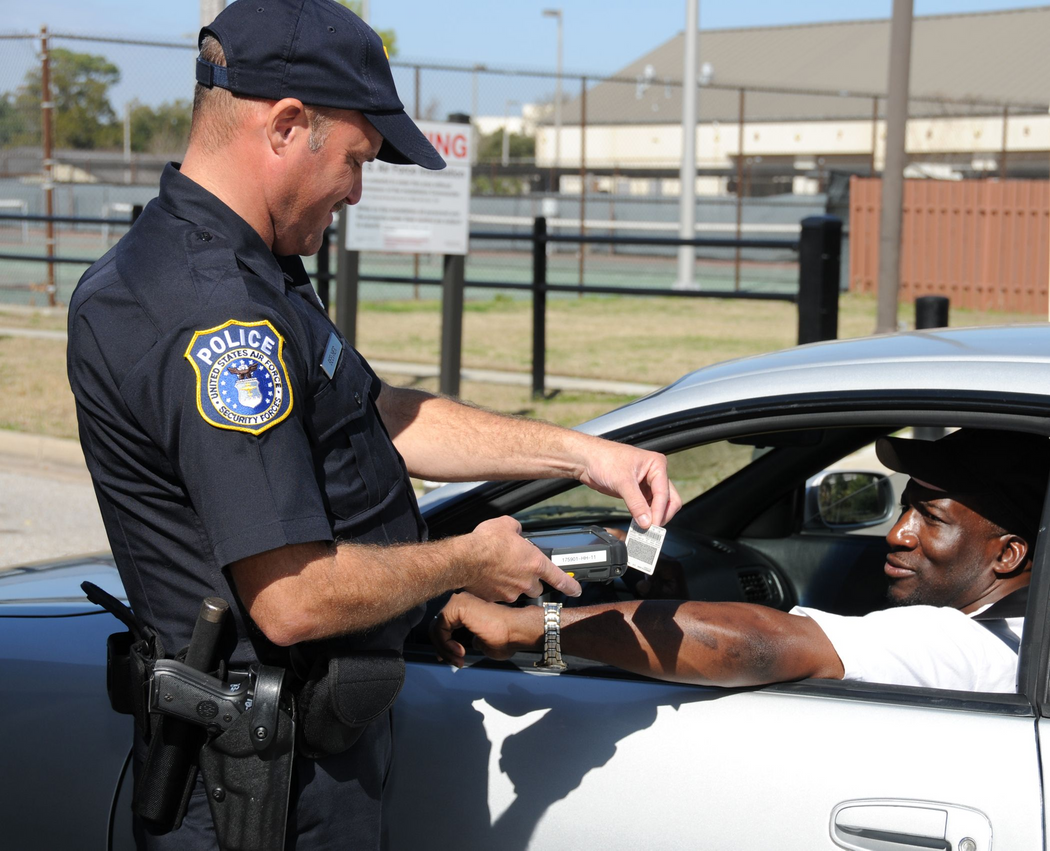 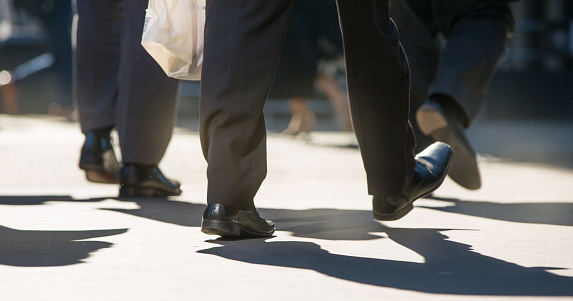 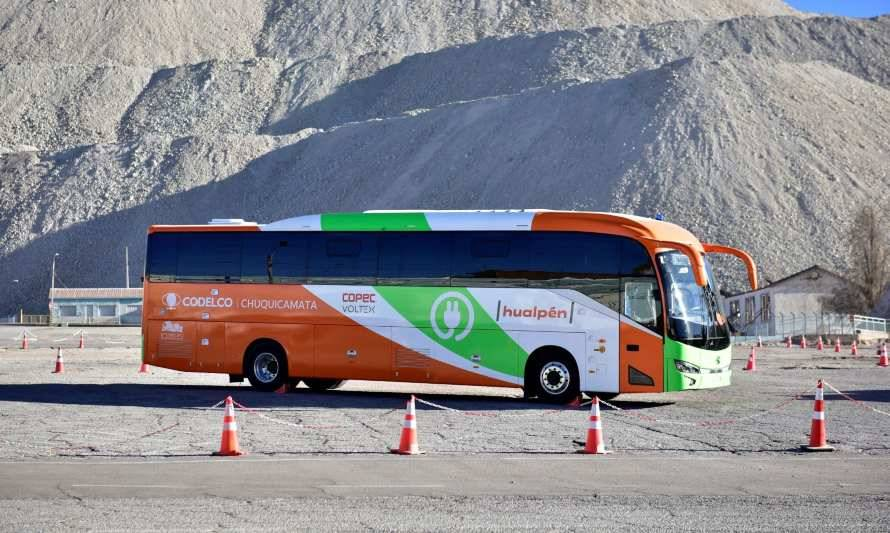 EXCELLENT 
CUSTOMER 
SERVICE
THANK YOU FOR CONSIDERING
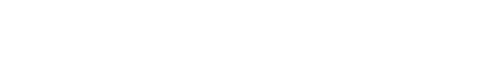 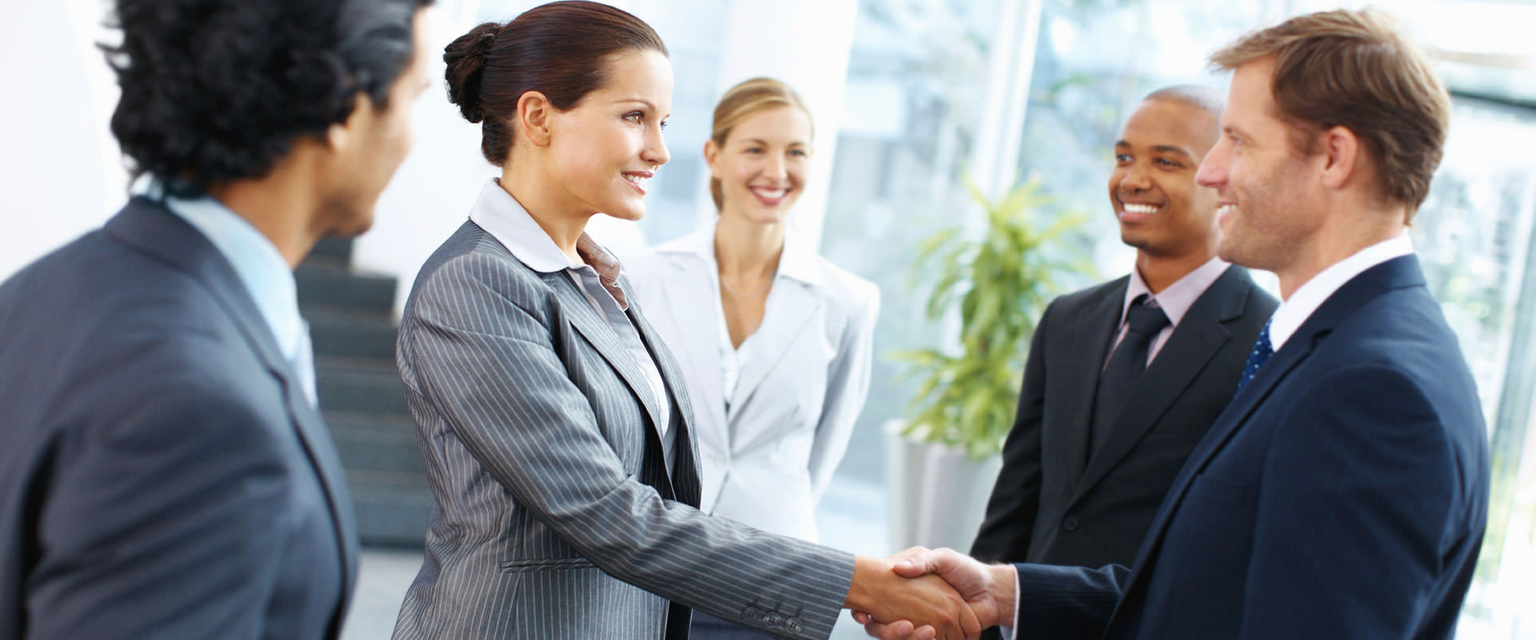 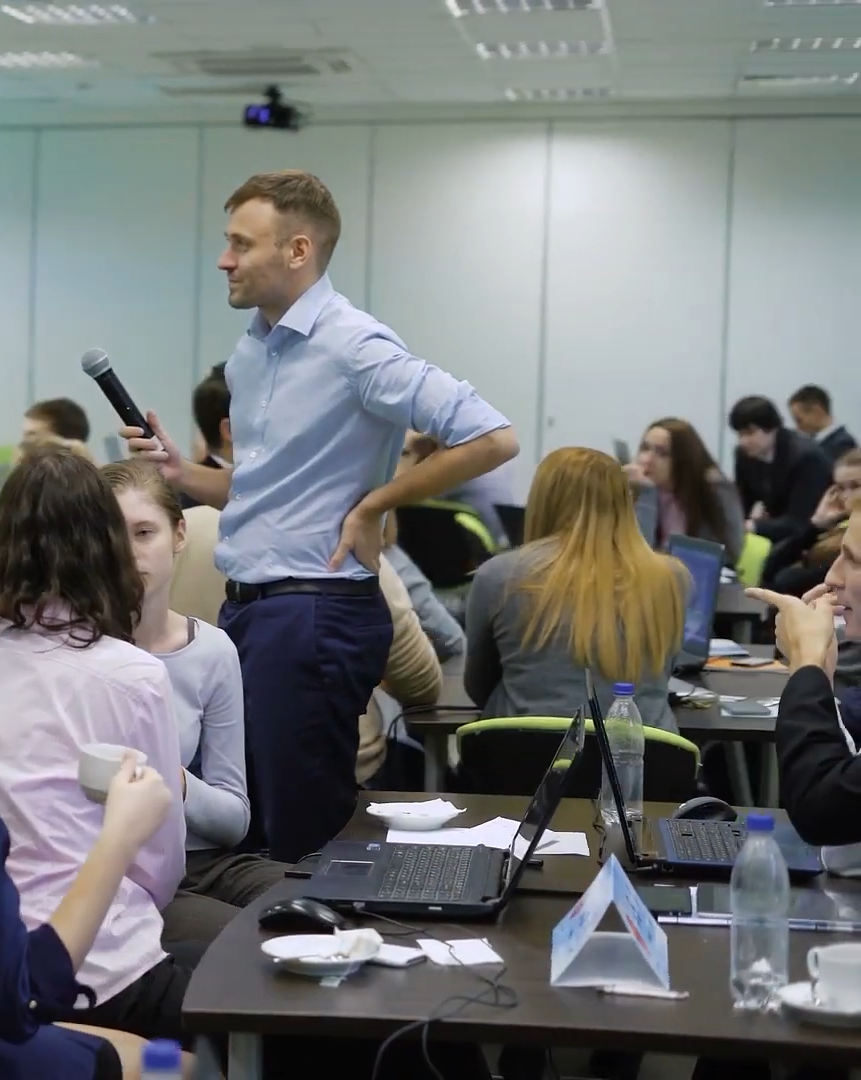 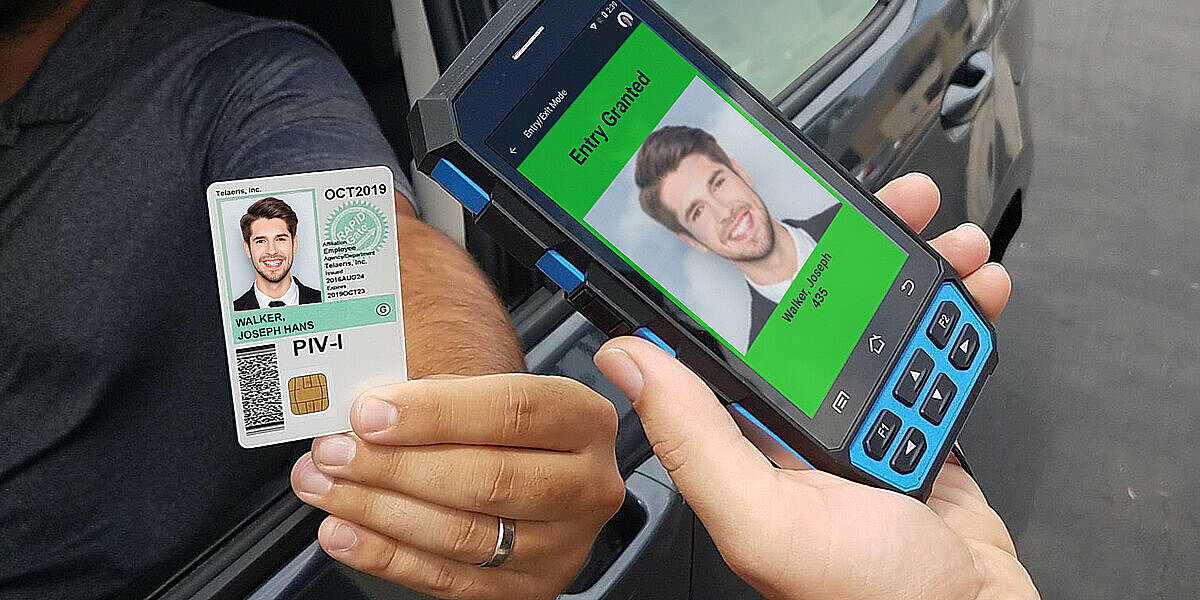 Jose Flores, V.P., Sales
Telaeris, Inc. 
9123 Chesapeake Dr., San Diego, CA 92123
Phone:  619-666-0315
E-mail:  jose.flores@telaeris.com
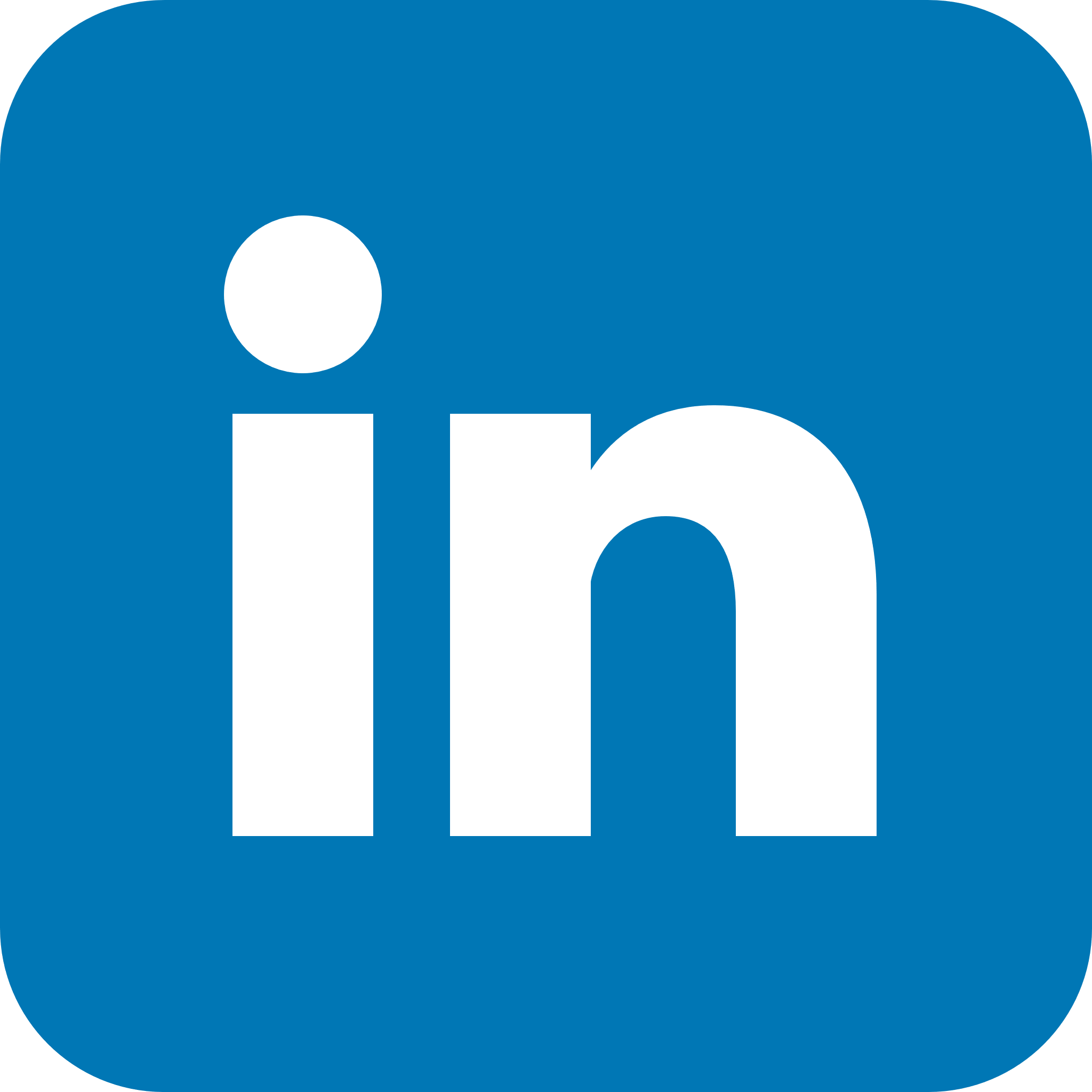 linkedin.com/company/telaeris-inc/
facebook.com/telaeris
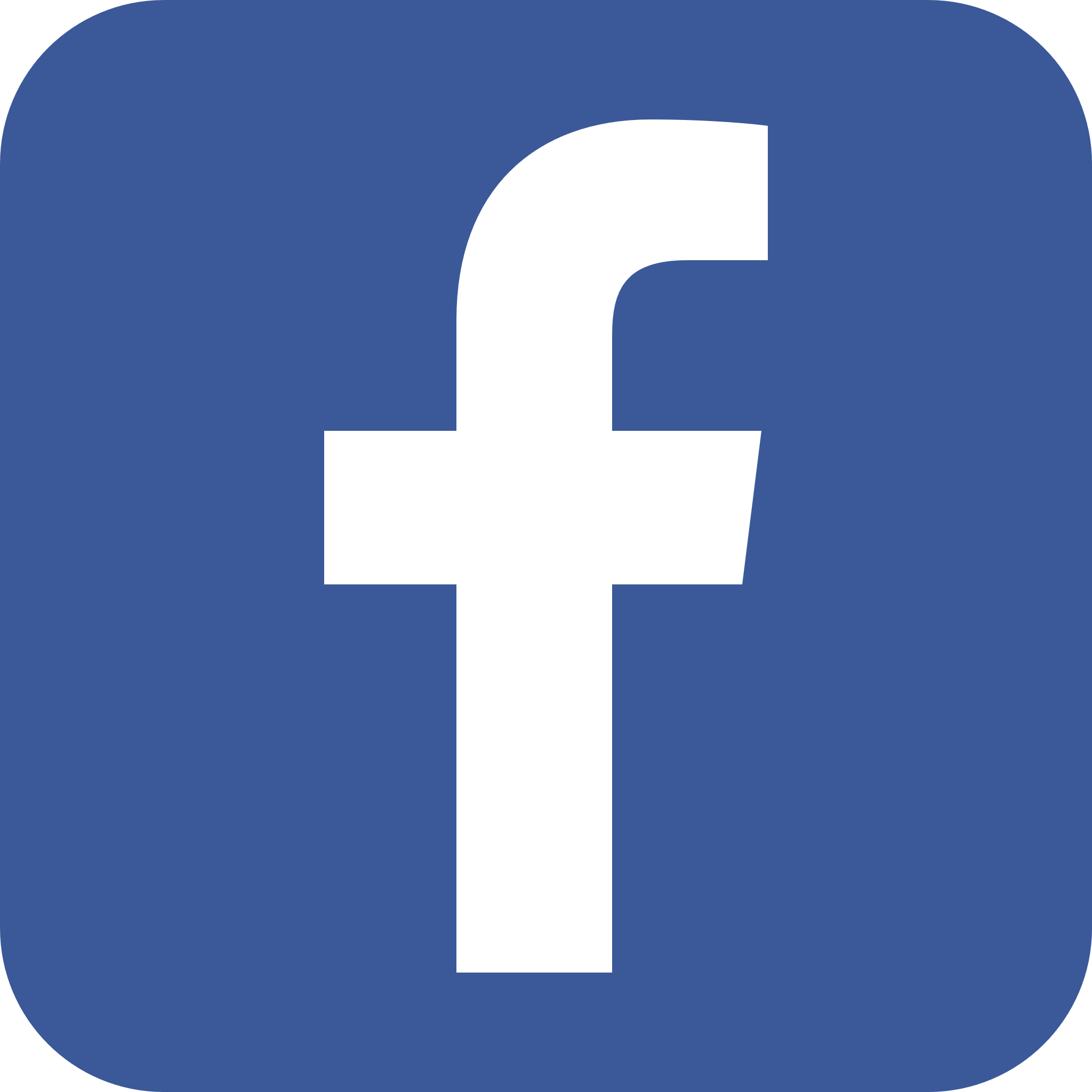 youtube.com/user/telaeris
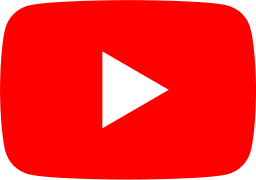 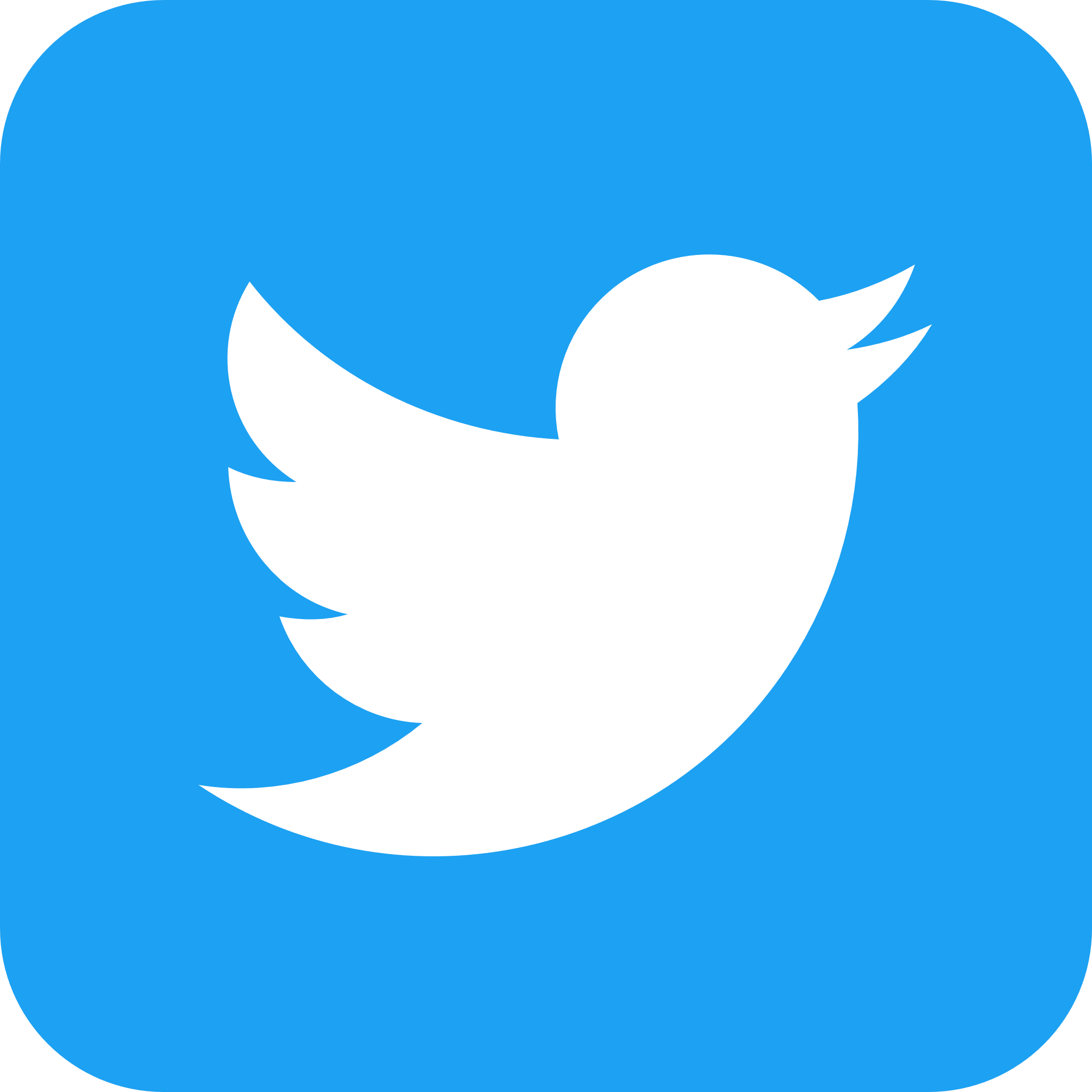 twitter.com/telaeris
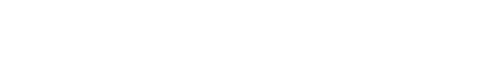 APPENDIX 1 - NETWORK ARCHITECTURE
HANDHELDS ALSO SUPPORT VPN
 TO ACCESS CORPORATE LAN DIRECTLY
PACS
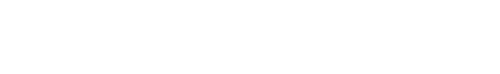 DATABASE SERVER
SERVER
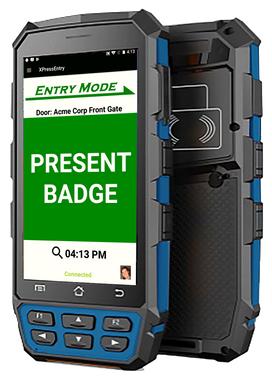 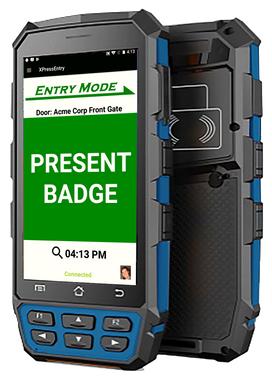 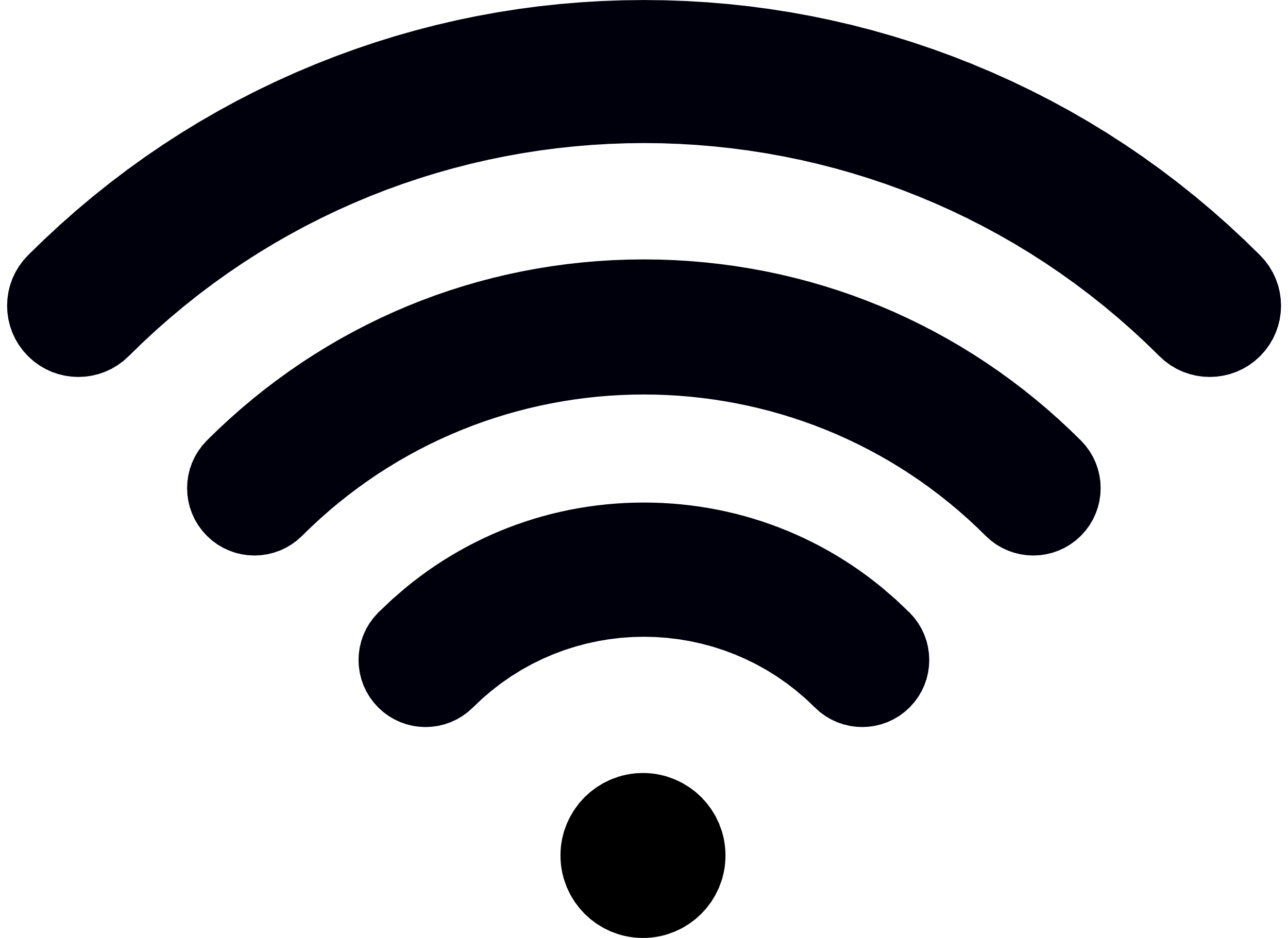 DIRECT NETWORK
CONNECTION
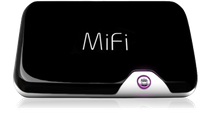 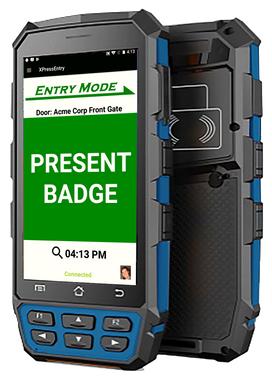 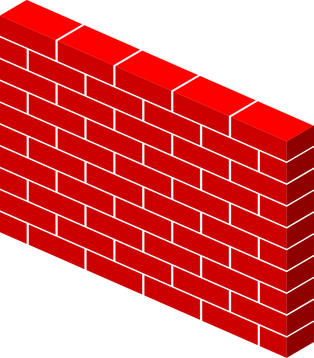 MIFI GPRS HH WIFI TO CELL
ACCESS 
PANELS
PORT 30000/30001
(CONFIGURABLE)
DIRECT NETWORK
CONNECTION
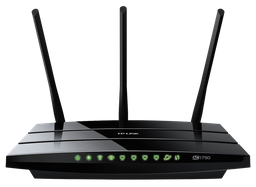 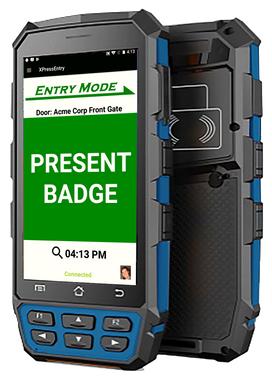 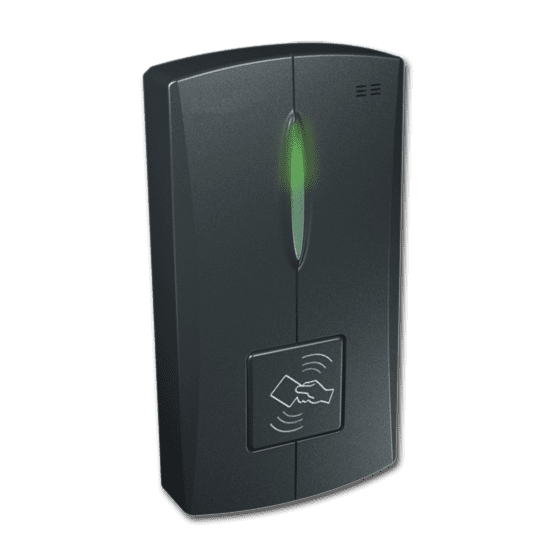 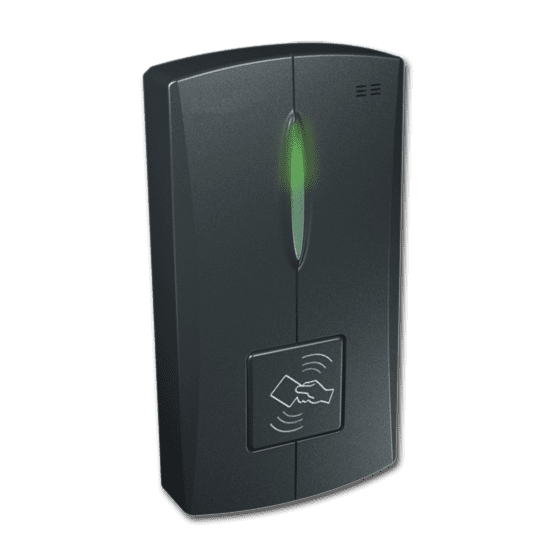 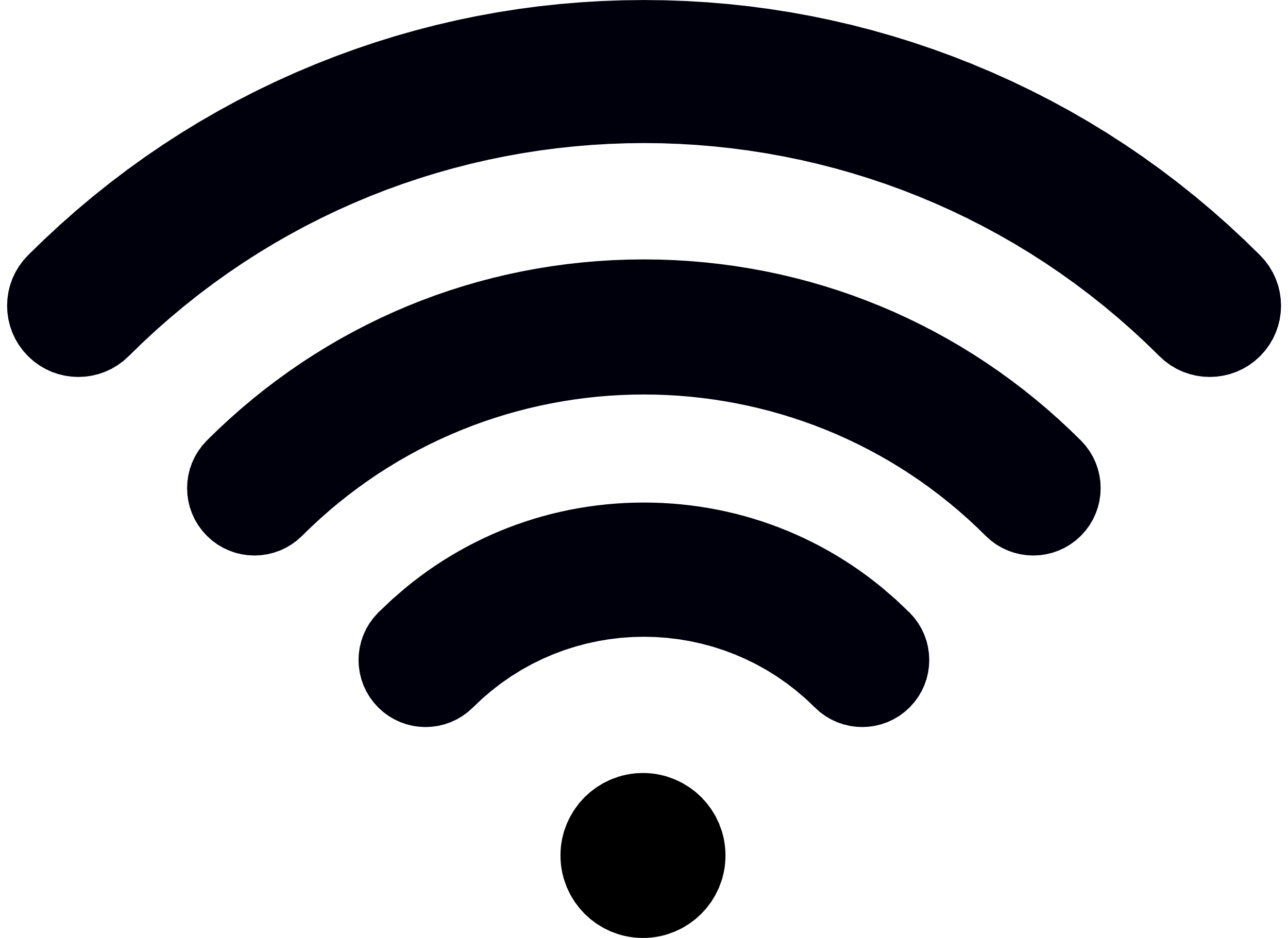 4G/5G CONNECTION
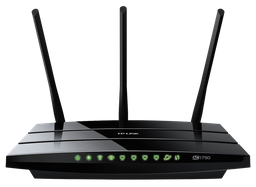 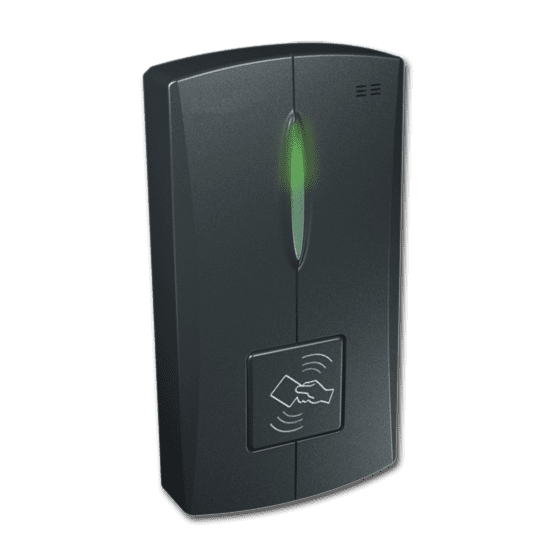 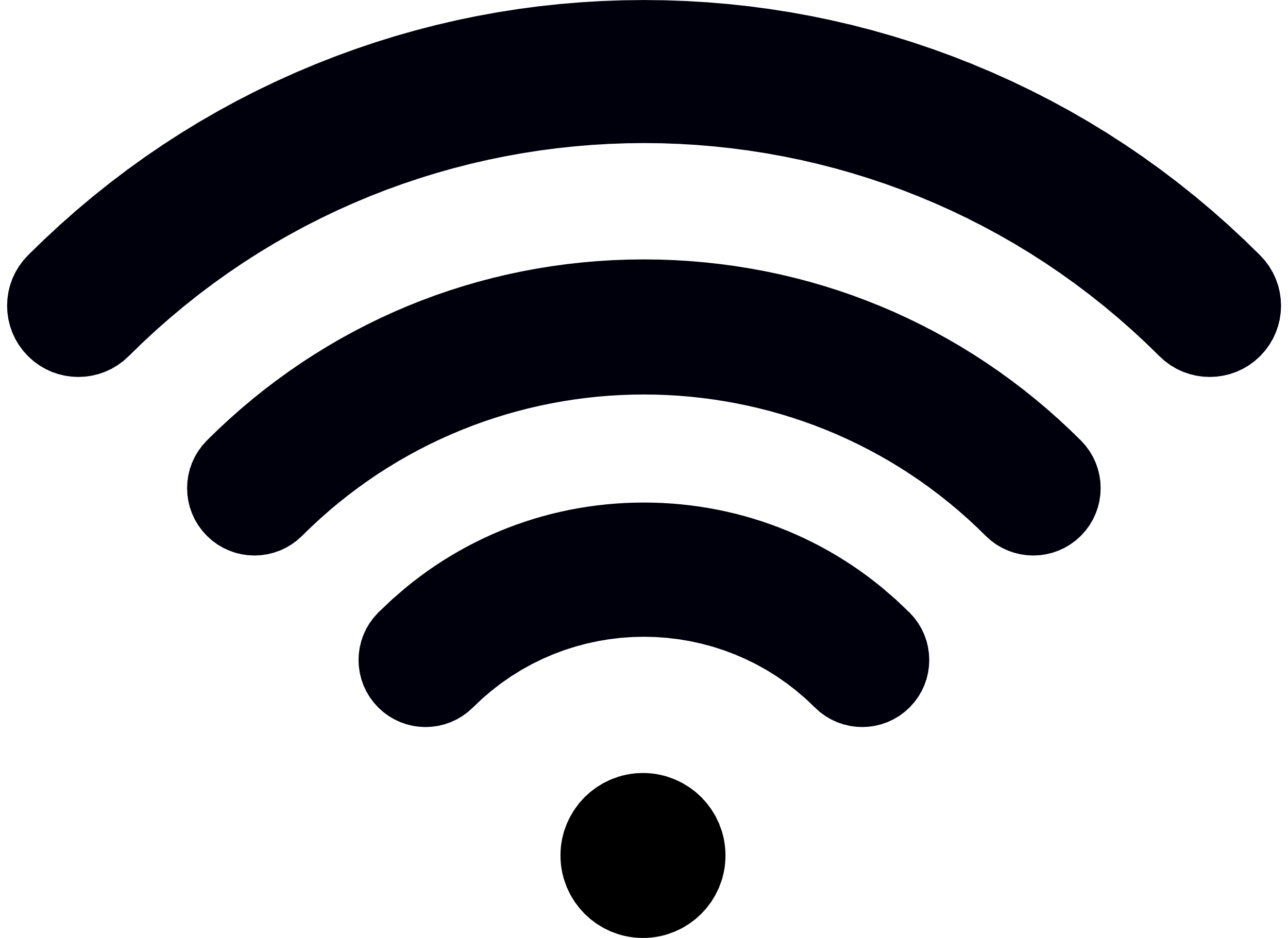 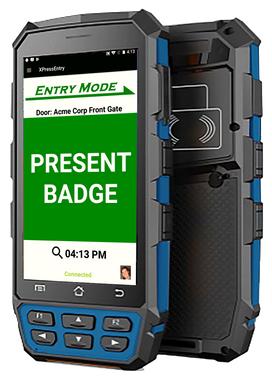 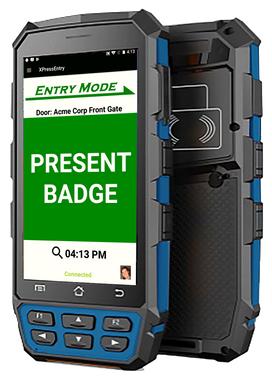 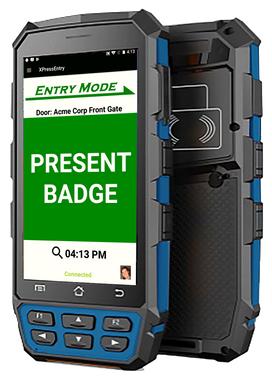 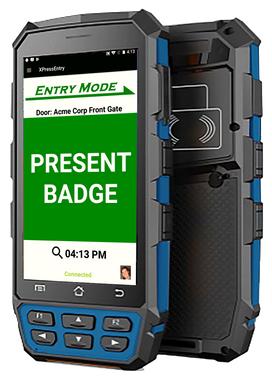 ETHERNET WAN
CORPORATE LAN
ETHERNET WAN
CORPORATE LAN
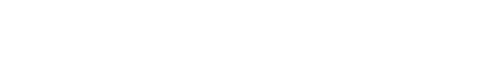 APPENDIX 1 - NETWORK ARCHITECTURE
HANDHELDS ALSO SUPPORT VPN
 TO ACCESS CORPORATE LAN DIRECTLY
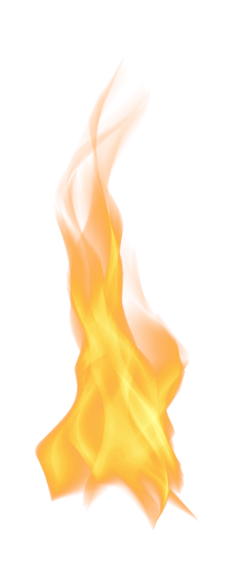 PACS
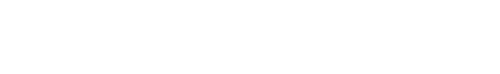 DATABASE SERVER
SERVER
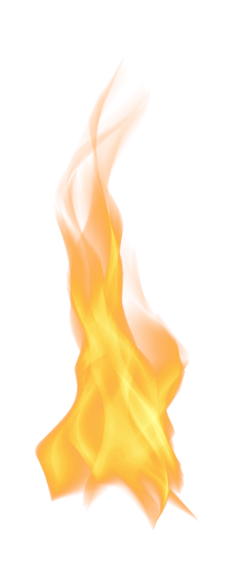 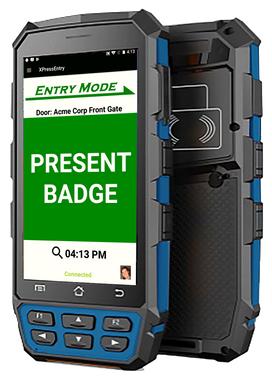 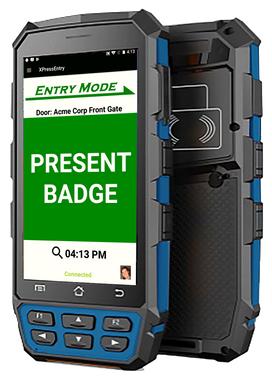 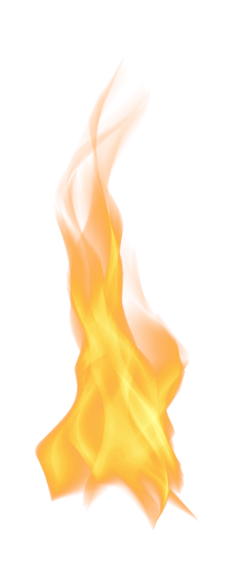 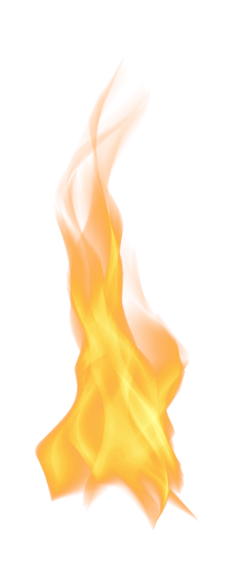 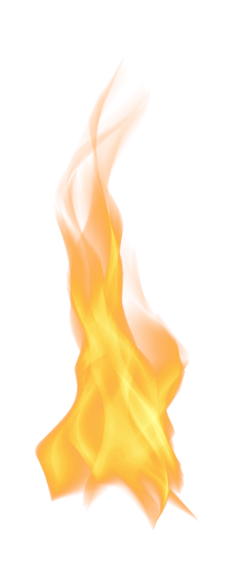 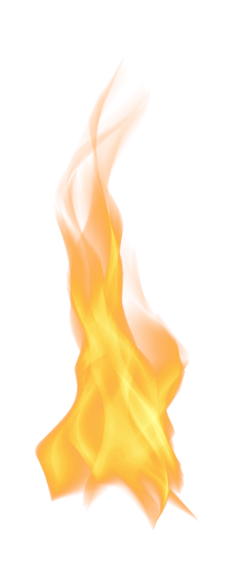 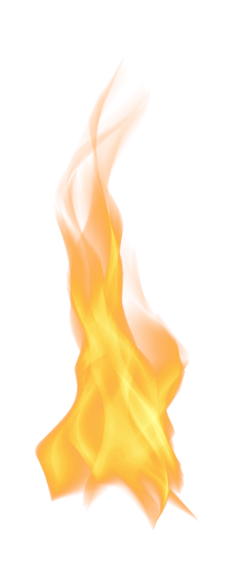 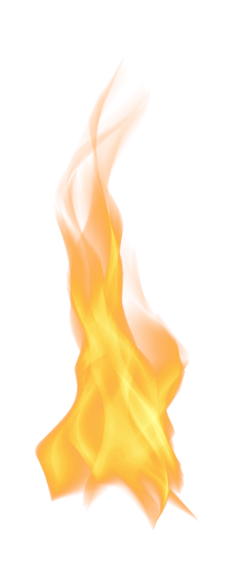 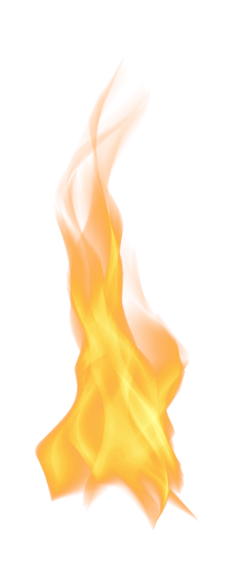 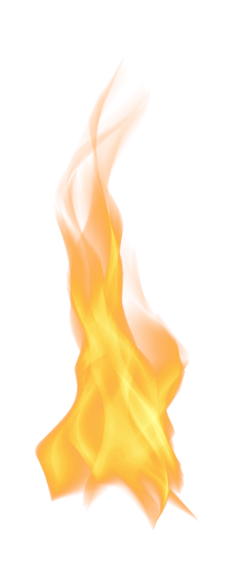 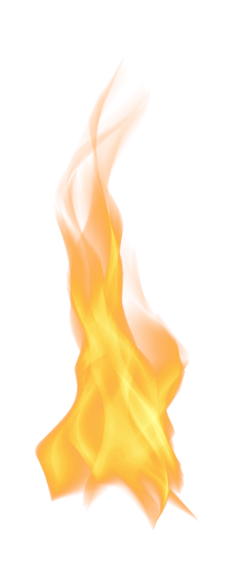 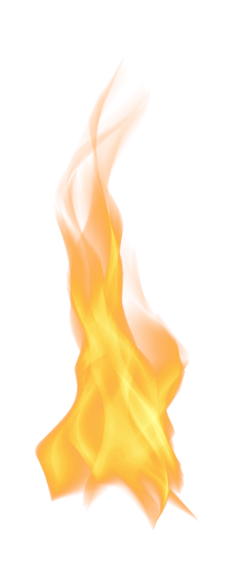 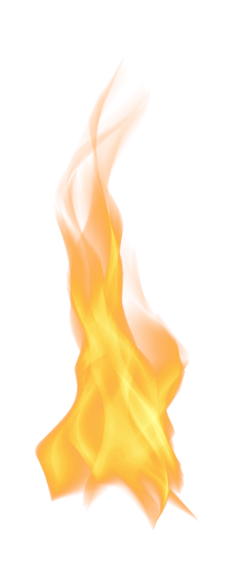 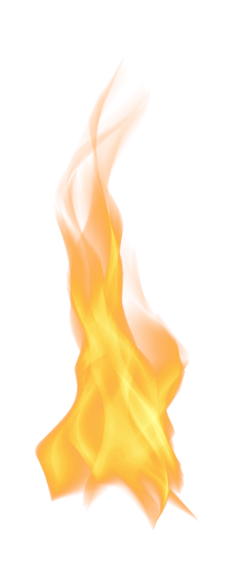 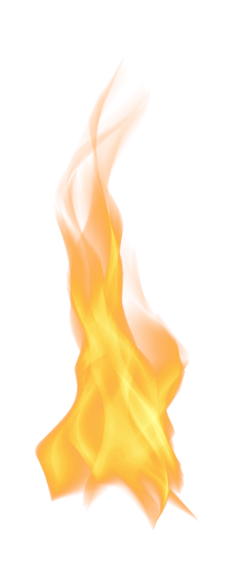 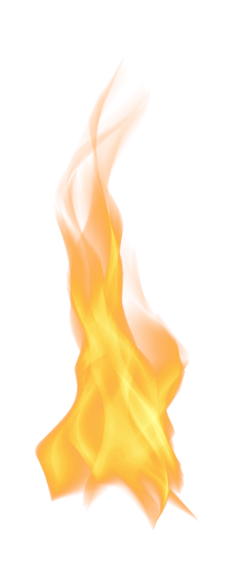 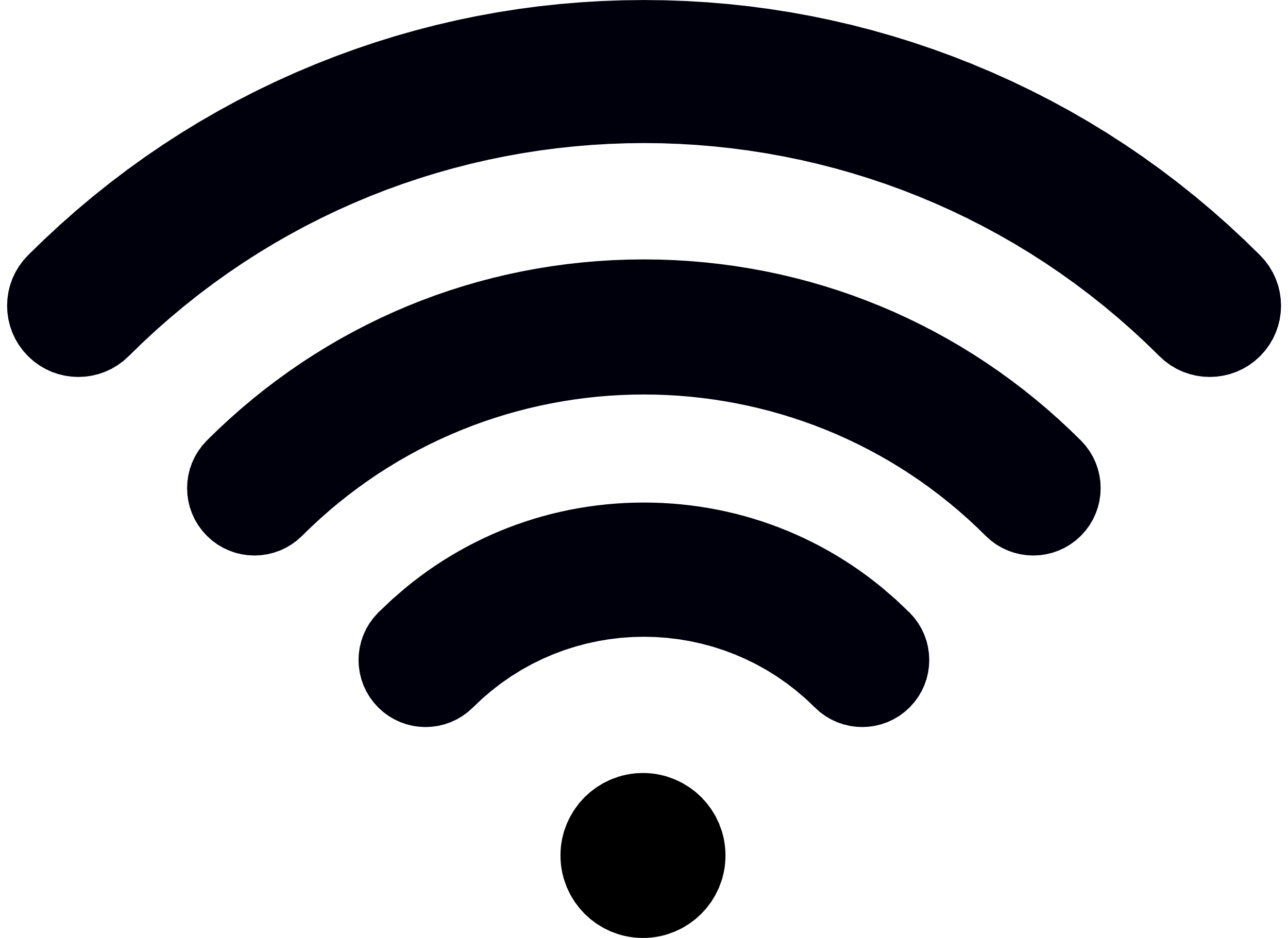 DIRECT NETWORK
CONNECTION
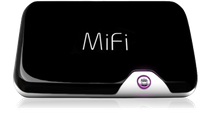 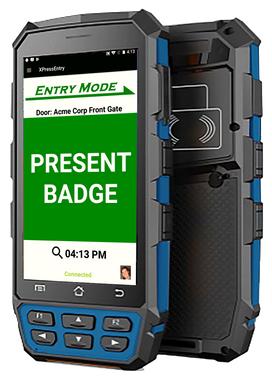 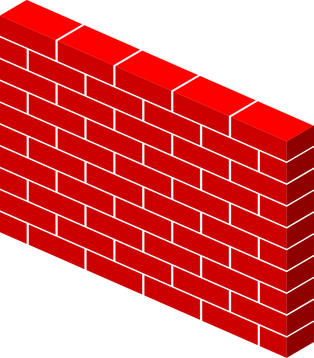 MIFI GPRS HH WIFI TO CELL
ACCESS 
PANELS
PORT 30000/30001
(CONFIGURABLE)
DIRECT NETWORK
CONNECTION
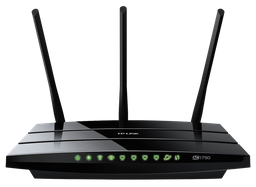 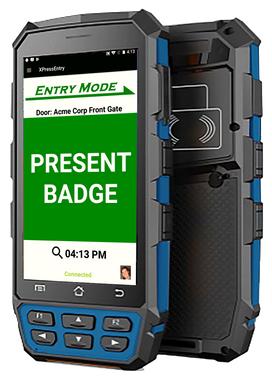 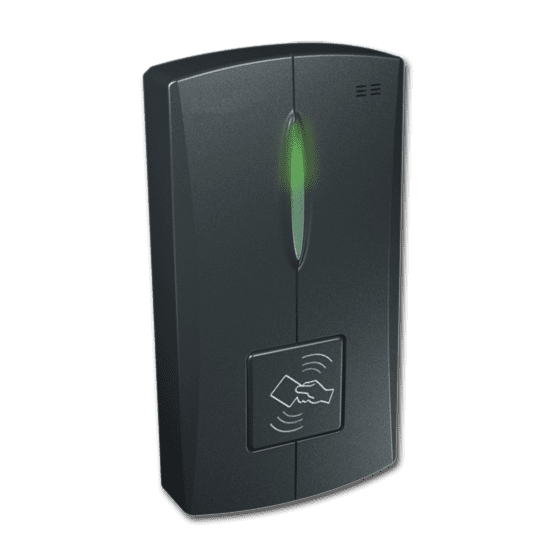 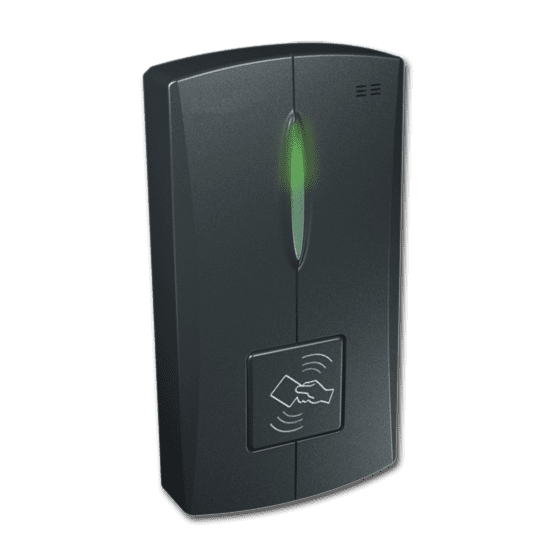 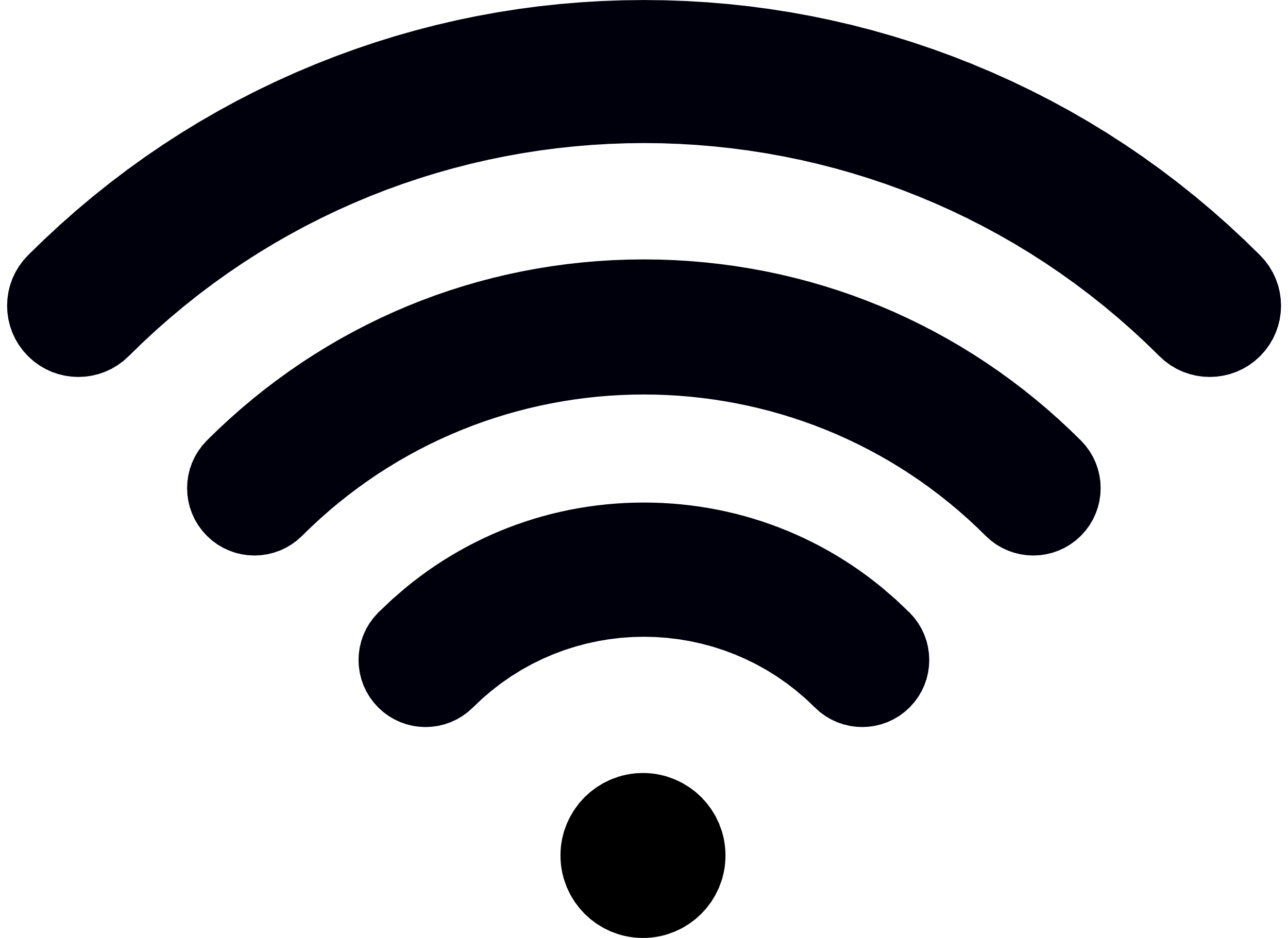 4G/5G CONNECTION
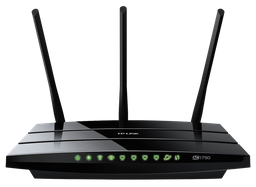 EMERGENCY MODE
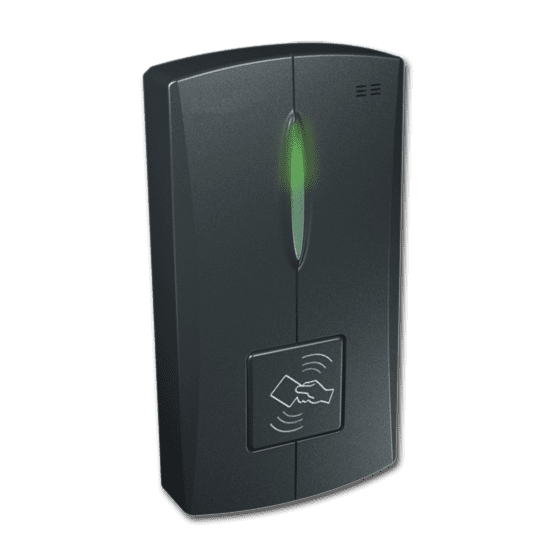 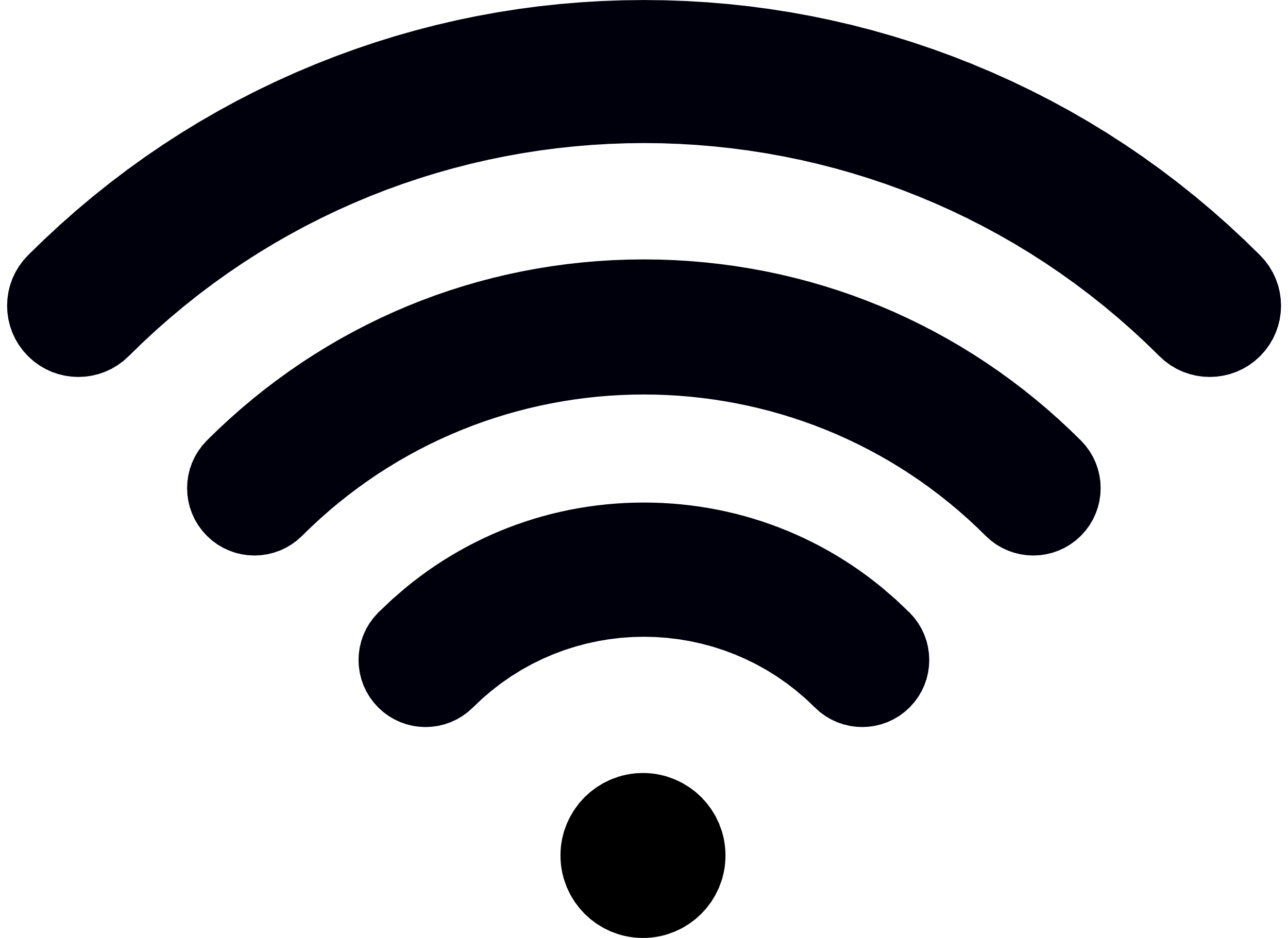 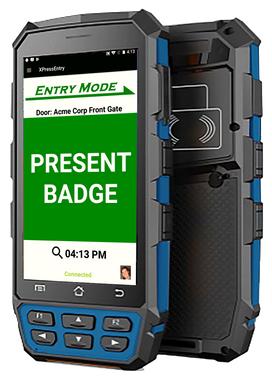 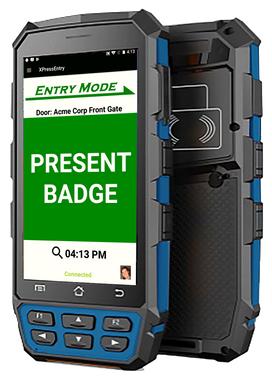 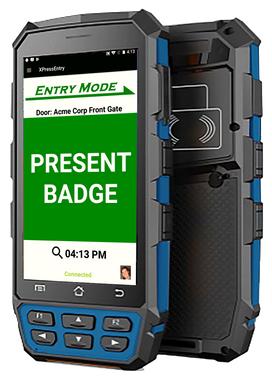 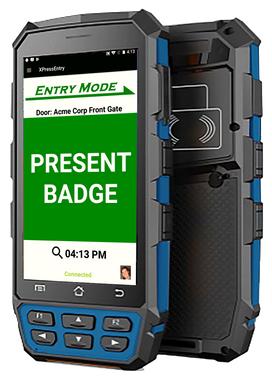 PACS OFTEN BACKED UP AT REMOTE SOC,GSOC OR DATA CENTER TO PROTECT  DATA IN CASE OF LOCAL NETWORK FAILURE
ETHERNET WAN
CORPORATE LAN
ETHERNET WAN
CORPORATE LAN
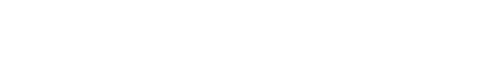 APPENDIX 2 -
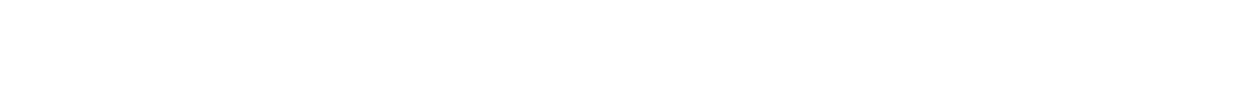 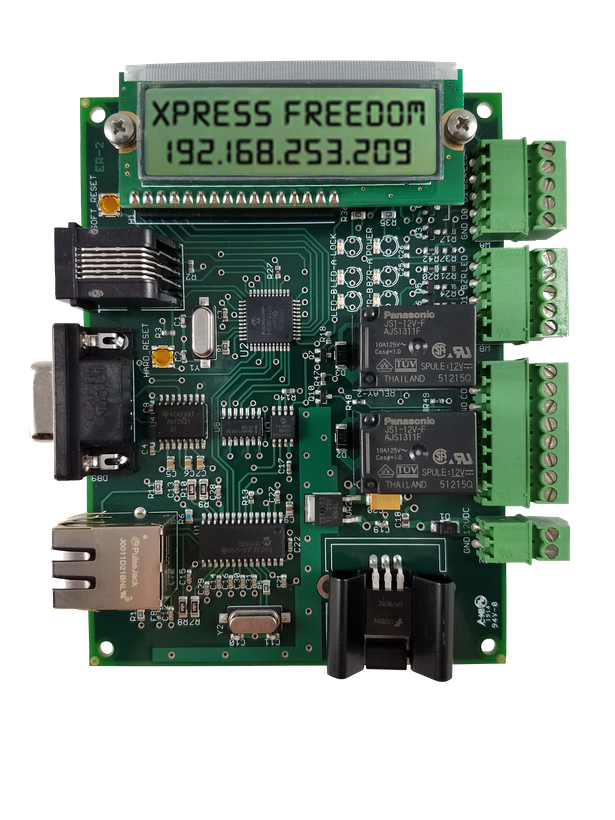 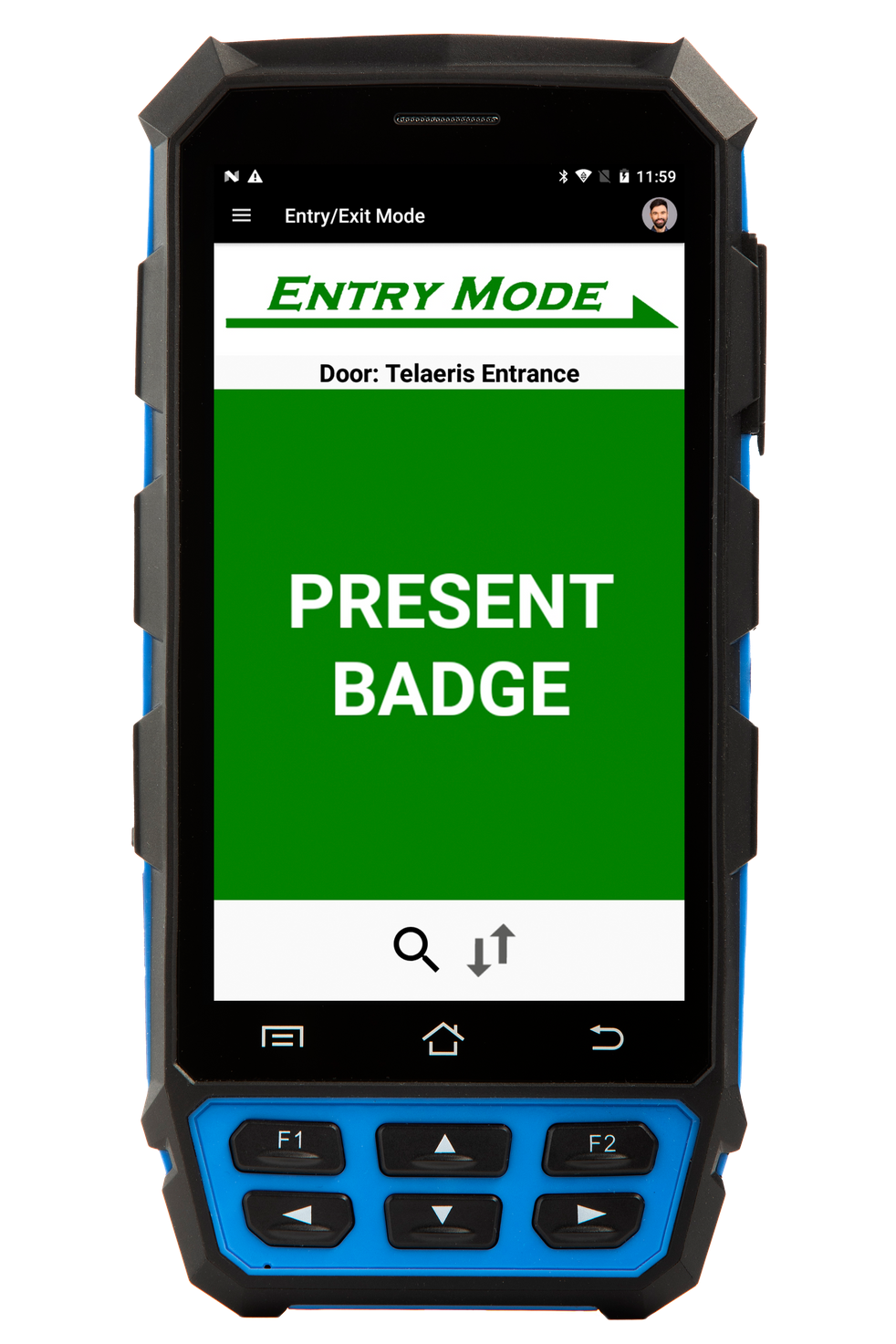 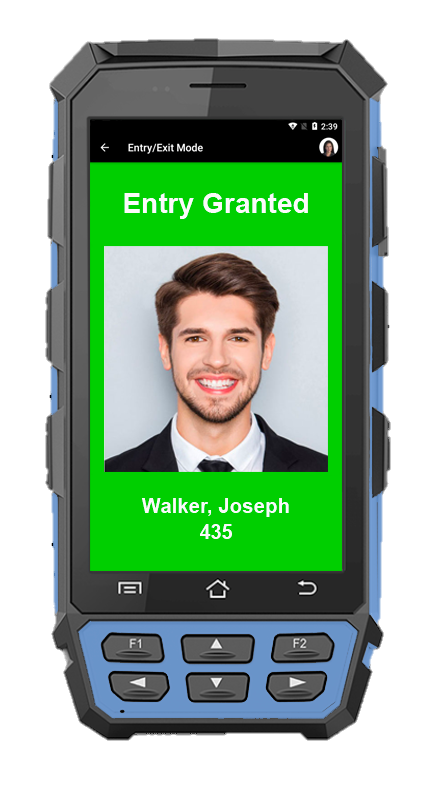 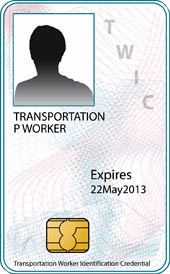 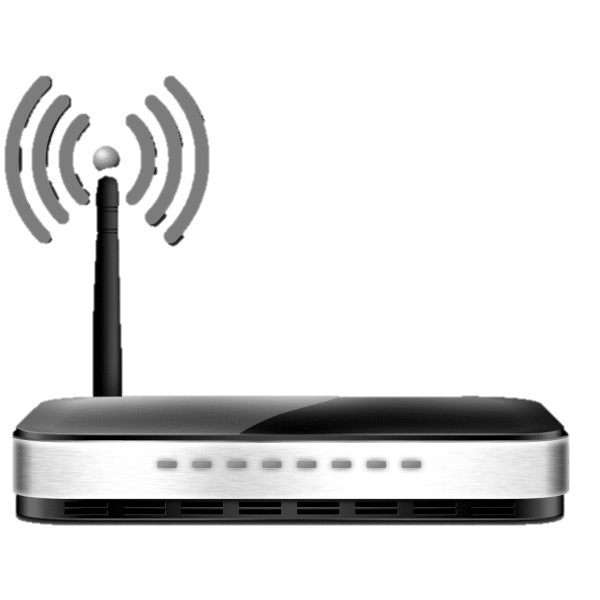 WIEGAND SIGNALS
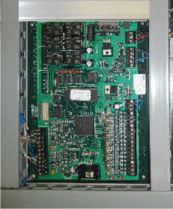 ETHERNET DATA
VERIFYING
BADGE
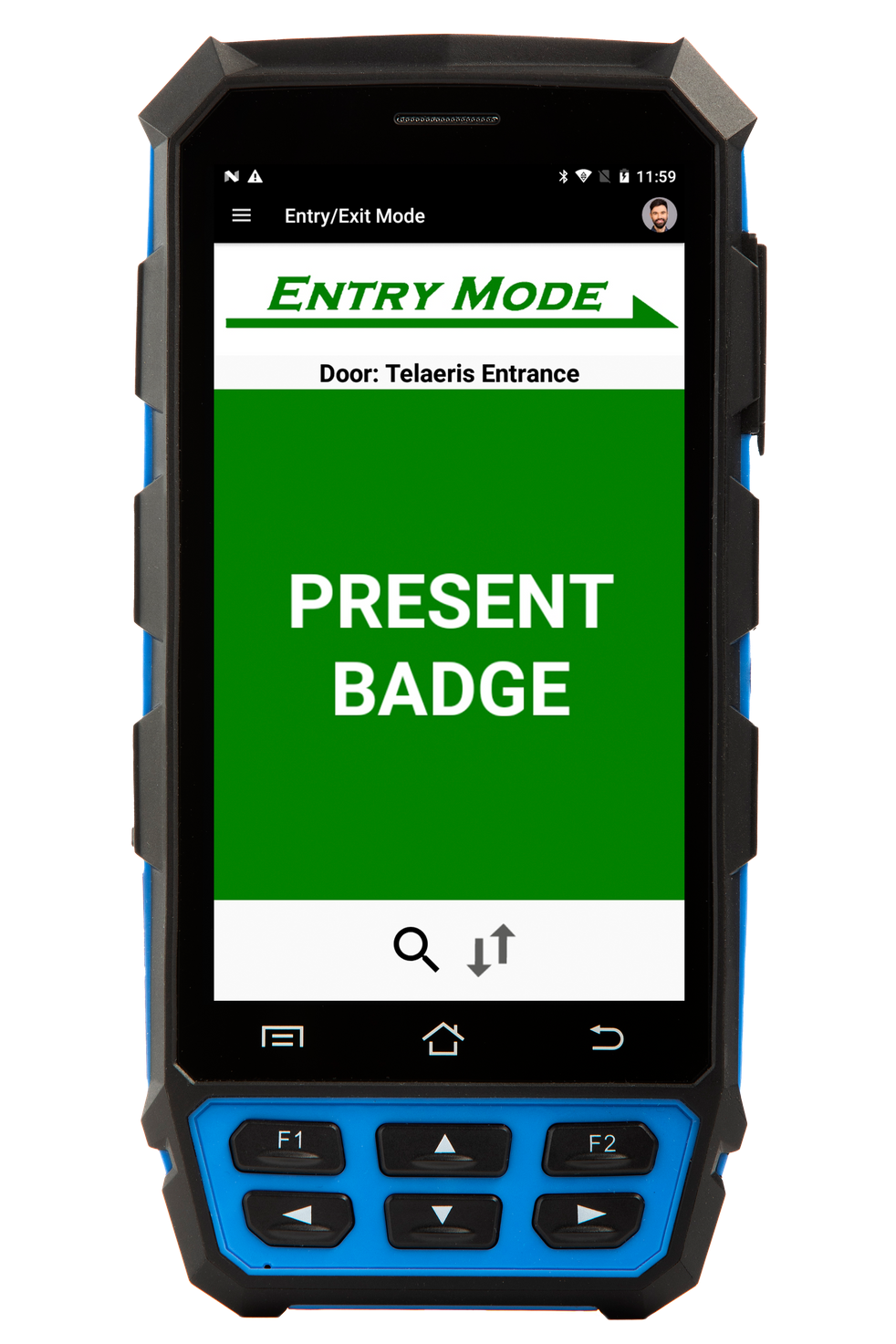 WIRELESS DATA LINK
AUTHENTICATION
AUTHENTICATION
CONVERTS ETHERNET DATA TO WIEGAND SIGNALS
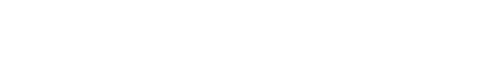 APPENDIX 3 -                                                     RTLS
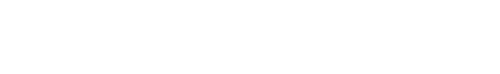 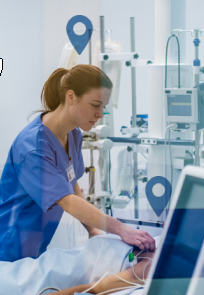 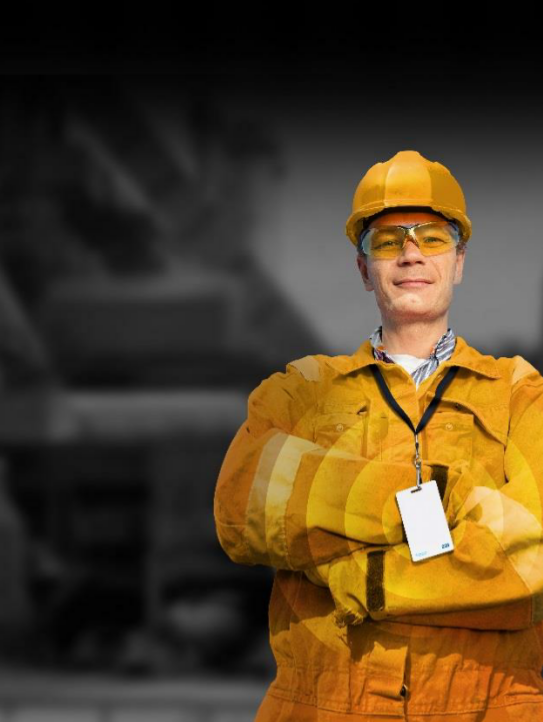 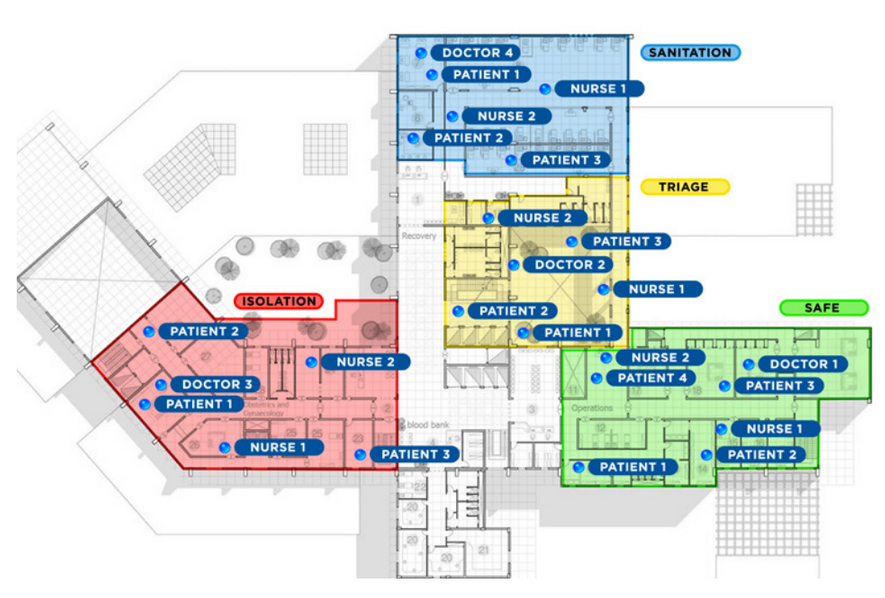 Continuously track the LOCATION of all employees in REAL TIME
FOR MORE INFORMATION:
Installations and counting
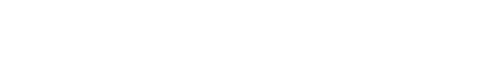 APPENDIX 4 -                                                   INSTALLATION PREREQUISITES
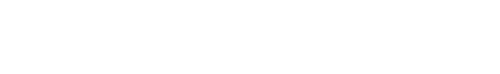 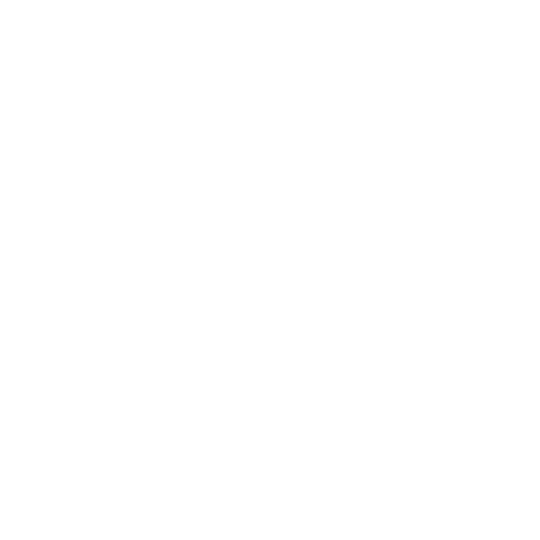 500+
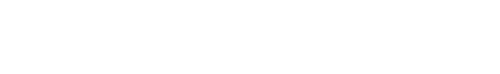 https://telaeris.com
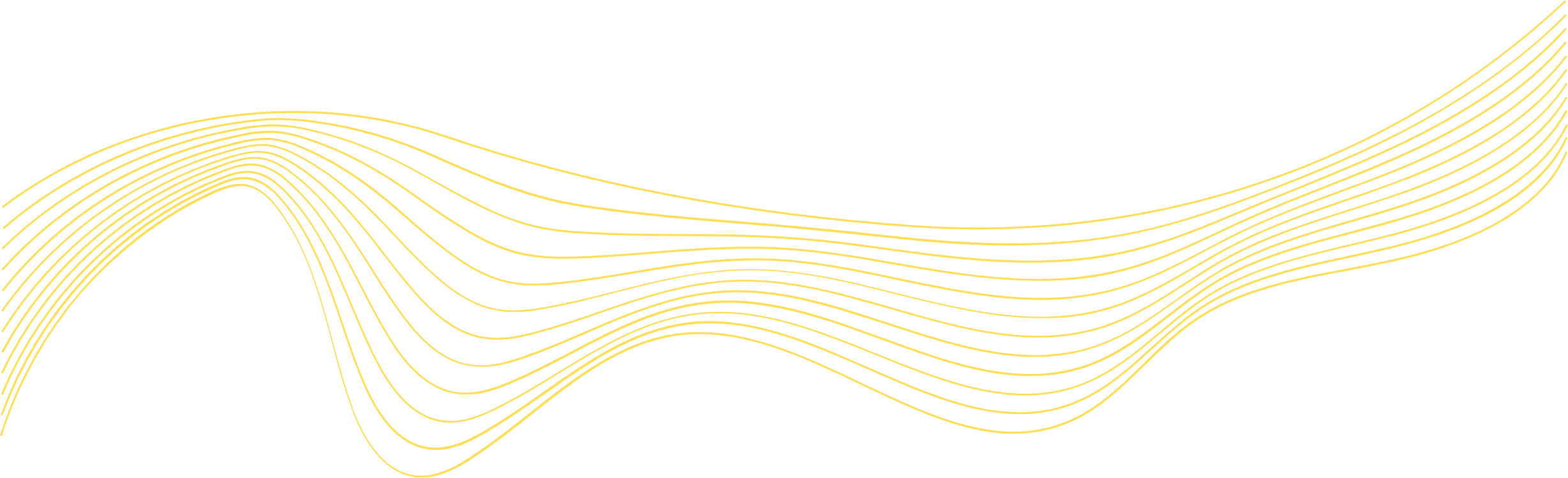 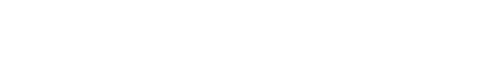 APPENDIX 5 - CARDS
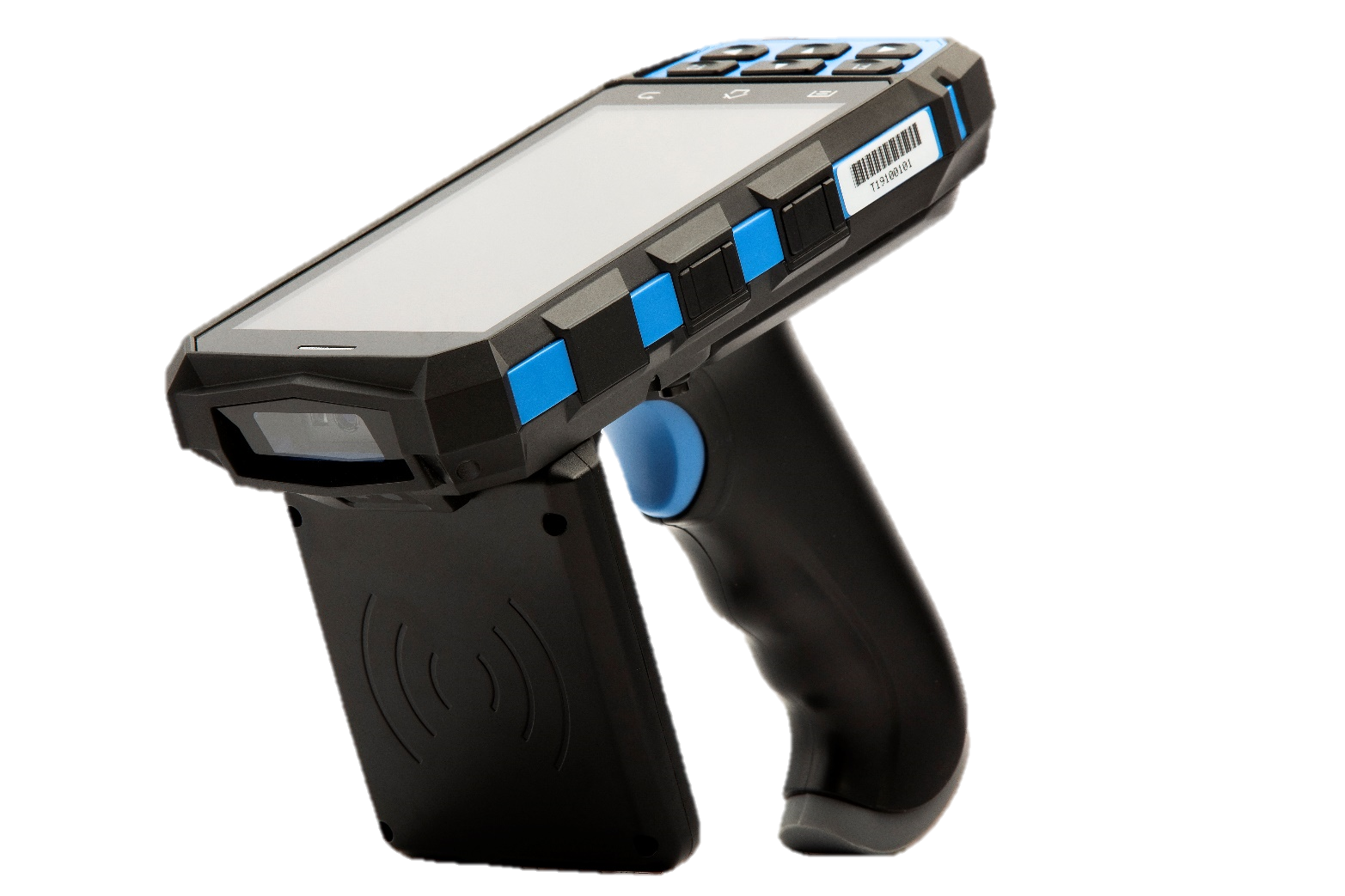 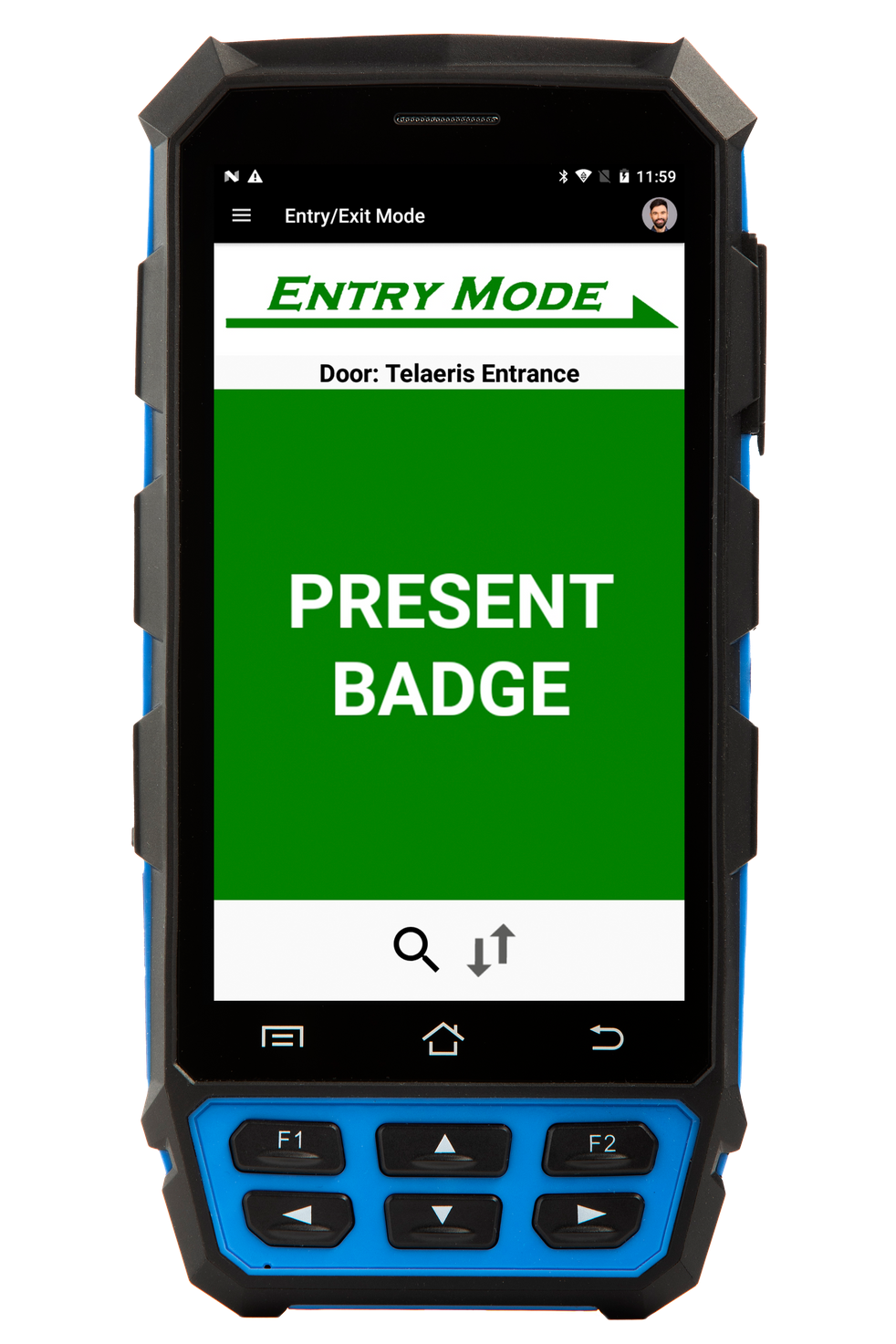 PIV
MIFARE
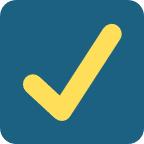 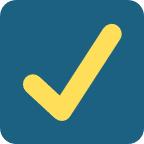 HID PROX
DESFIRE
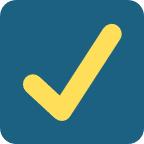 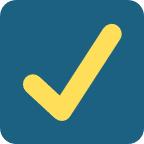 LEGIC
ICLASS
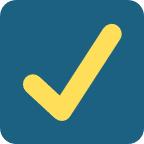 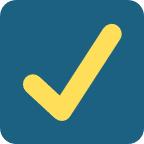 SE
CASI-RUSCO
ICLASS
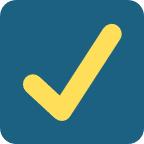 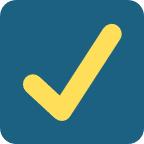 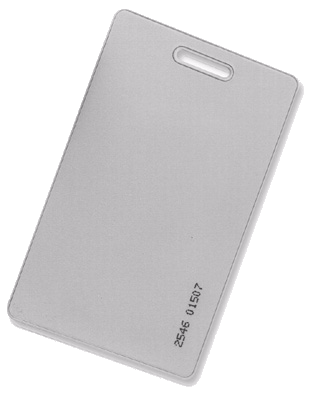 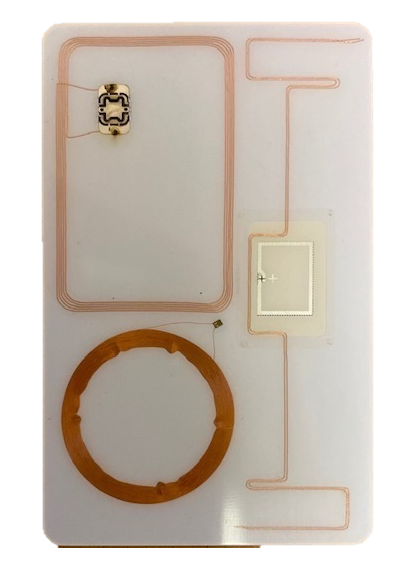 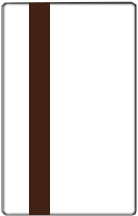 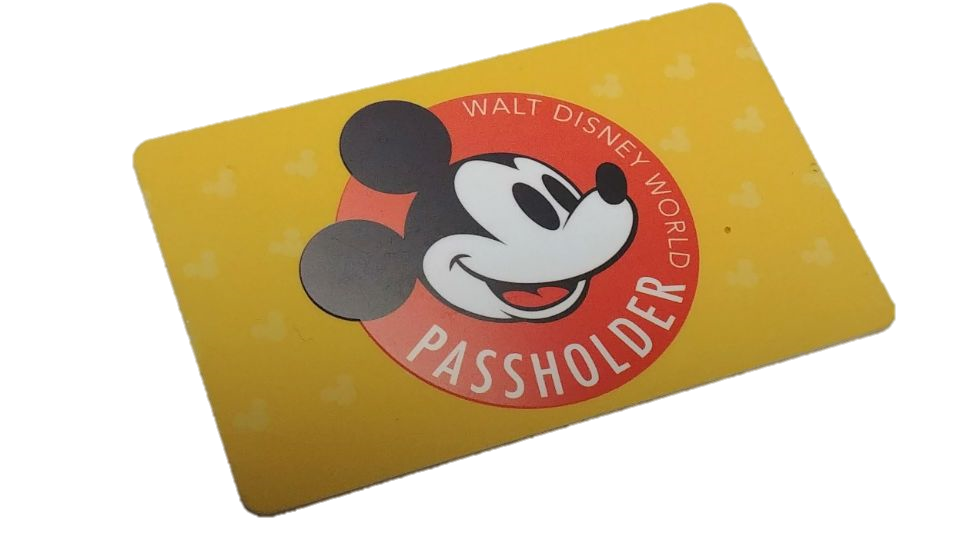 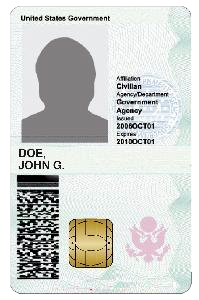 ISO 14443
3 – TECH UHF/HF-NFC/LF
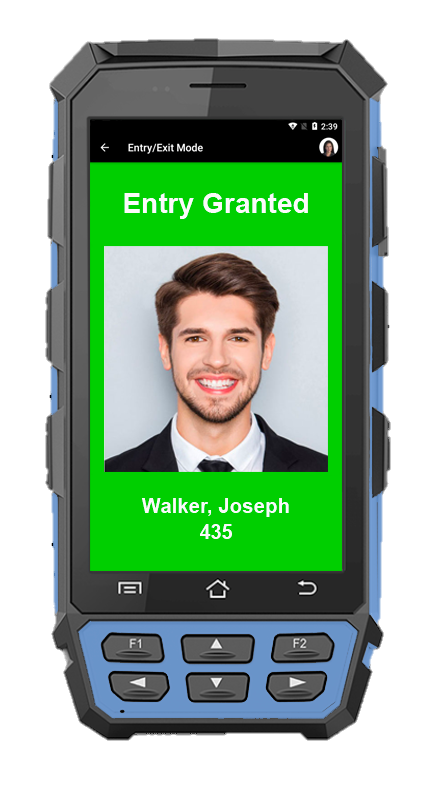 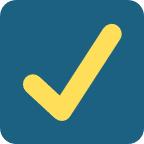 FARPOINTE
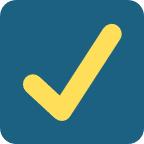 ISO 15693
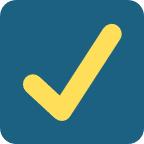 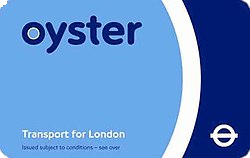 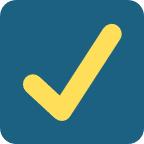 INDALA
SECURA KEY
BLE/ACTIVE
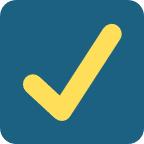 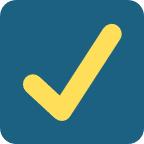